Science targets in the decihertz frequency band
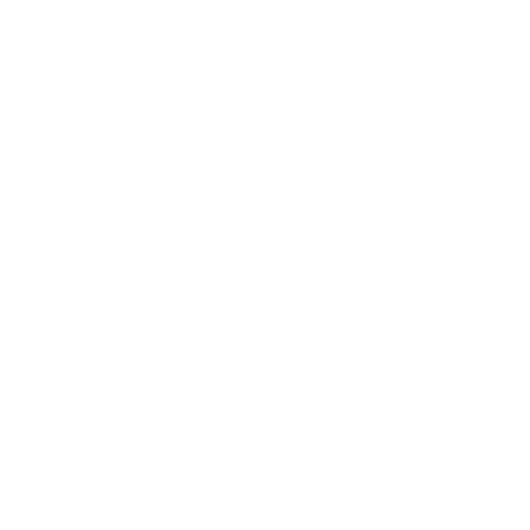 Christopher Berry • cplberry.com  • @cplberry 
Gravitational Waves: Noise sources and mitigation strategies • 13 November 2023
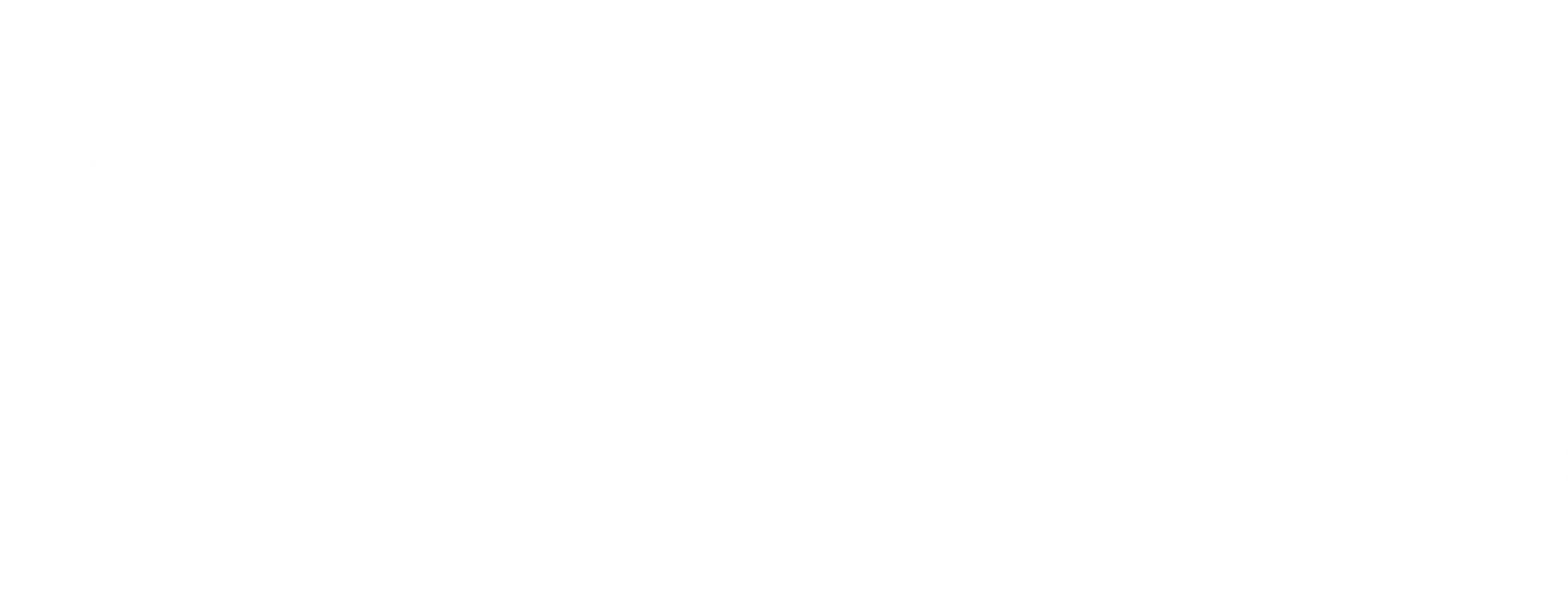 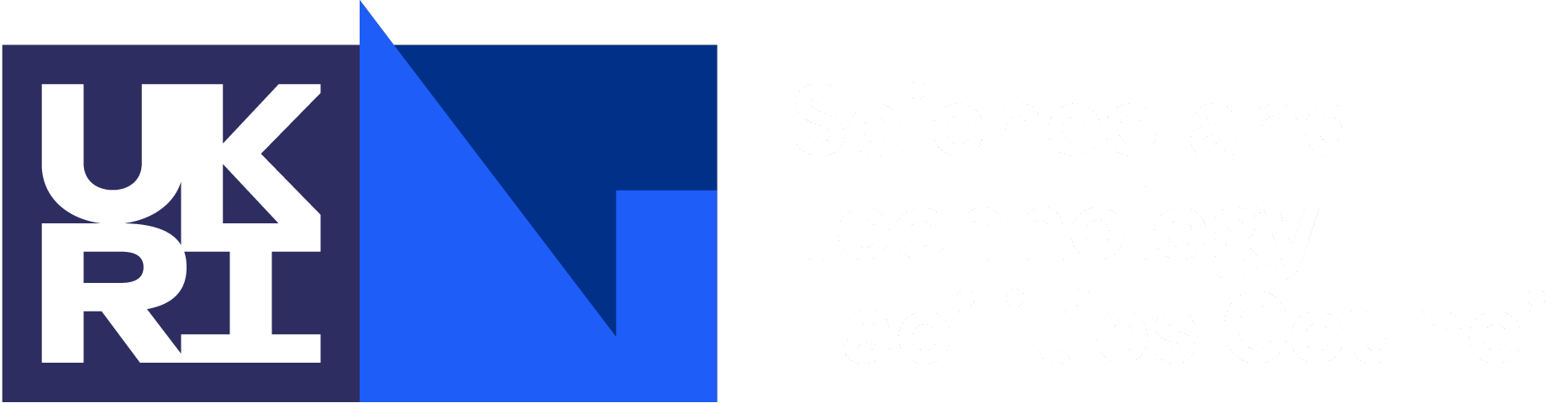 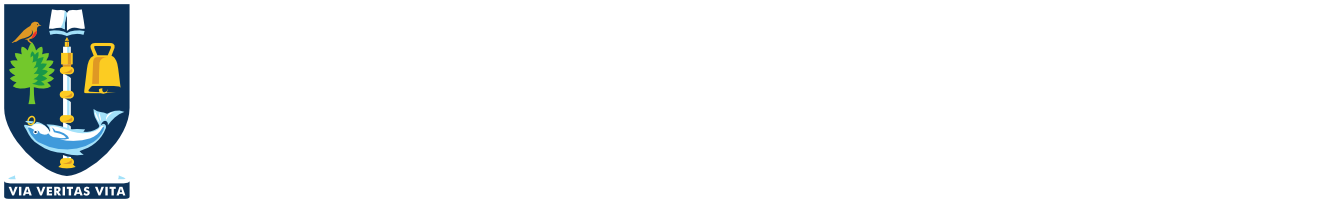 LIGO/Caltech/MIT/Sonoma State/Aurore Simonnet
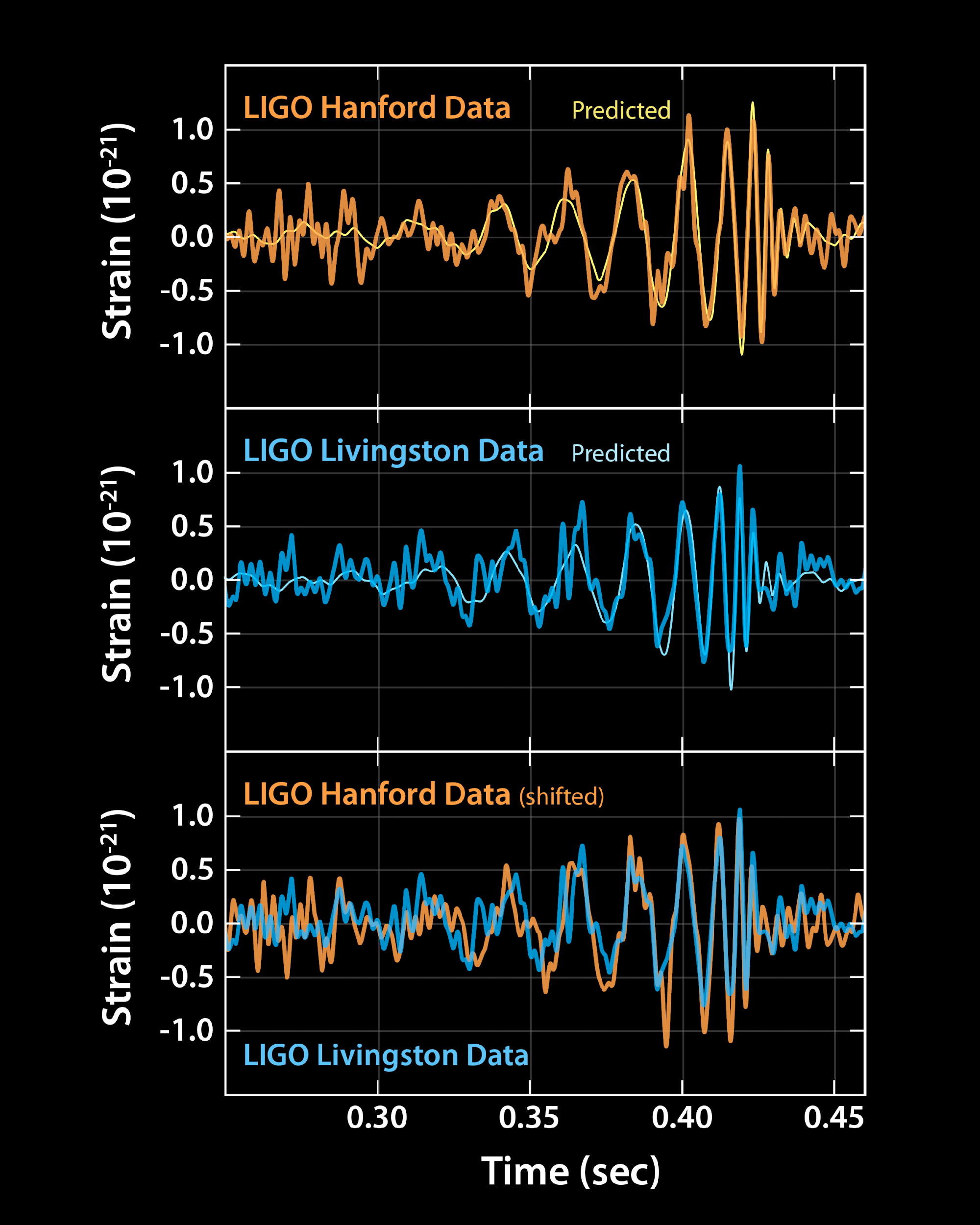 GW150914
Signals encode information about their sources
GW150914 parameter estimation arXiv:1602.03840
GW150914 astrophysical implications arXiv:1602.03846
14 September 2015 we observed gravitational waves
The signal came from the coalescence of a binary black hole
LIGO
‹#›
Gravitational-wave spectrum
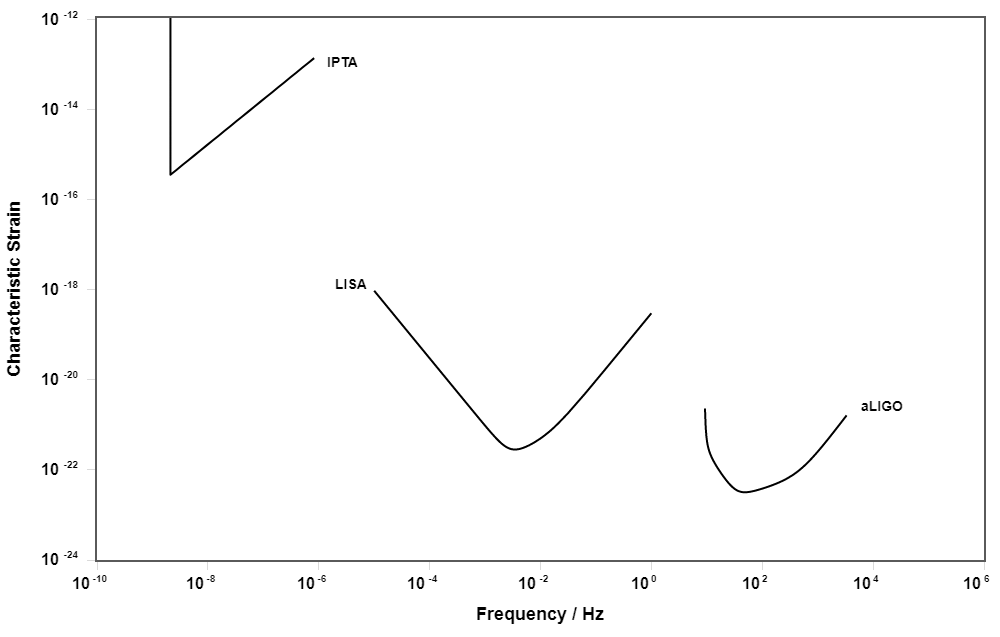 Different technologies used for different frequency ranges
Currently, LIGO, Virgo and KAGRA observe at highest frequencies
LISA is due for launch in 2030s
Pulsar timing arrays observe at lowest frequencies
Pulsar timing arrays
Space-borne detectors
Ground-based detectors
Moore, Cole & CPLB arXiv:1408.0740
‹#›
Gravitational-wave spectrum
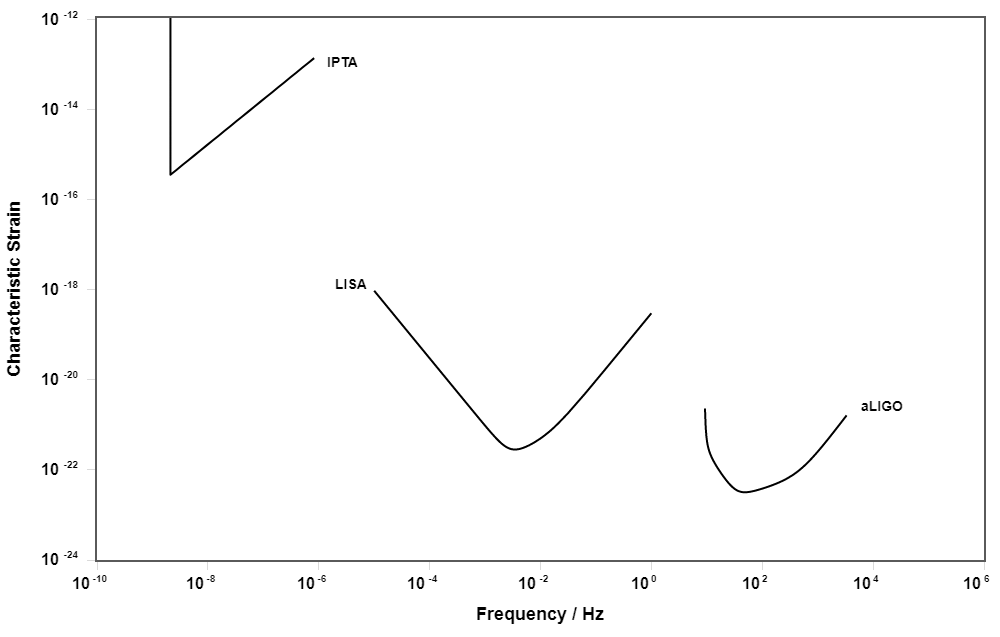 Not to scale
Different sources wait in each part of the spectrum
Pulsar timing arrays
Space-borne detectors
Ground-based detectors
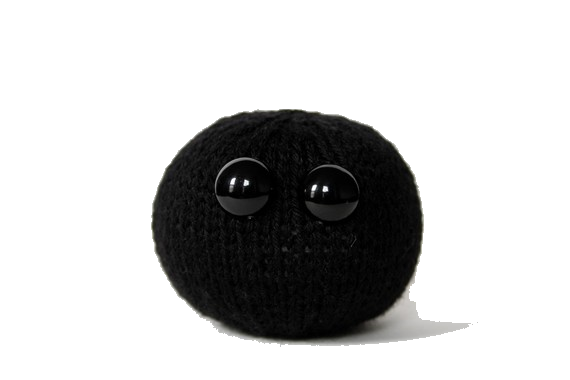 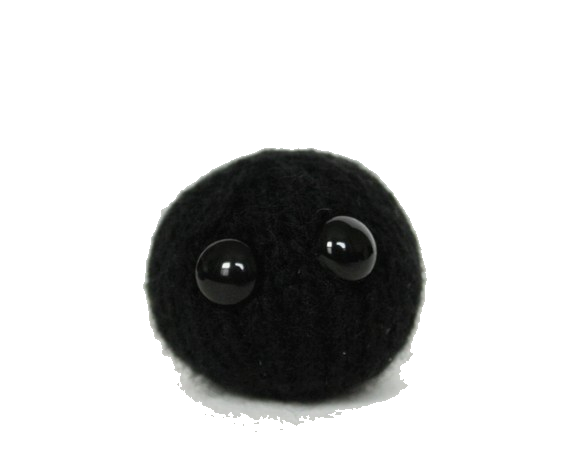 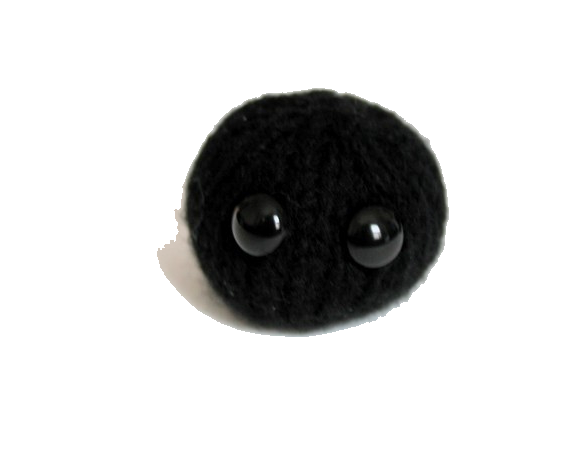 Moore, Cole & CPLB arXiv:1408.0740
Black holes: ButterflyLove1
‹#›
ALIA Bender, Begelman & Gair 2013TianQin Luo et al. arXiv:1512.02076Taiji Ruan et al. arXiv:1807.09495DECIGO Kawamura et al. arXiv:2006.13545TianGO Kuns et al. arXiv:1908.06004GADFLI McWillians arXiv:1111.3708gLISA Tinto et al. arXiv:1410.1813SAGE Lacour et al. arXiv:1811.04743MAGIS Graham et al. arXiv:1711.02225AEDGE Abou El-Neaj et al. arXiv:1908.00802Big Bang Observer Crowder & Cornish arXiv:gr-qc/0506015DO-Conservative & DO-Optimal Arca Sedda, CPLB et al. arXiv:1908.11375
Gravitational-wave spectrum
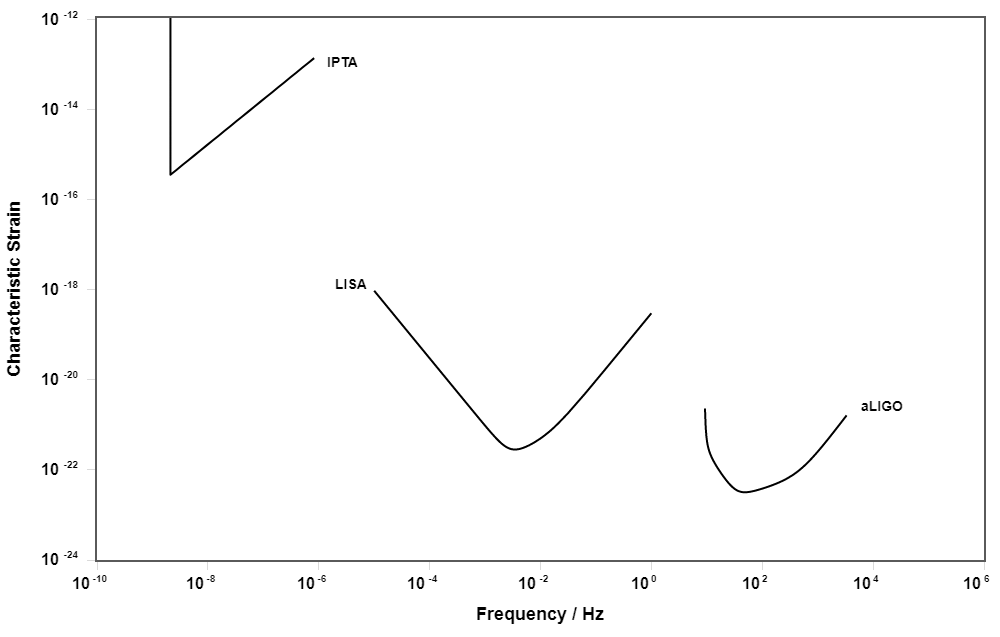 dHz
Moore, Cole & CPLB arXiv:1408.0740
‹#›
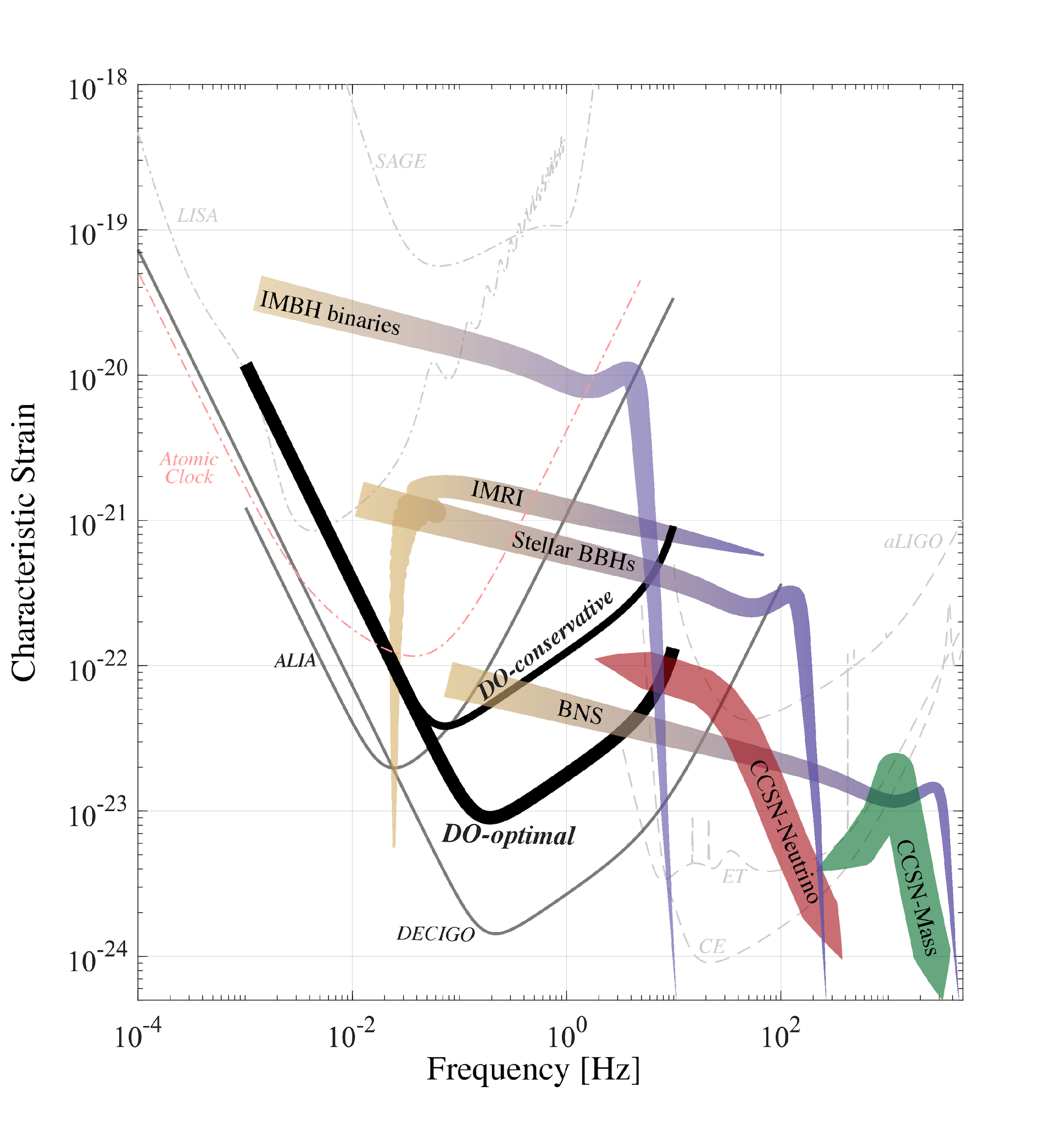 Decihertz
New insights into the properties of stellar-mass binaries
Completing observations of the black hole mass spectrum
Multiband observations
New tests of fundamental physics
Arca Sedda, CPLB et al. arXiv:1908.11375
‹#›
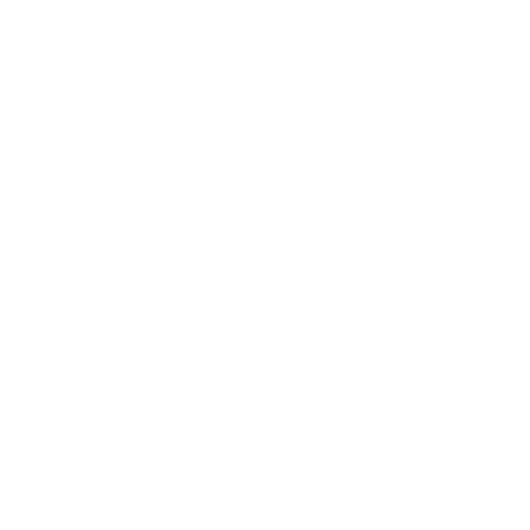 Stellar-mass binaries
‹#›
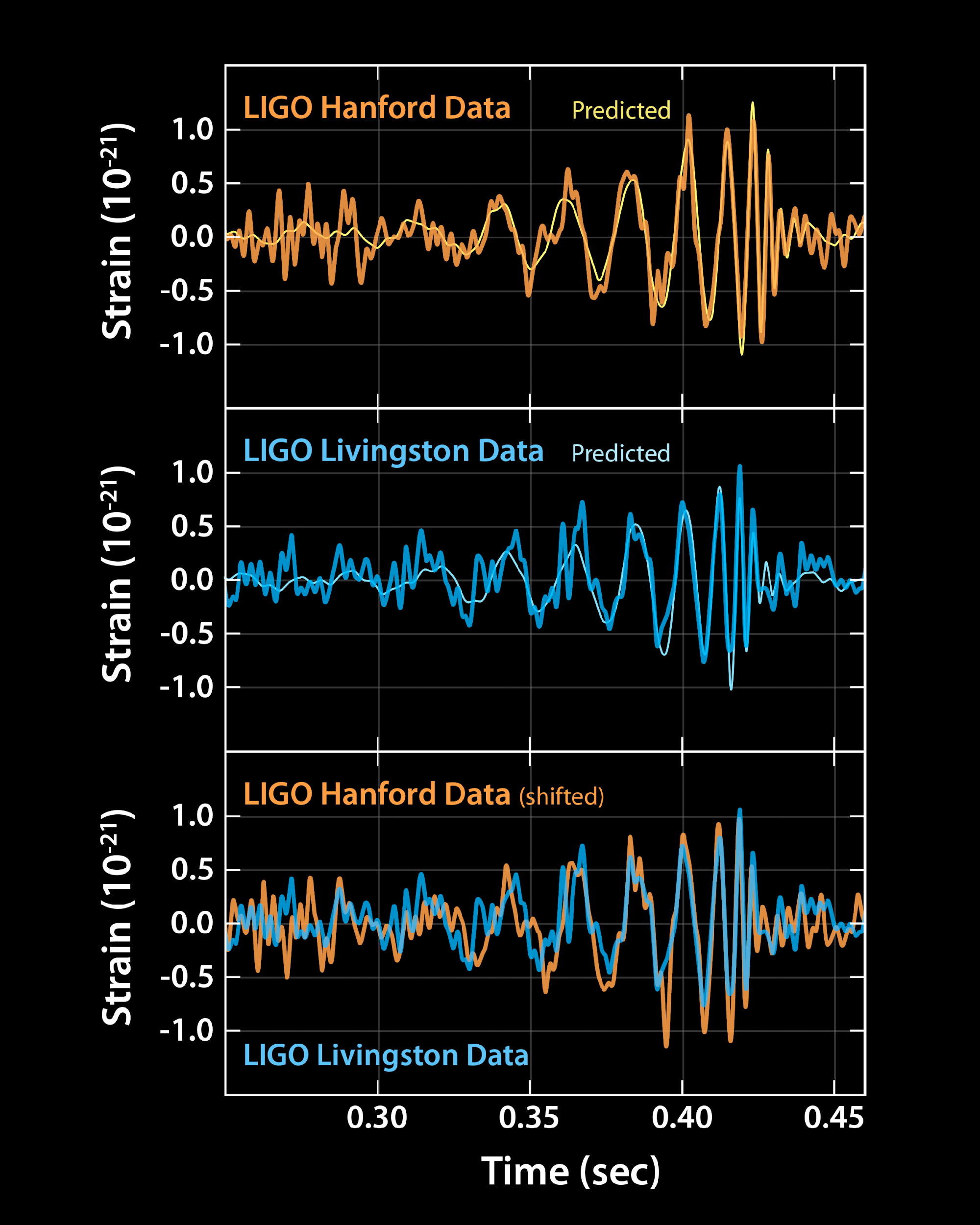 GW150914
Signals encode information about their sources
GW150914 parameter estimation arXiv:1602.03840
GW150914 astrophysical implications arXiv:1602.03846
14 September 2015 we observed gravitational waves
The signal came from the coalescence of a binary black hole
LIGO
‹#›
Signals
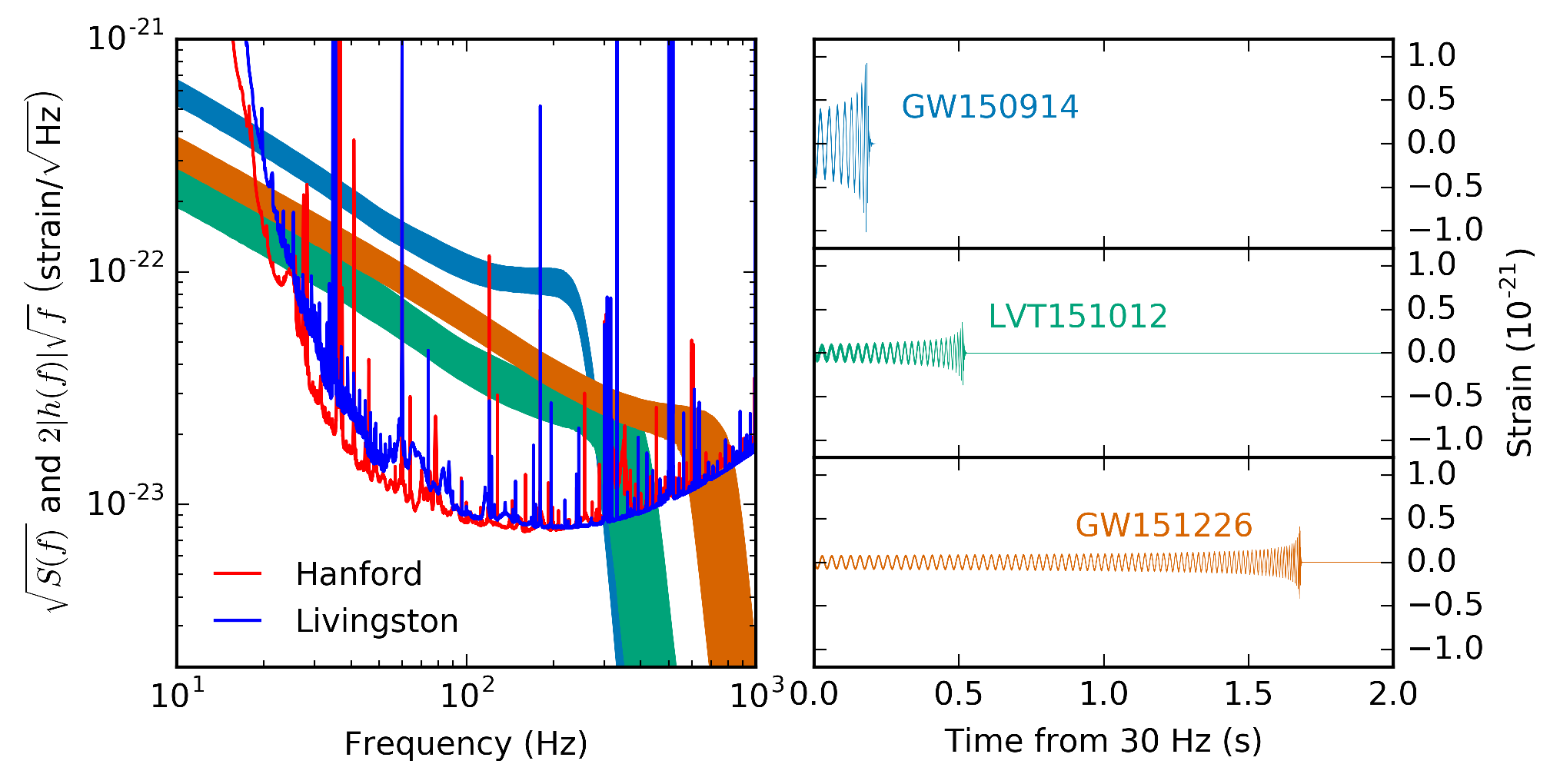 Detection papersGW150914 arXiv:1602.03837GW151012 arXiv:1602.03839GW151226 arXiv:1606.04855
For a waveform explainer: Farr, CPLB & Kijbunchoo LIGO Magazine 8:6
LVC arXiv:1606.04856
‹#›
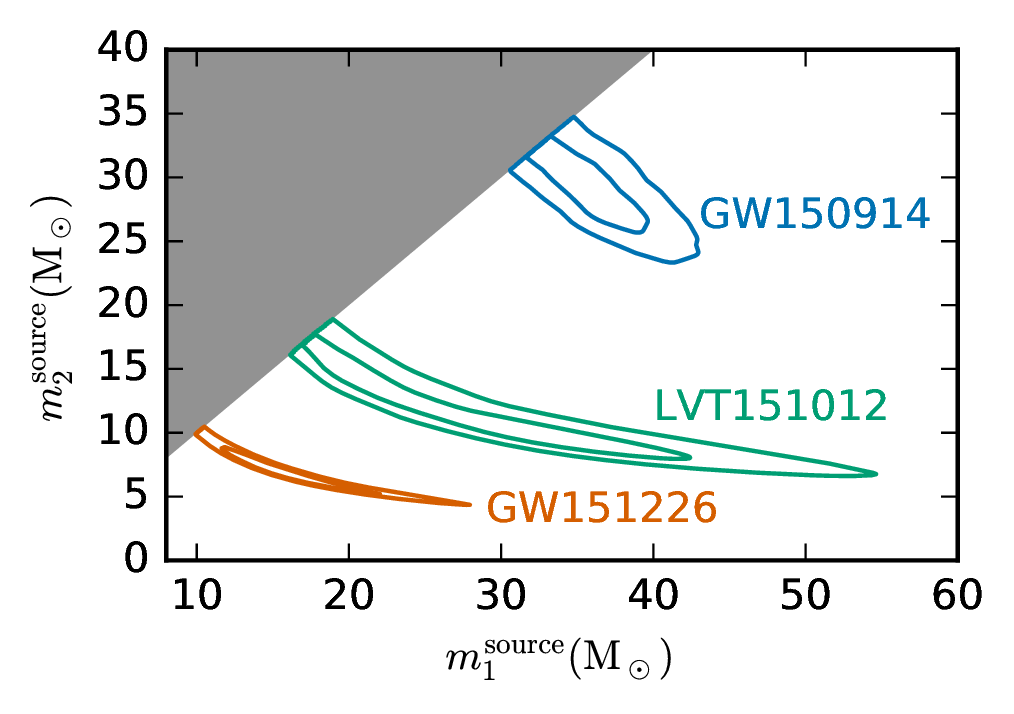 Chirp mass determines to leading order determines the rate of inspiral

Total mass sets properties of merger and ringdown:
Mass ratio q is ratio of secondary to primary mass:
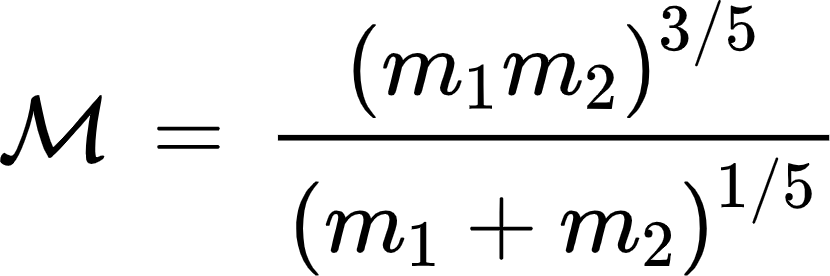 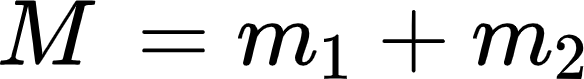 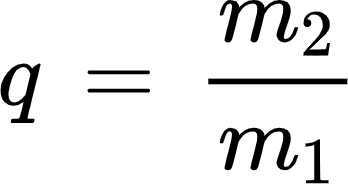 LVC arXiv:1606.04856
‹#›
Compact object masses
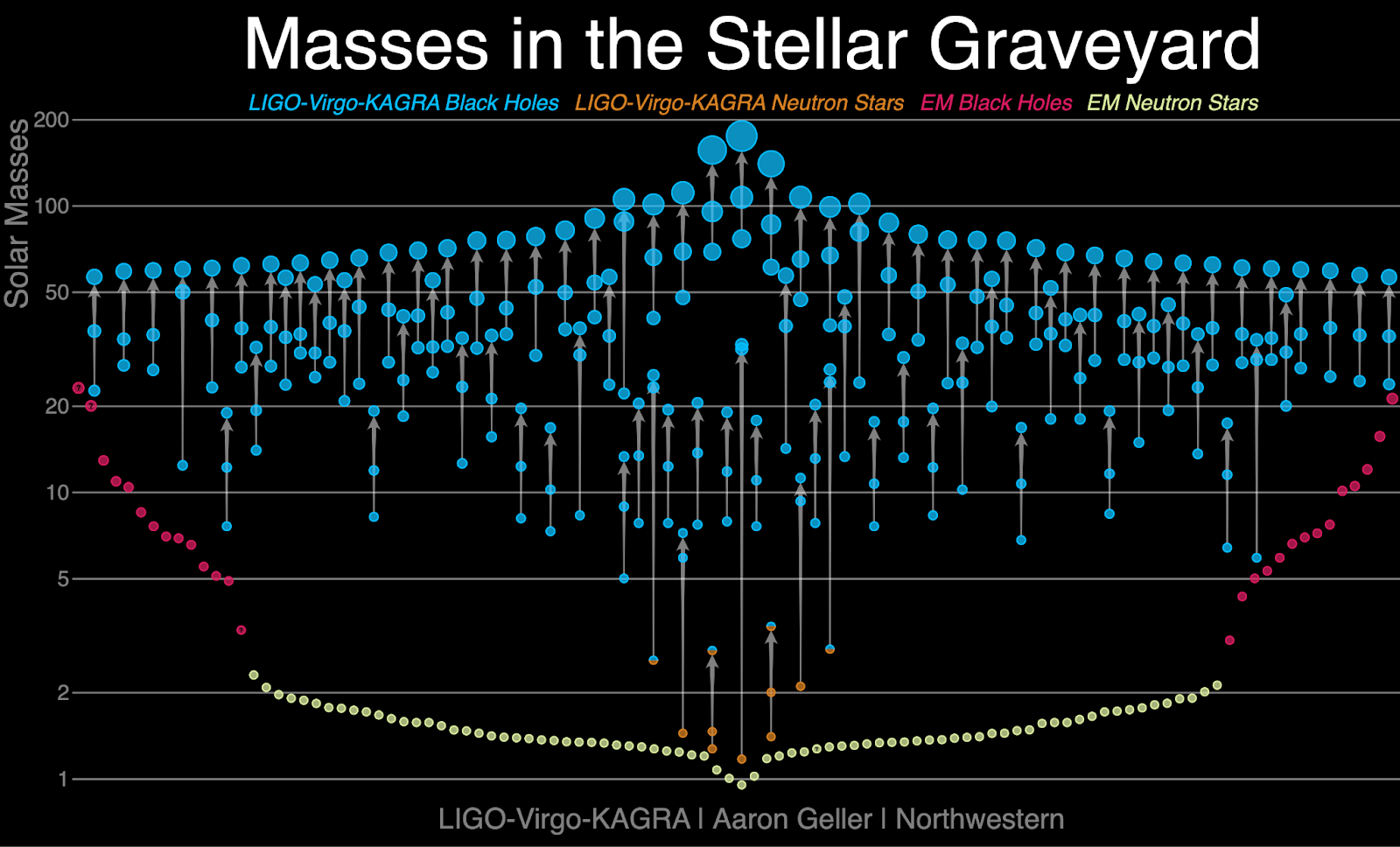 Ground-based detectors have observed a population of stellar-mass compact objects
‹#›
Binary evolution
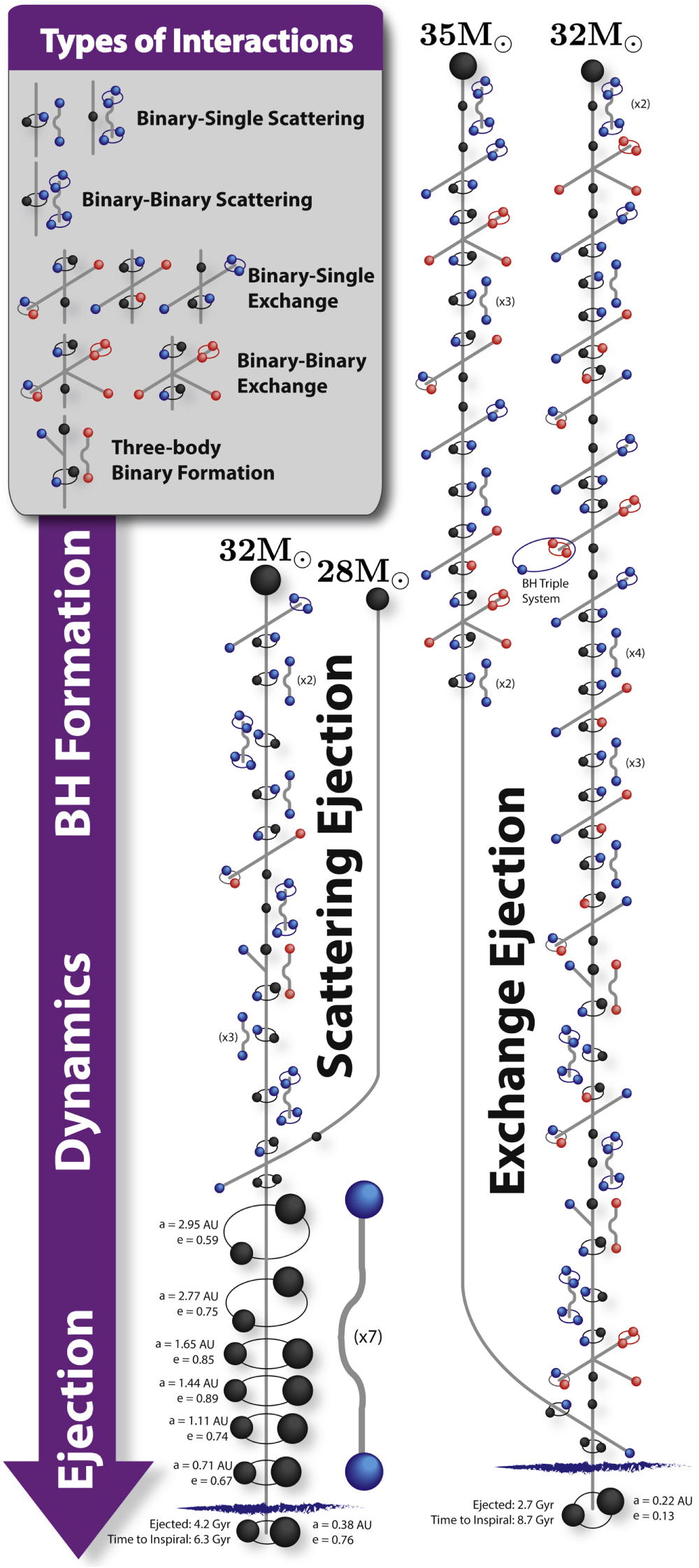 Belczynski et al. arXiv:1602.04531
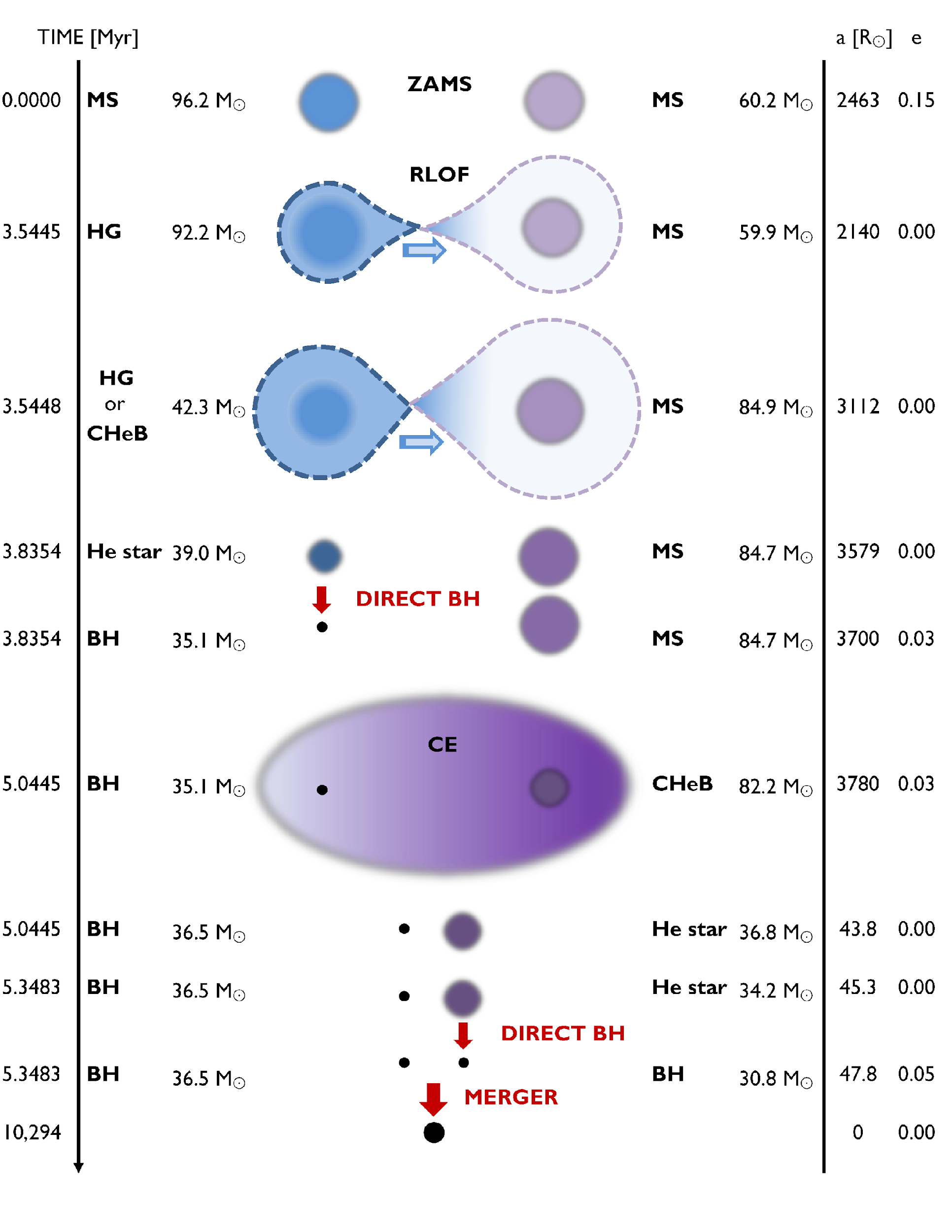 Black holes must be close enough to merge due to gravitational wave emission
Rodriguez et al. arXiv:1604.04254
‹#›
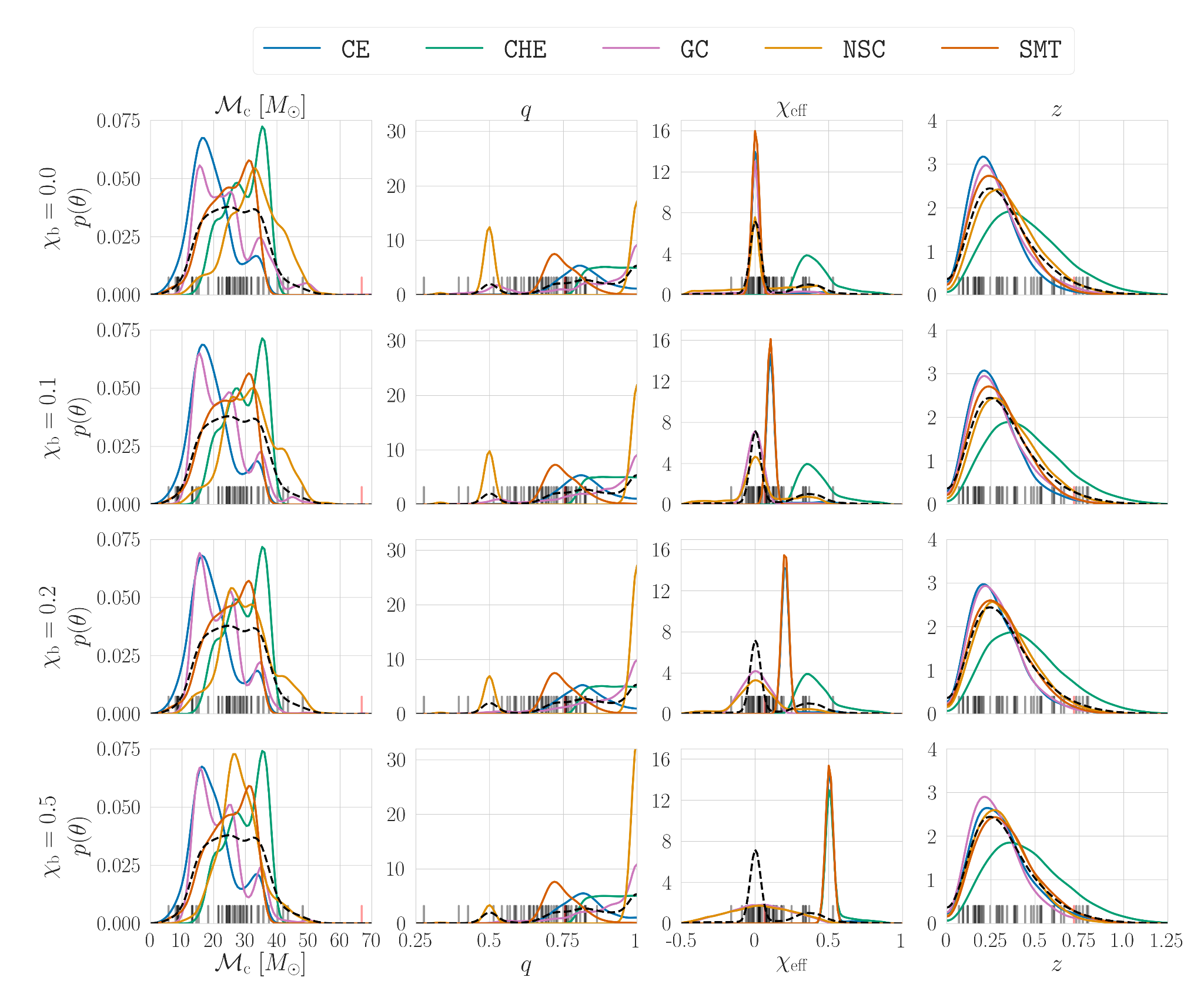 Formation channels
CE = common envelopeCHE = chemically homogeneous evolutionGC = globular clusterNSC = nuclear star clusterSMT = stable mass transfer
Model data release DOI:10.5281/zenodo.4277619
Zevin, Bavera, CPLB et al. arXiv:2011.10057
‹#›
Eccentricity
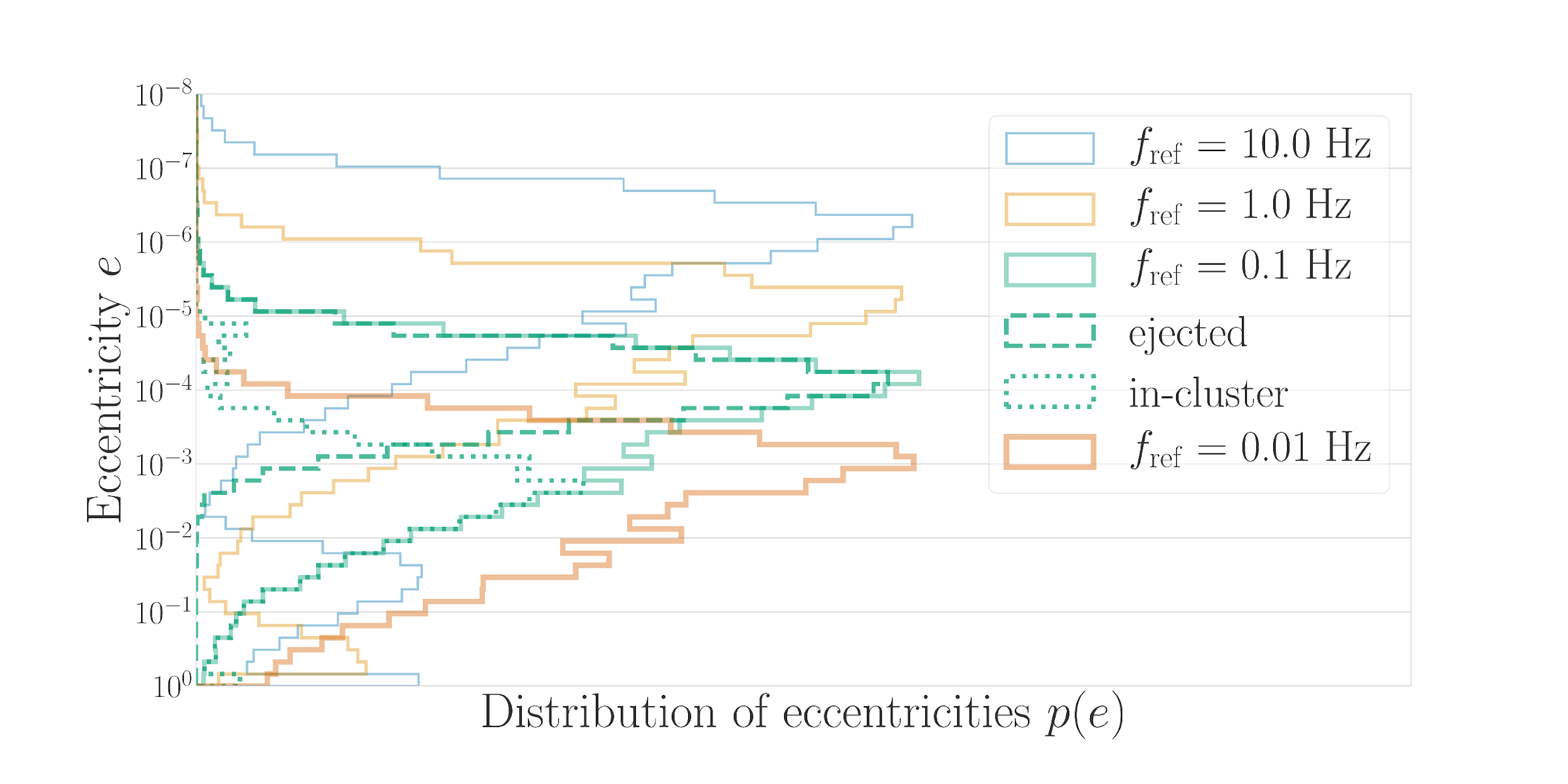 Eccentricity is a key tracer of formation mechanism
Arca Sedda, CPLB et al. arXiv:1908.11375
‹#›
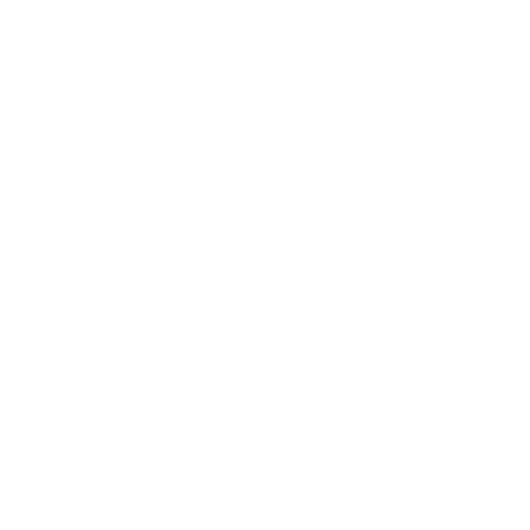 Intermediate-mass black holes
‹#›
Astrophysical distribution
BGP = binned Gaussian process
FM = flexible mixtures Gaussian kernels
PS = power-law plus spline
PP = power-law plus (Gaussian) peak
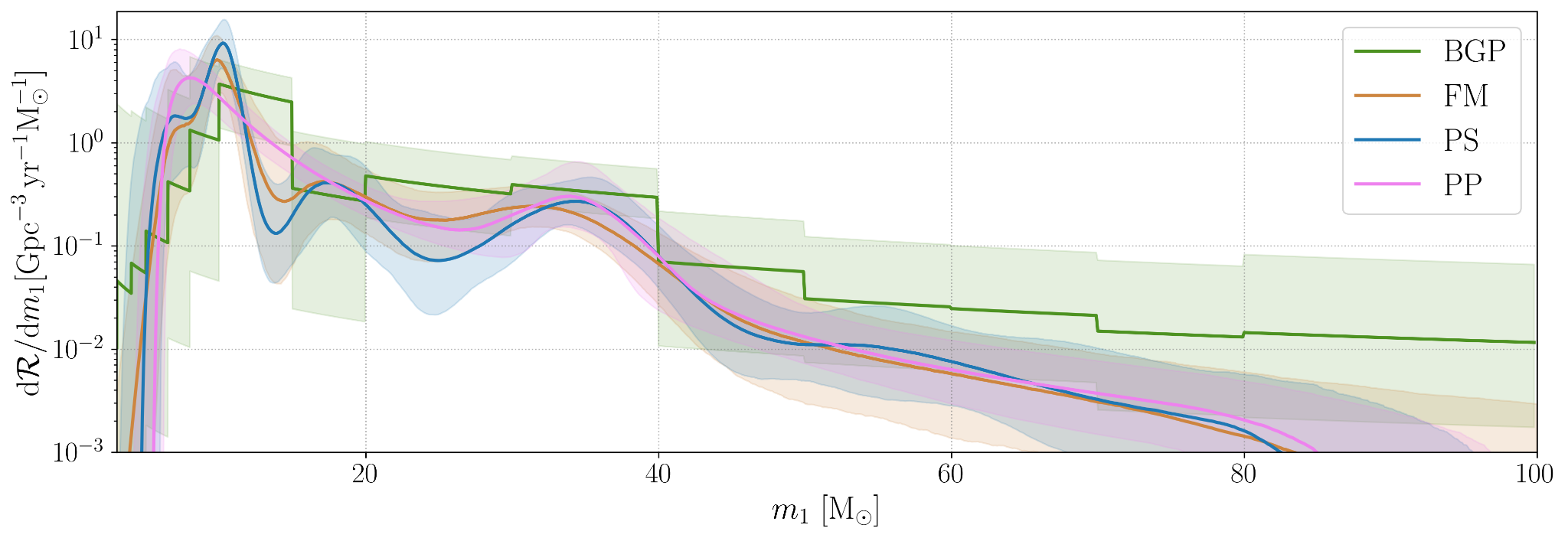 LVK arXiv:2111.03634
‹#›
Next-generation detectors
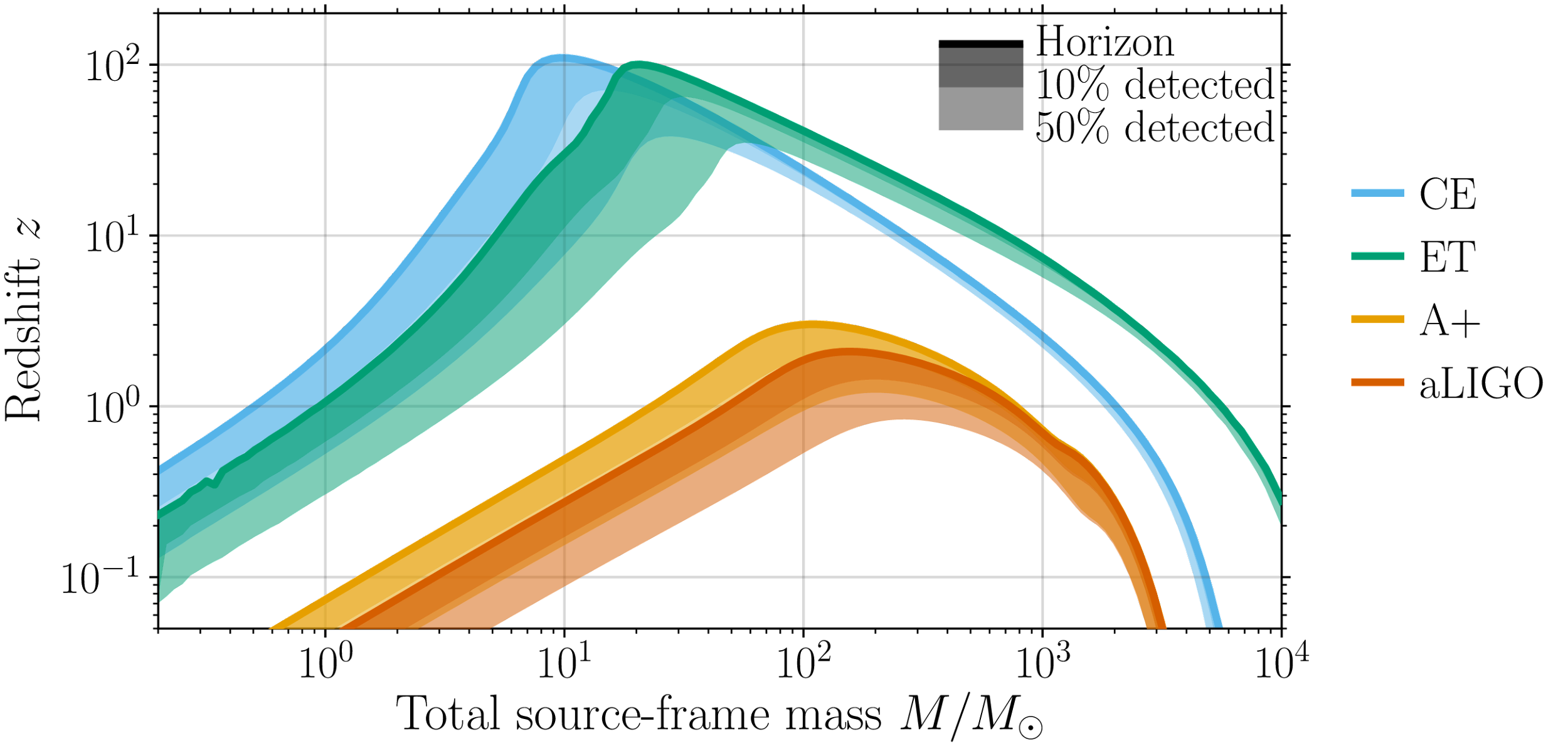 Next-generation detectors will see further and have a wider mass range
The 3G Science Book Kalogera, …, CPLB et al. arXiv:2111.06990
Adapted from Hall & Evans arXiv:1902.09485
‹#›
Intermediate-mass black holes
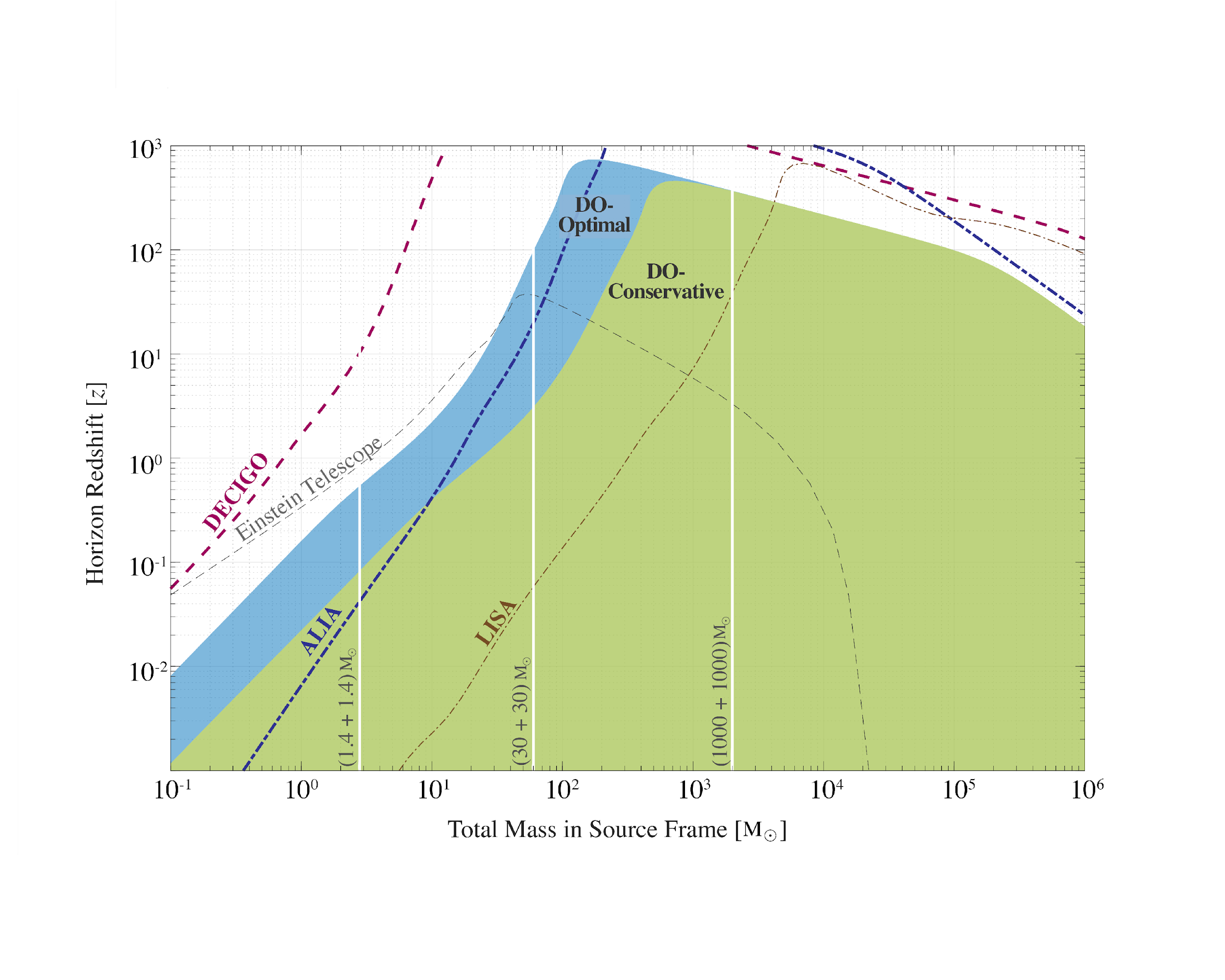 Is there a missing link between stellar-mass and massive black holes?
Arca Sedda, CPLB et al. arXiv:1908.11375
‹#›
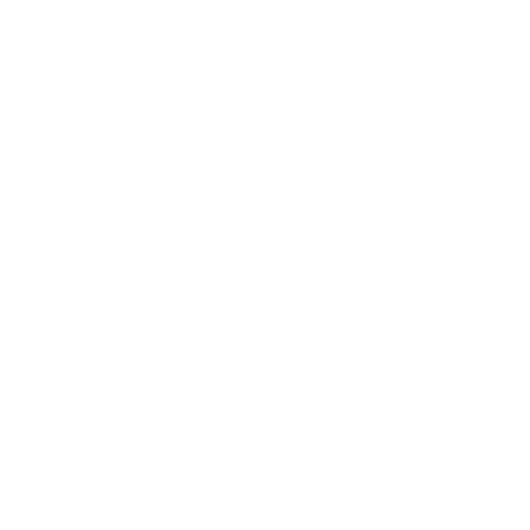 Multiband observations
‹#›
Early warning
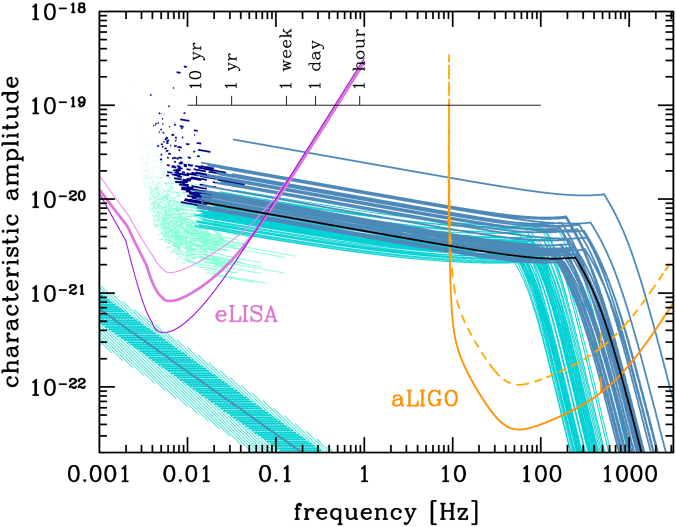 Multiband observations allow precise measurements, tests of general relativity and early warning
For more with LISA, see Nishizawa et al. arXiv:1606.09295   Breivik et al. arXiv:1606.09558   Vitale arXiv:1605.01037
Sesana arXiv:1602.06951
‹#›
Multiband observations
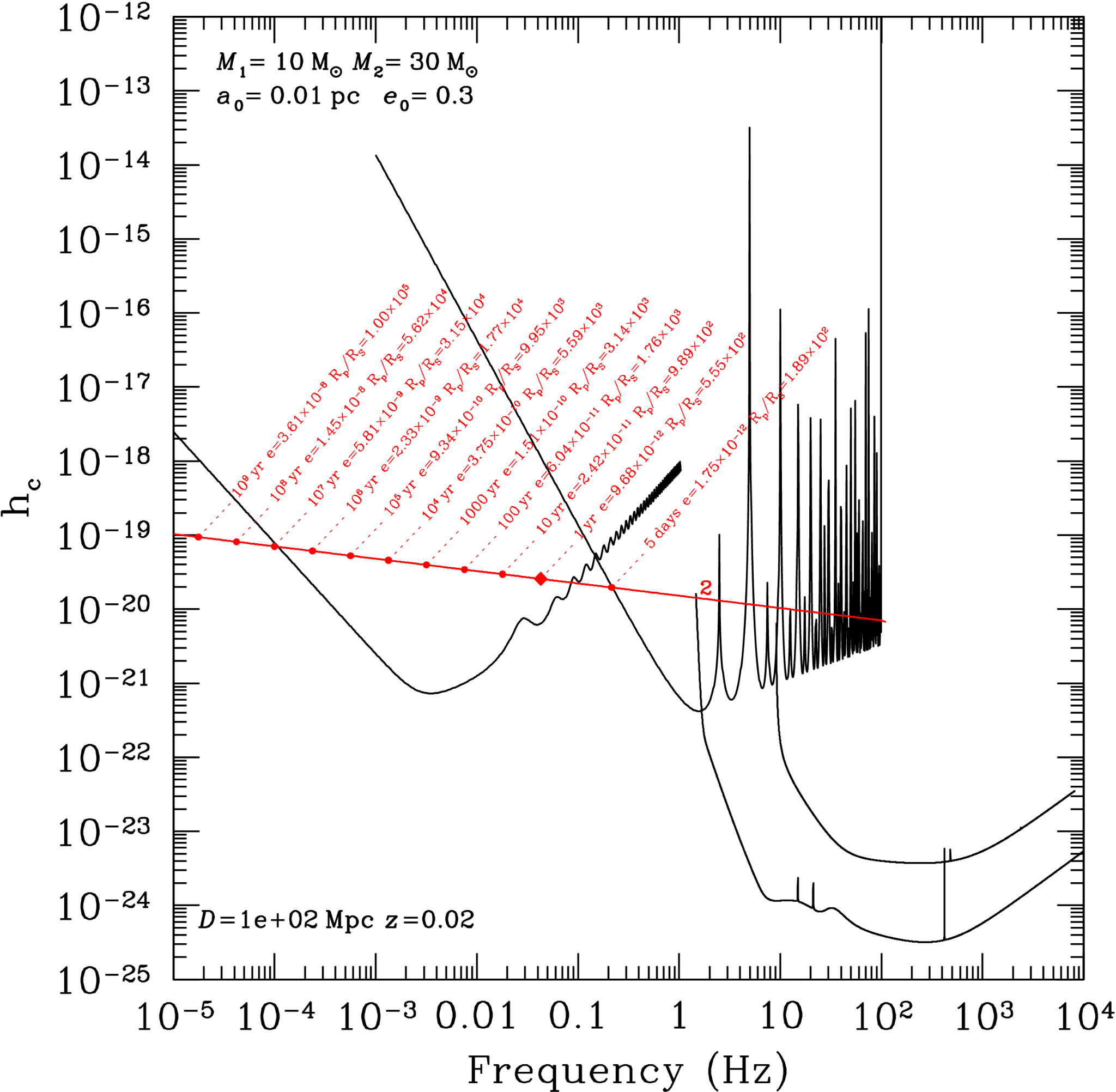 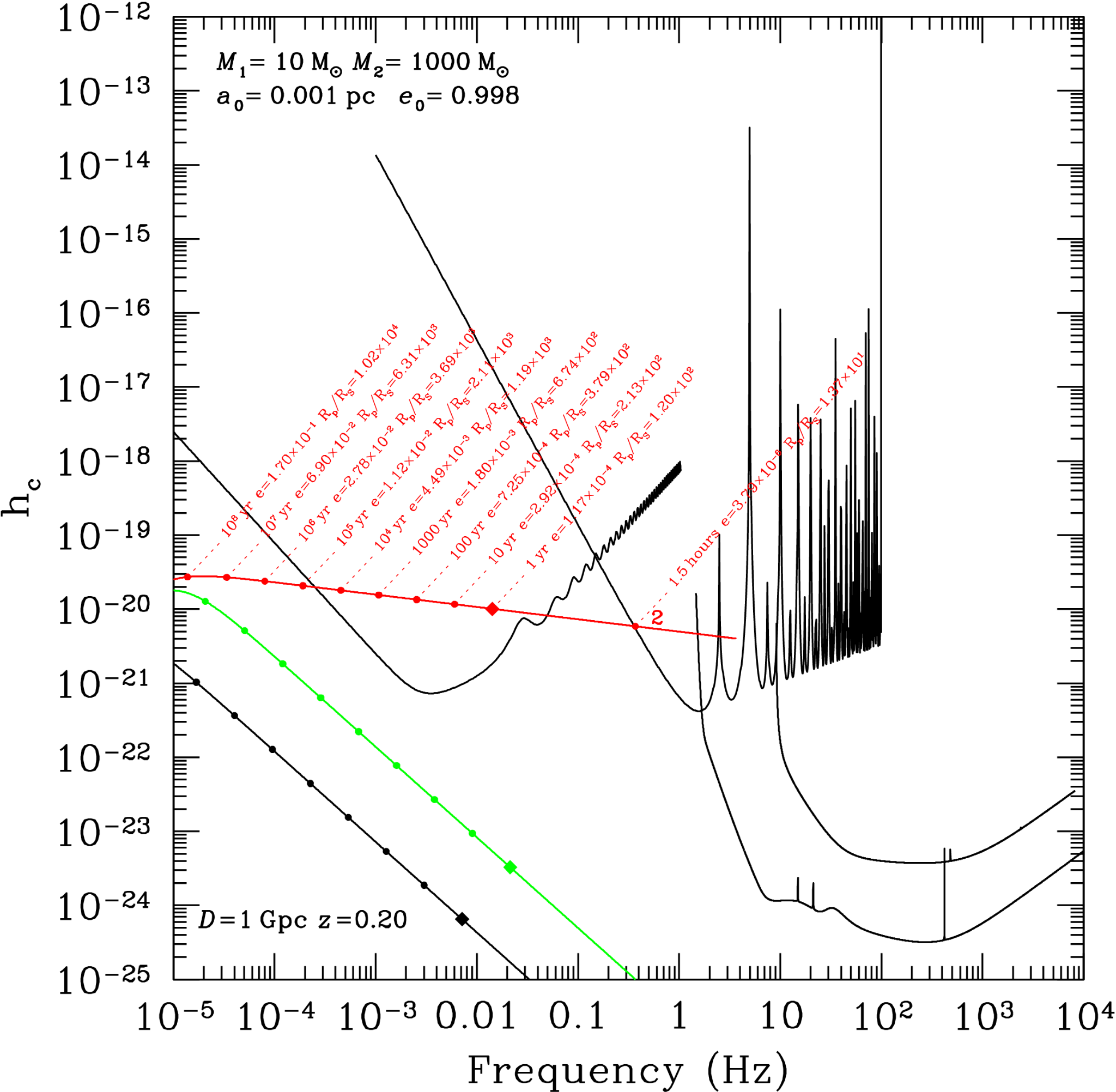 Decihertz observatories enable multiband observations of both stellar-mass and intermediate-mass binaries
Canuel et al. arXiv:1911.03701
‹#›
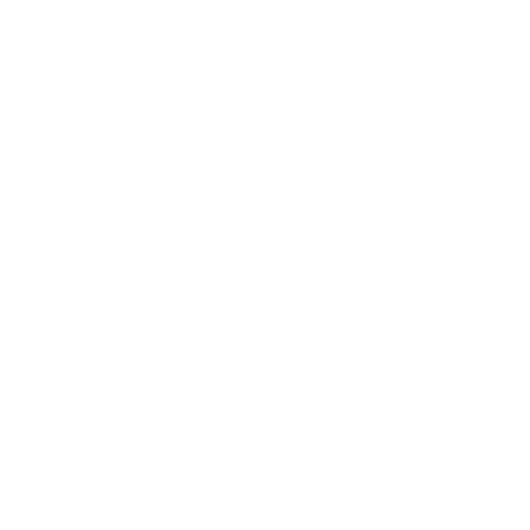 Fundamental physics
‹#›
Stochastic backgrounds
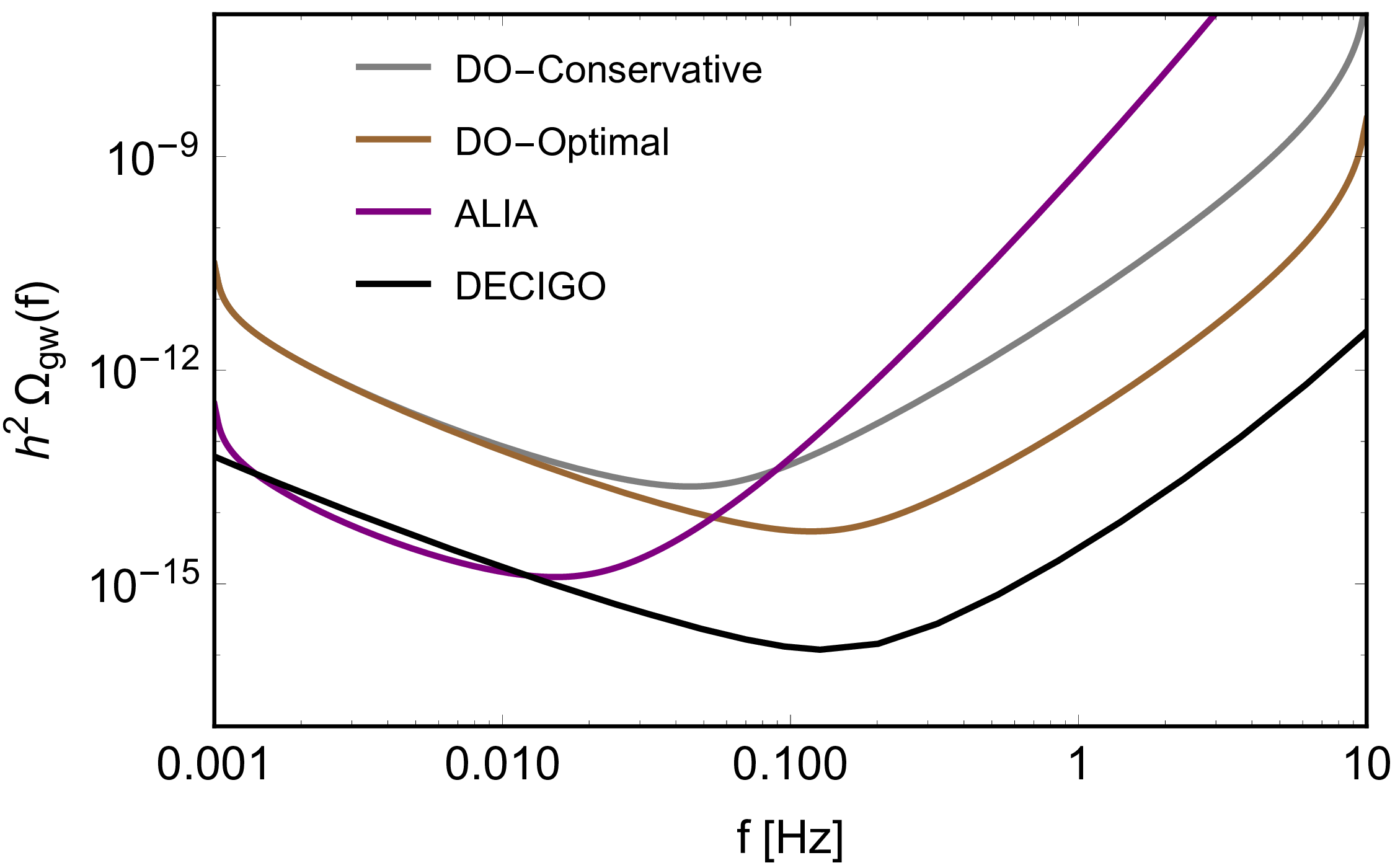 Probe phase transitions at ~10–103 GeV and cosmic string tensions Gµ ∼ 10−19
Arca Sedda, CPLB et al. arXiv:1908.11375
‹#›
White dwarfs
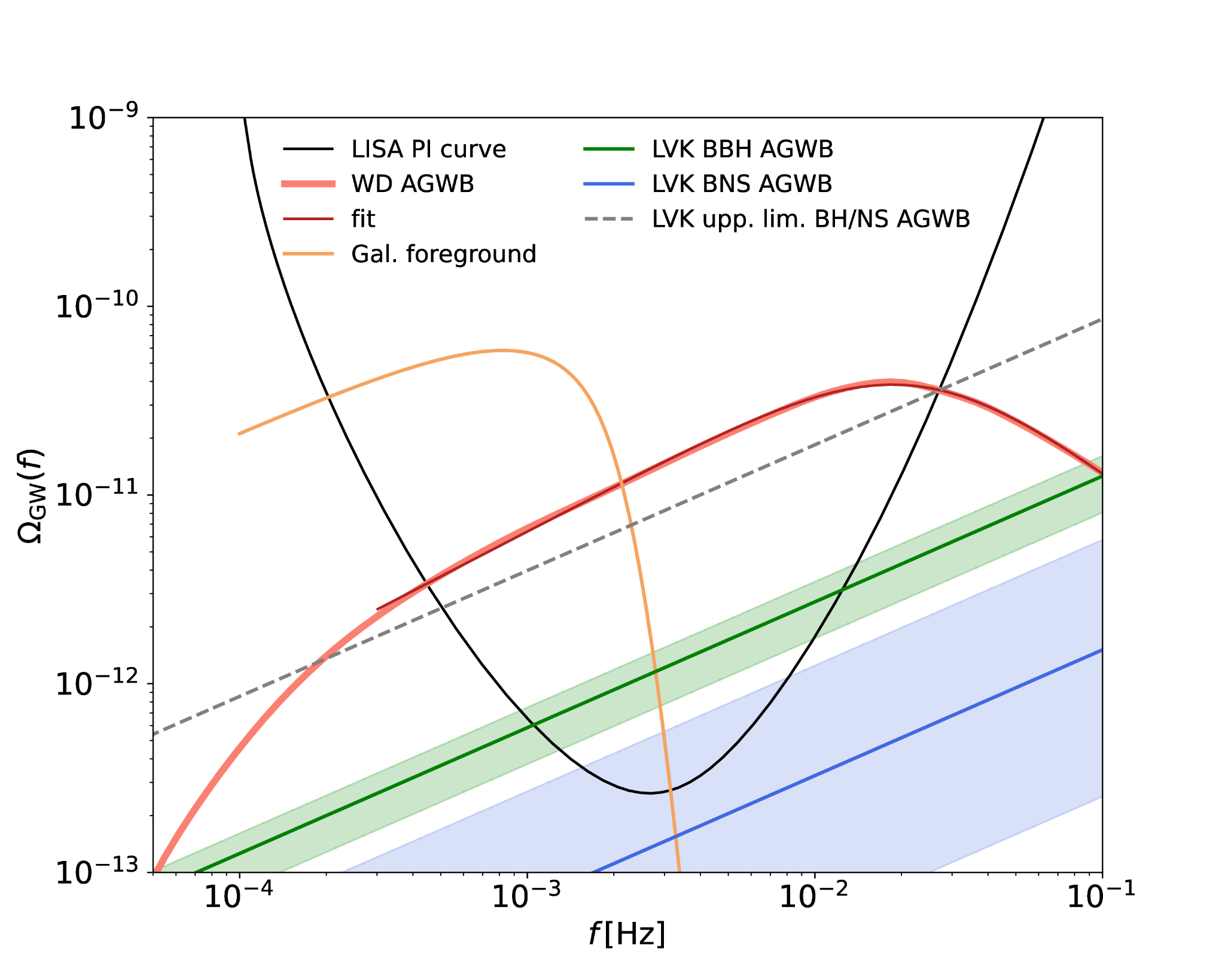 The astrophysical foreground contains useful information about sources
The foreground masks stochastic backgrounds
White dwarfs merge in the decihertz range
Staelens & Nelemans arXiv:2310.19448
‹#›
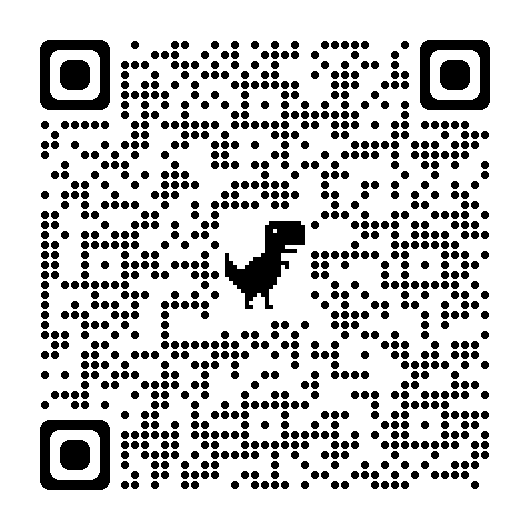 Eccentricity is a key tracer of compact binary formation
Intermediate-mass black holes may hold the key to massive black hole formation
Multiband observations give unique measurements and warning for multimessenger discoveries
A new regime for tests of fundamental physics
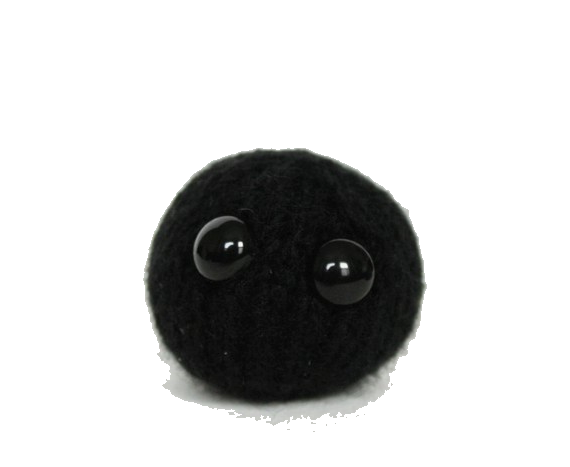 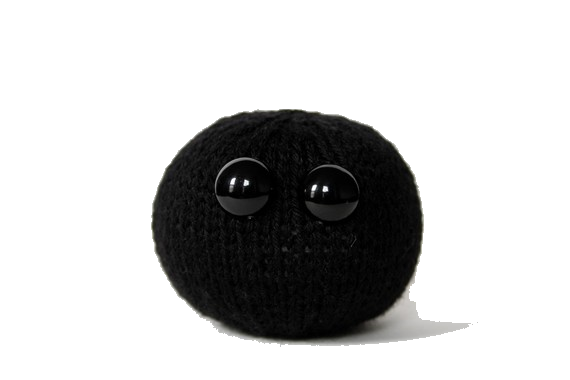 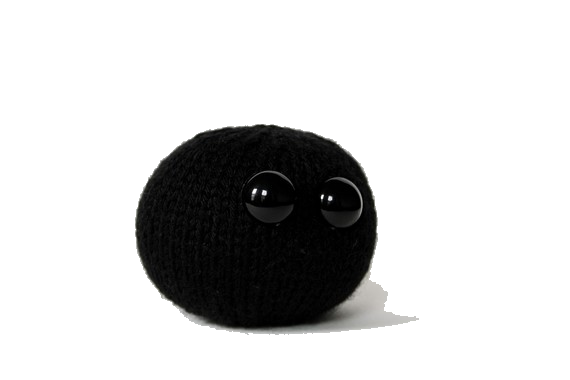 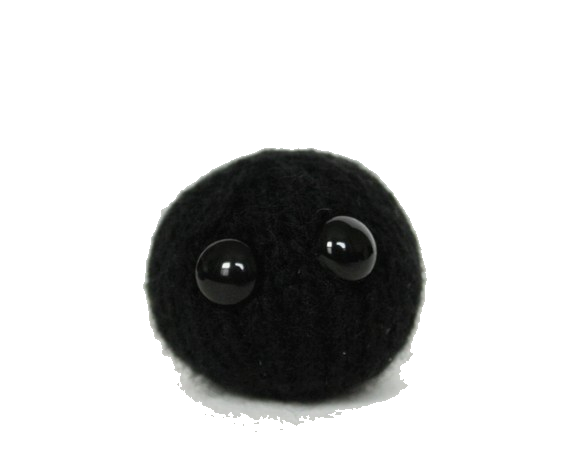 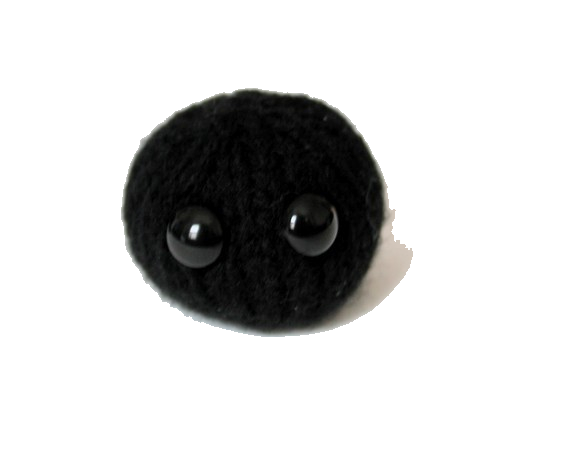 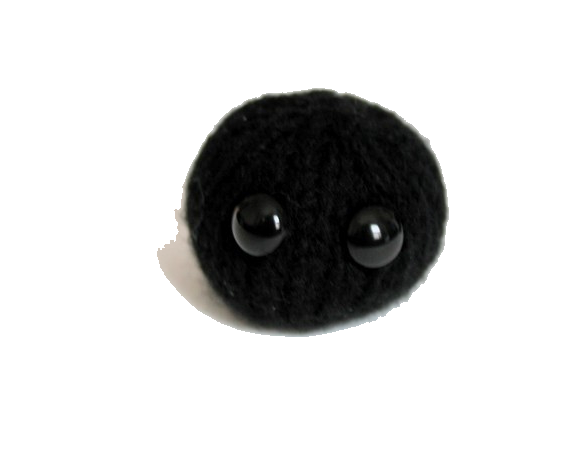 ‹#›
ButterflyLove1
Thank youcplberry.com  • @cplberry
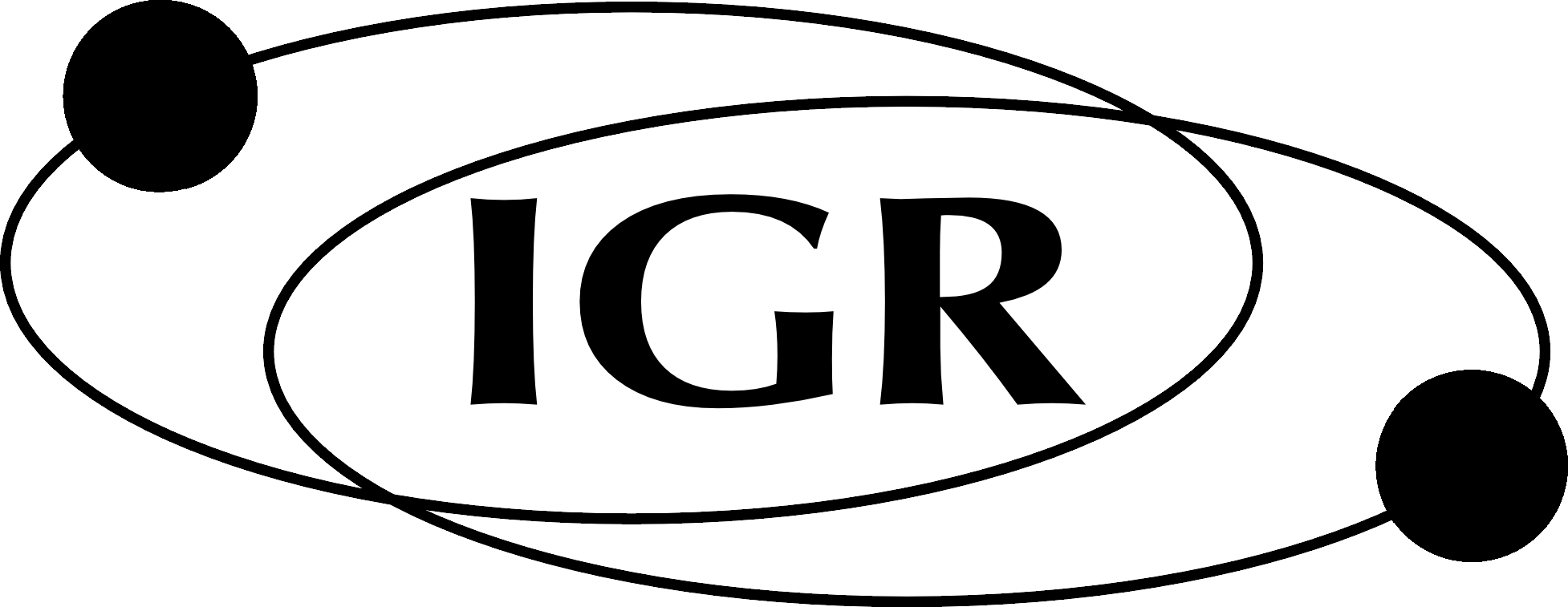 CPLB & Kijbunchoo LIGO Magazine 7:32
Observing plans
O4 is planned for 18 months of observing starting 24 May 
Observing may be interleaved with month-long maintenance periods
O5 start dates, duration and sensitivities will be adjusted closer to the time
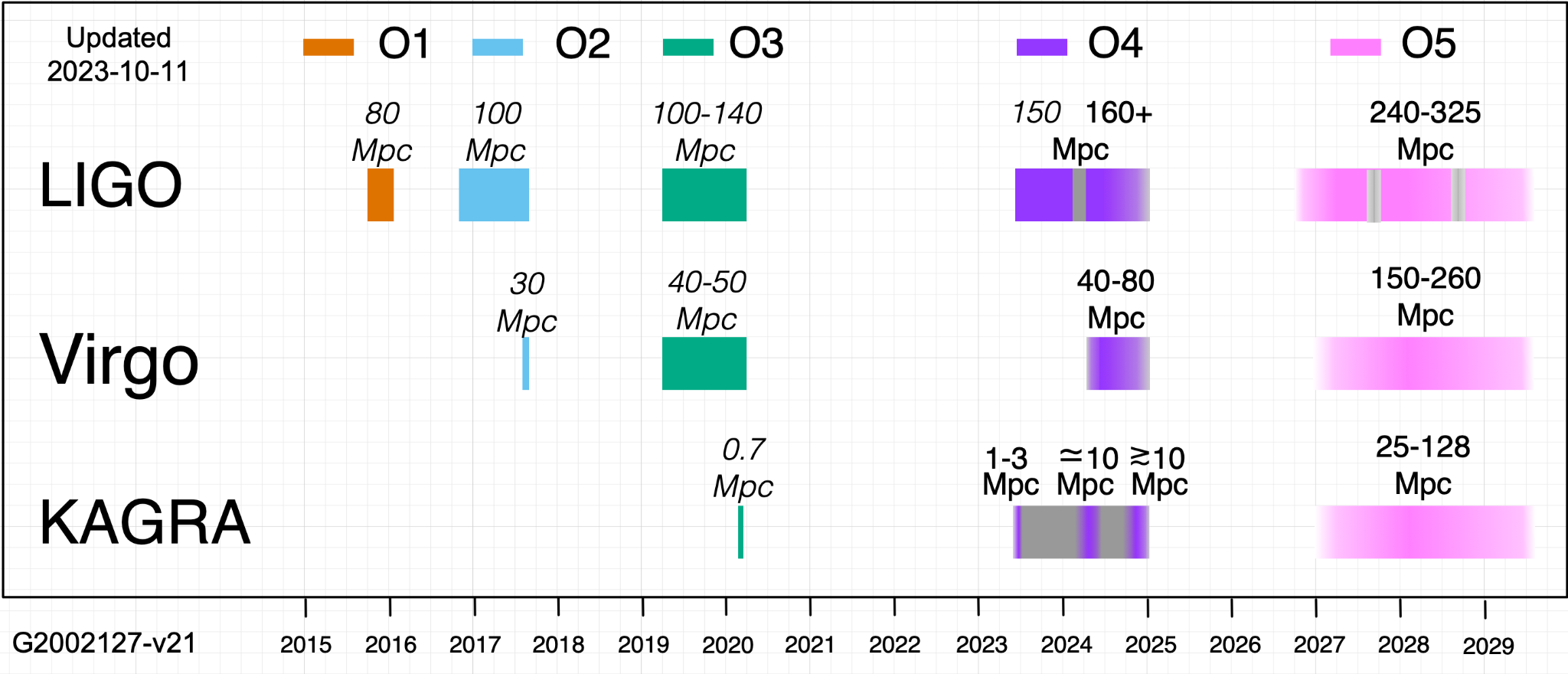 LVK observing.docs.ligo.org/plan/
‹#›
Operating detectors and calibrating data
Searching for candidates
The astrophysical population properties
Data collection
Data quality
Detection
Parameter estimation
Population inference
Characterising detector performance
Inferring source properties
‹#›
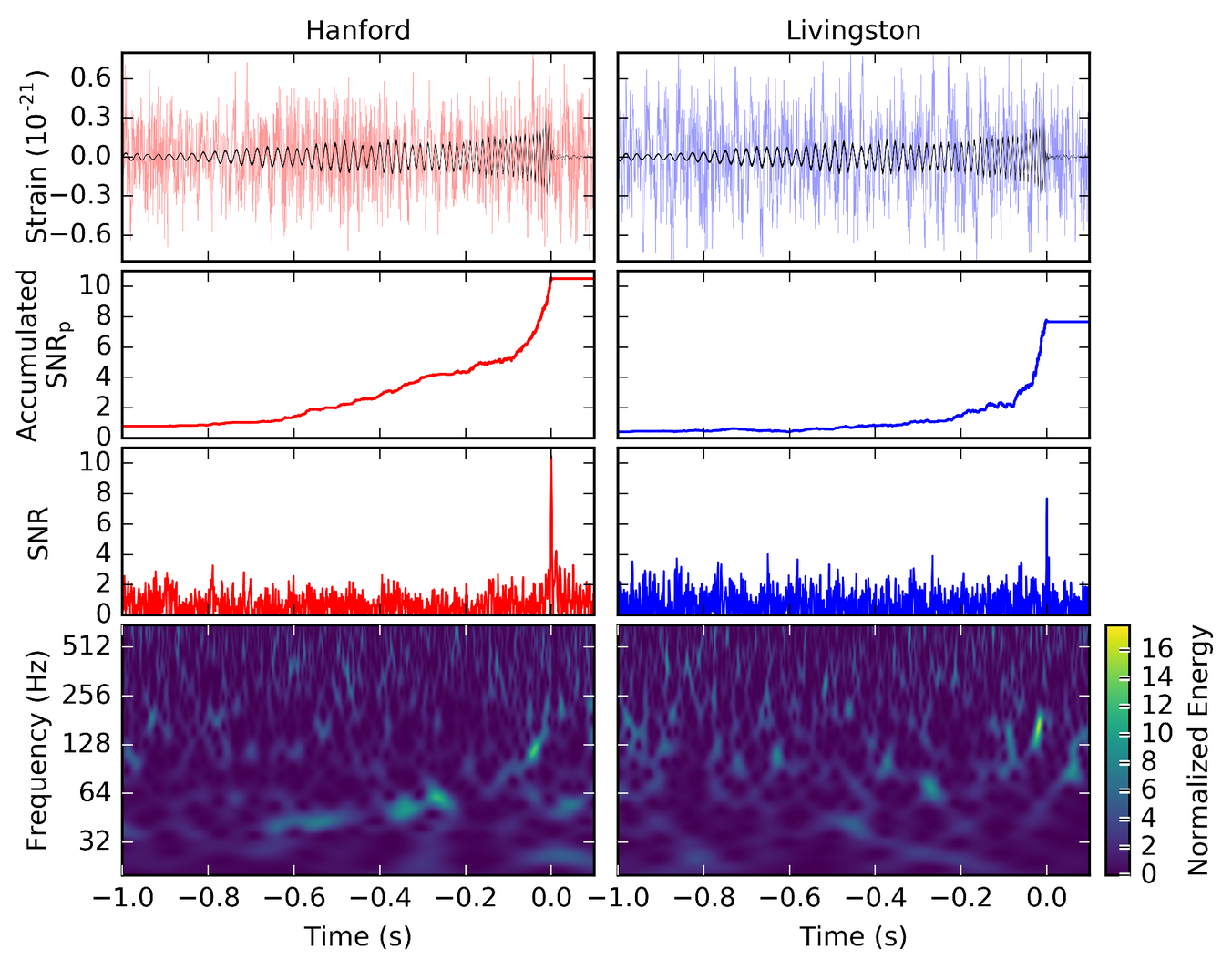 LVC arXiv:1606.04855
Matched filtering searches for signals using templates
For more on how gravitational-wave data is analysed, see LVC arXiv:1908.11170
For a nice derivation of the noise-weighted inner product, see Finn arXiv:gr-qc/9209010
So far, only compact binary coalescences detected
‹#›
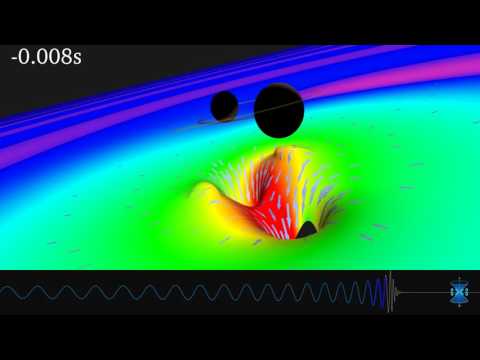 ‹#›
Source masses: GWTC-1
LVK gravitational-wave catalogues:
GWTC-1 (O1+O2) arXiv:1811.12907
GWTC-2 (O3a) arXiv:2010.14527 youtu.be/nJD3DAaEkxsGWTC-2.1 (O3a)arXiv:2108.01045 youtu.be/tD36nX_rzic
GWTC-3 (O3b)arXiv:2111.03606 youtu.be/MUyOVX1HqB8
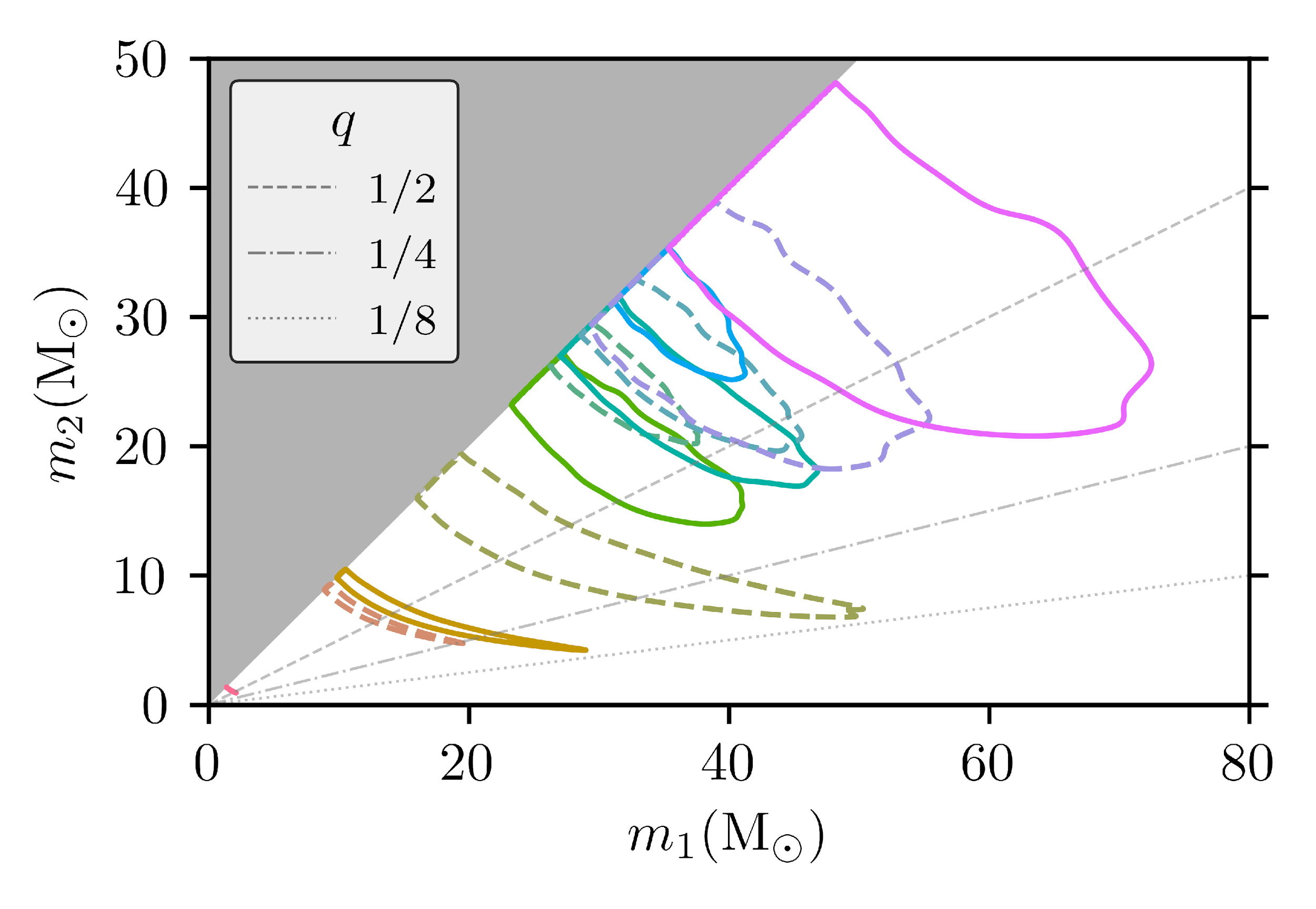 LVC arXiv:1811.12907
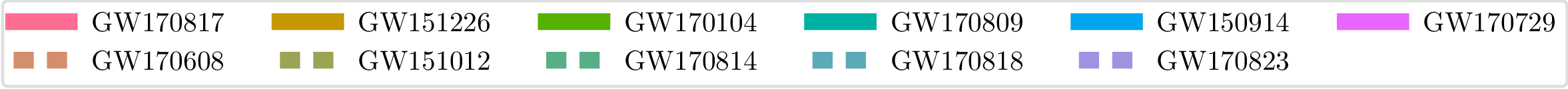 ‹#›
Source masses: GWTC-2.1
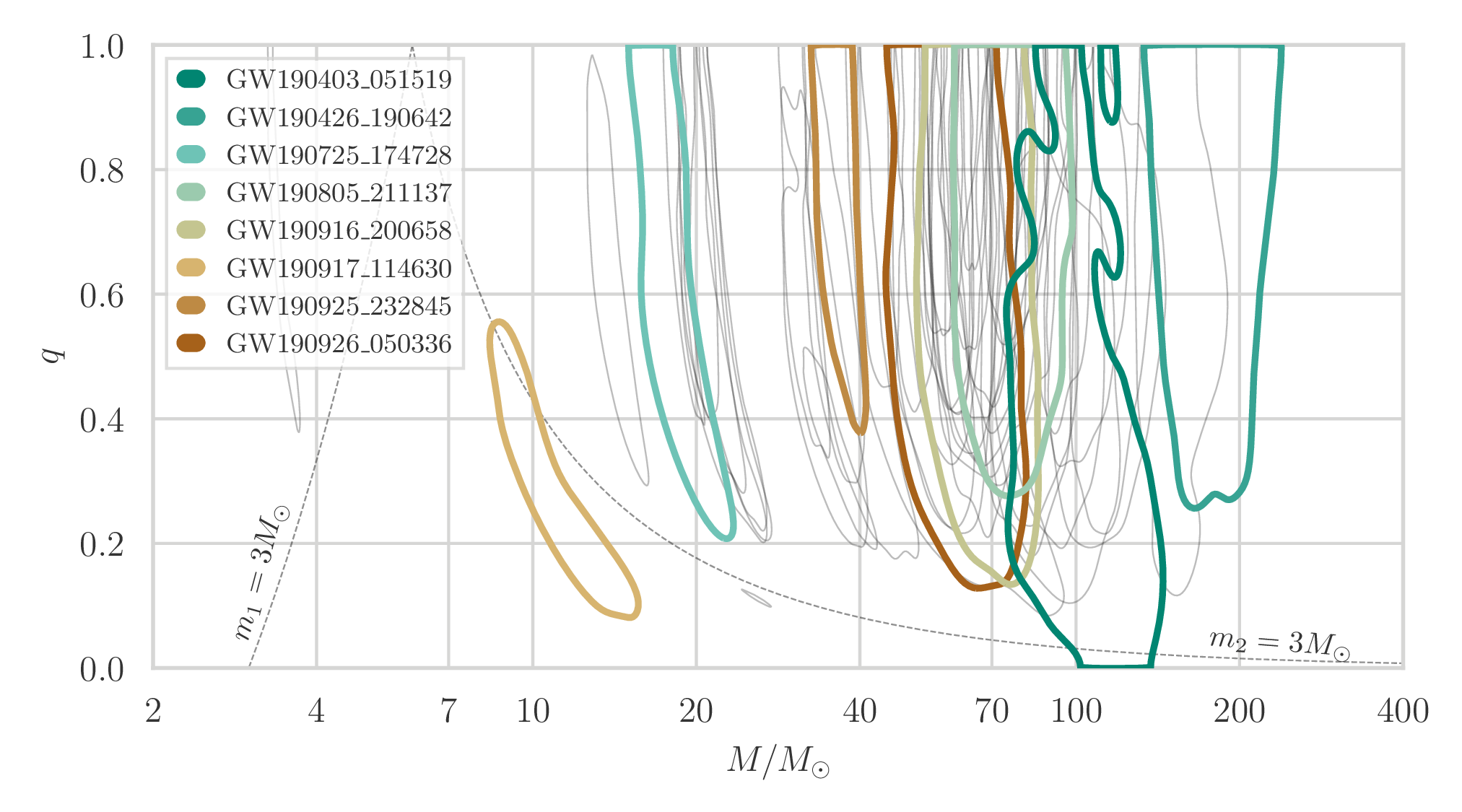 GW190425 is a second binary neutron star after GW170817
GW190814 has a well-measured secondary mass that could correspond either to a neutron star or a black hole
LVK arXiv:2108.01045
‹#›
Source masses: O3b
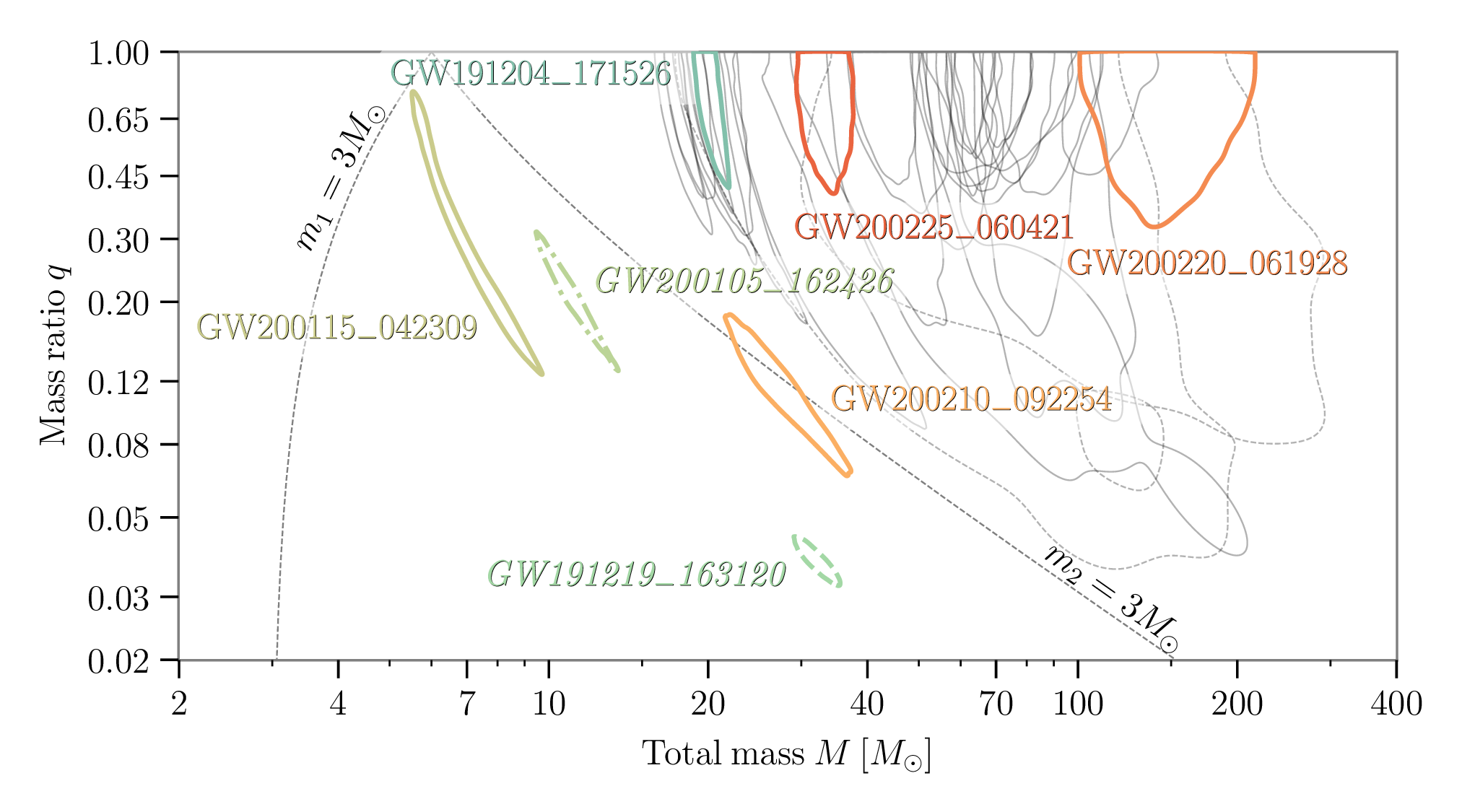 No tidal information so must identify neutron stars by component masses
GWTC-2.1 releaseDOI:10.5281/zenodo.5117702
GWTC-3 releaseDOI:10.5281/zenodo.5546662
LVK arXiv:2111.03606
‹#›
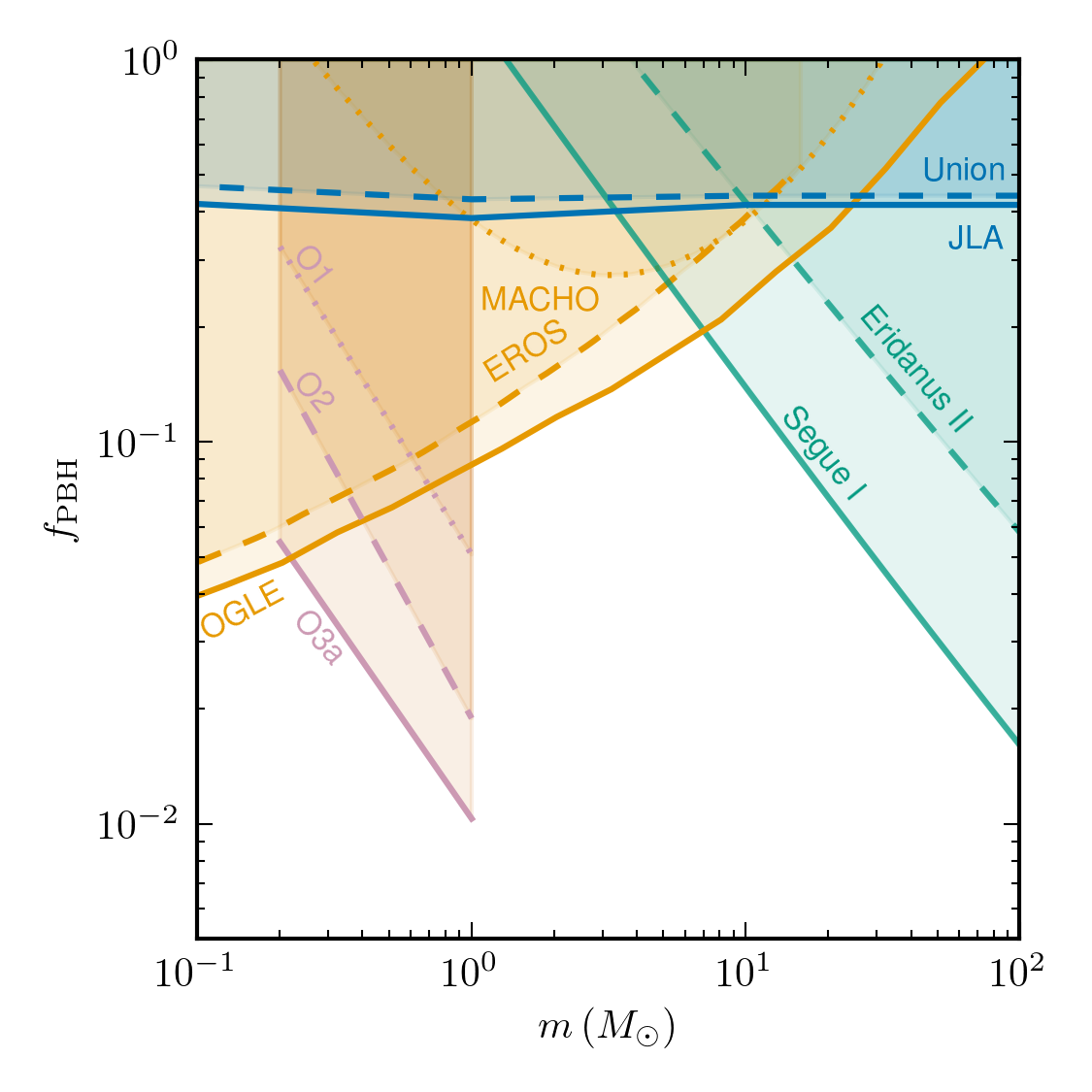 Subsolar-mass search has yet to make any detections, so we can place upper limits on merger rates
Assuming a monochromatic mass distribution, these can be used to place limits on dark matter fractions for primordial black holes
LVC arXiv:2109.12197 LVK arXiv:2212.01477
‹#›
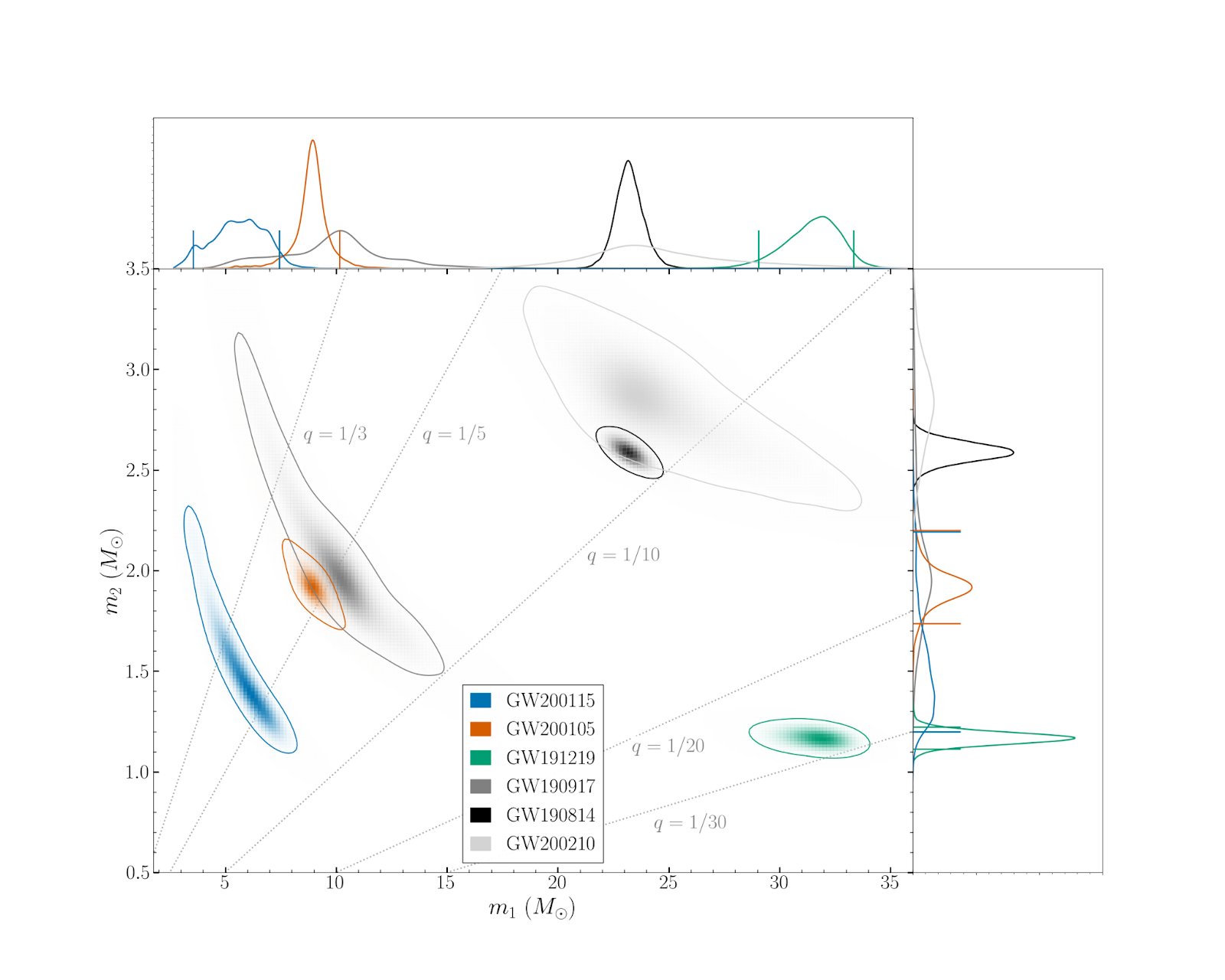 The maximum neutron star mass is uncertain, so there are several potential neutron star–black hole binaries
Coloured contours in this plot are confident neutron star–black hole pairs
Grey contours in this plot are ambiguous, with secondary that may be a black hole or a neutron star
LVC arXiv:2010.14527 LVC arXiv:2108.01045 LVK arXiv:2111.03606
‹#›
Single star remnant masses
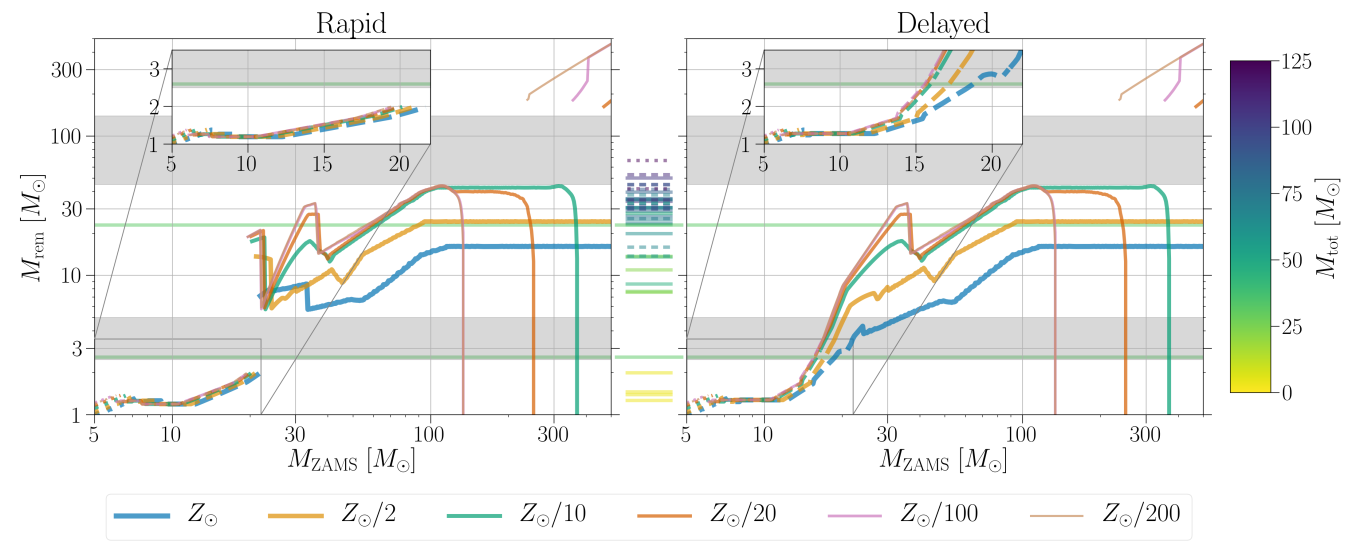 Lower mass gap due to core-collapse supernovae
Upper mass gap due to (pulational) pair-instability supernovae
For more on massive stellar evolution, see Woosley, Heger, & Weaver (2002)
Zevin, Spera, CPLB & Kalogera arXiv:2006.14573
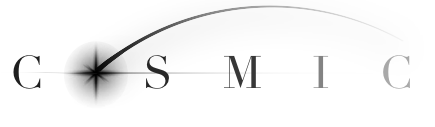 ‹#›
Astrophysical distribution
BGP = binned Gaussian process
FM = flexible mixtures Gaussian kernels
PS = power-law plus spline
PP = power-law plus (Gaussian) peak
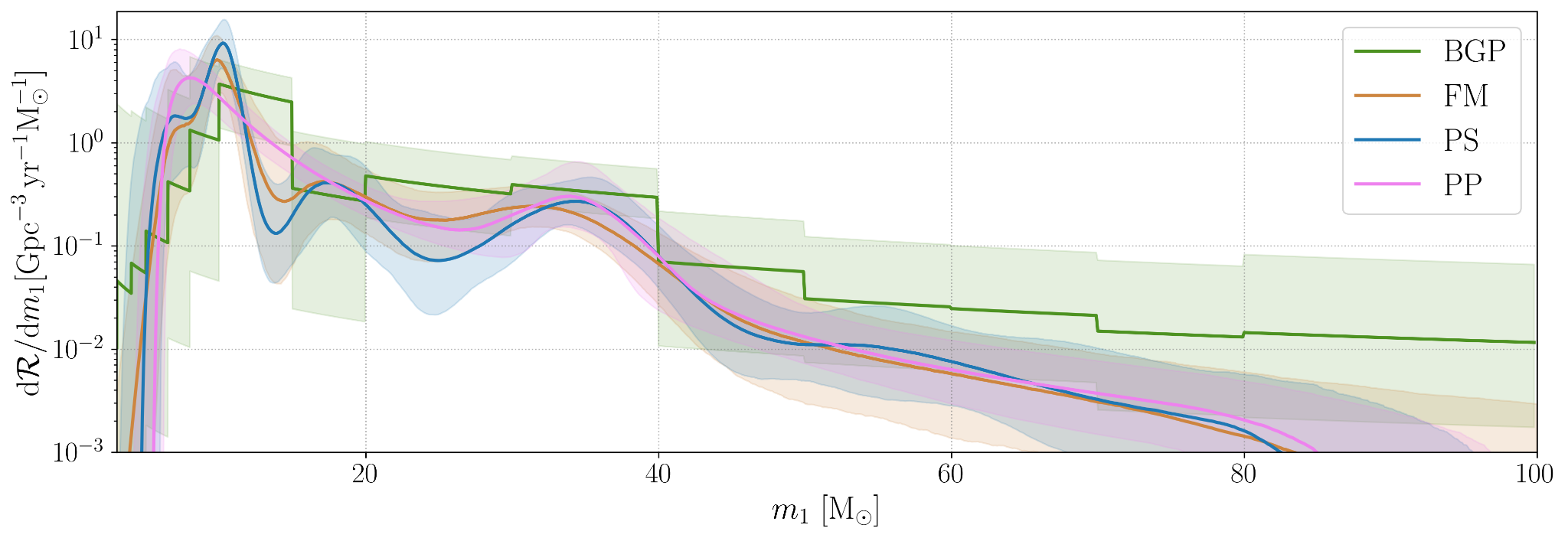 LVK arXiv:2111.03634
‹#›
Effective inspiral spin
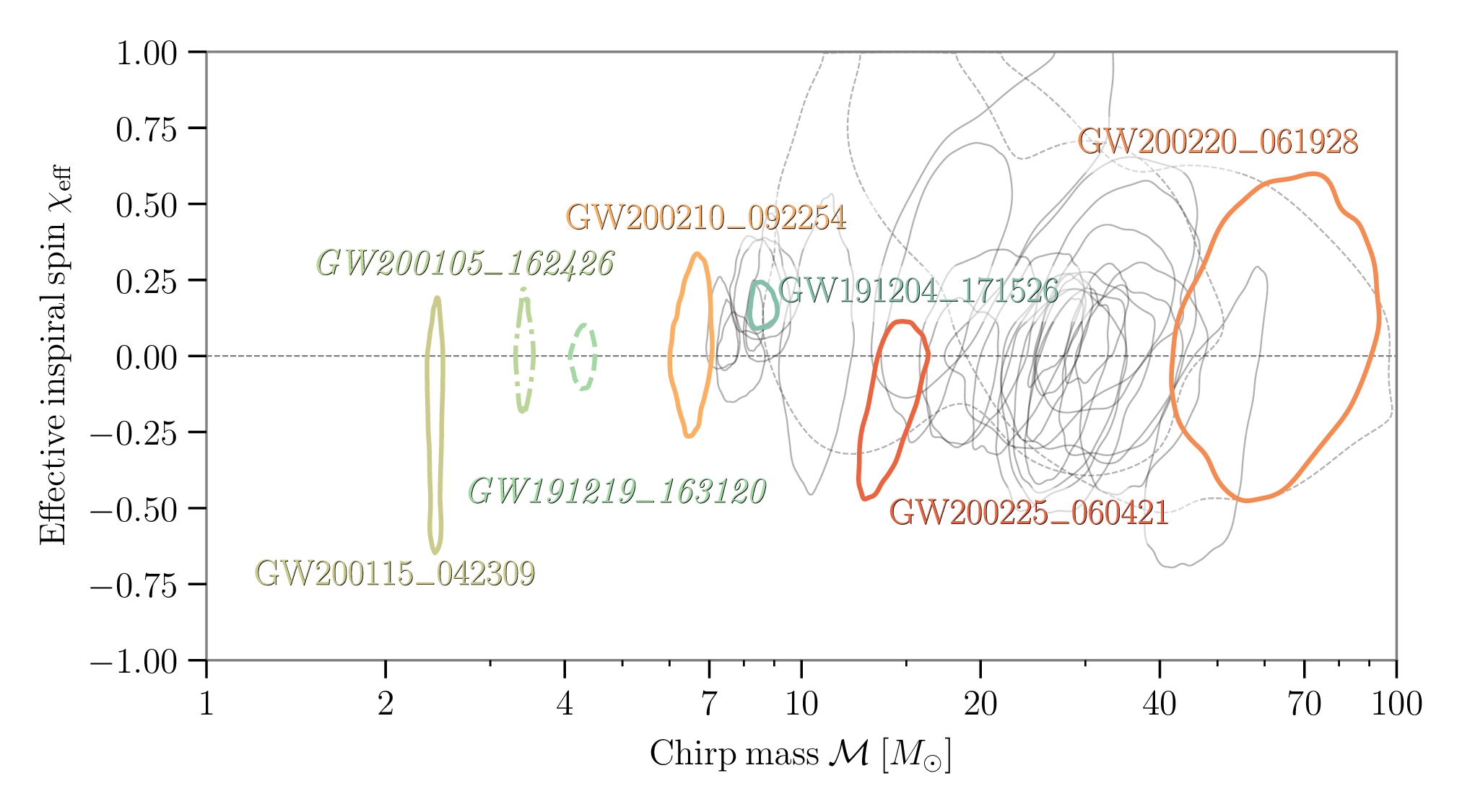 Mass-weighted combination of spins parallel to orbital angular momentum
Multiple events with non-zero values
More candidates with positive values than negative
GW191109 and GW200225 have significant support for negative values
LVK arXiv:2111.03606
‹#›
Spins
Gravitational-wave measurements of spins can be a tracer of formation mechanism, e.g., Stevenson, CPLB & Mandel arXiv:1703.06873 
GW151226 had first evidence for non-zero spin and positive effective inspiral spin
GW190814 has tightest constraints on primary spin and precession
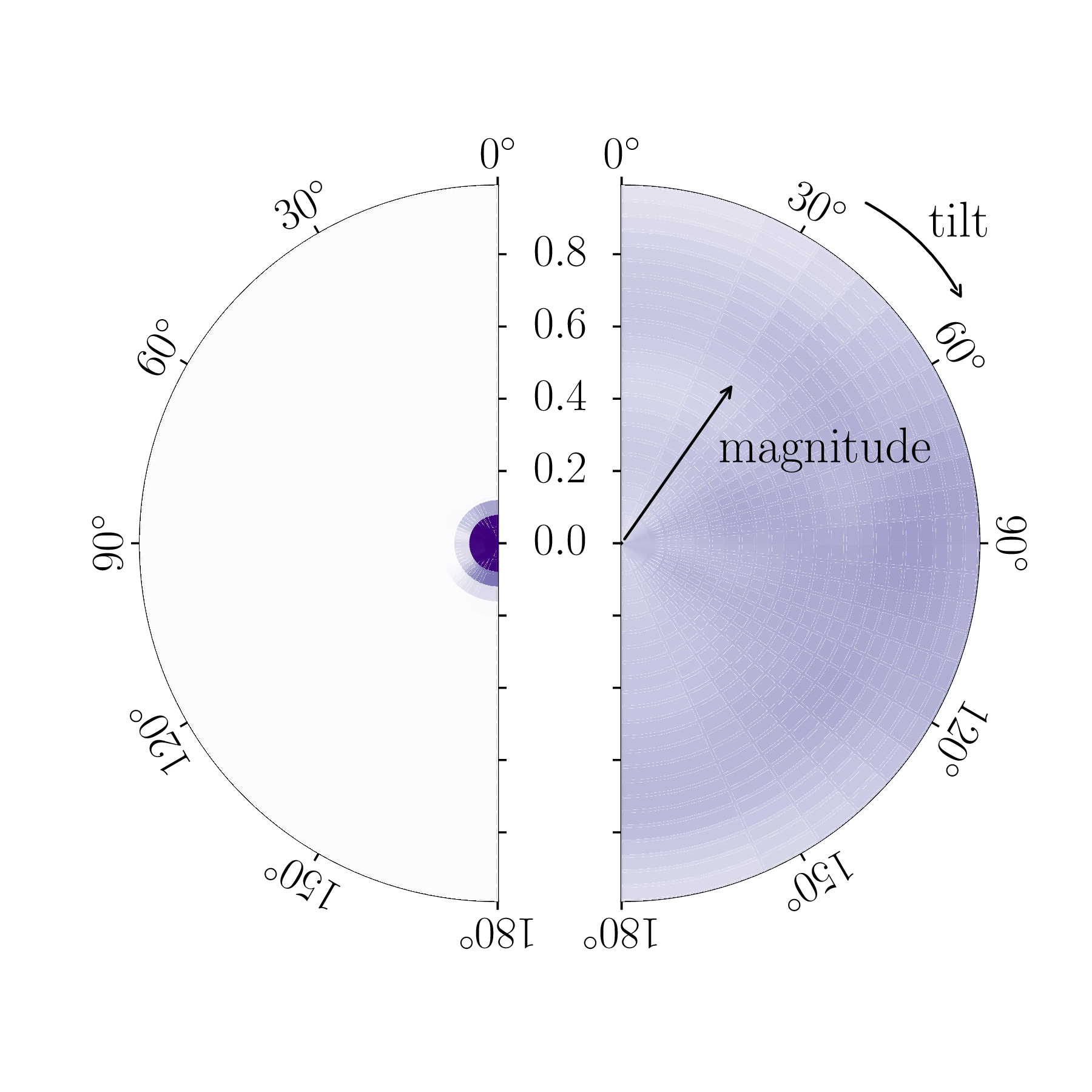 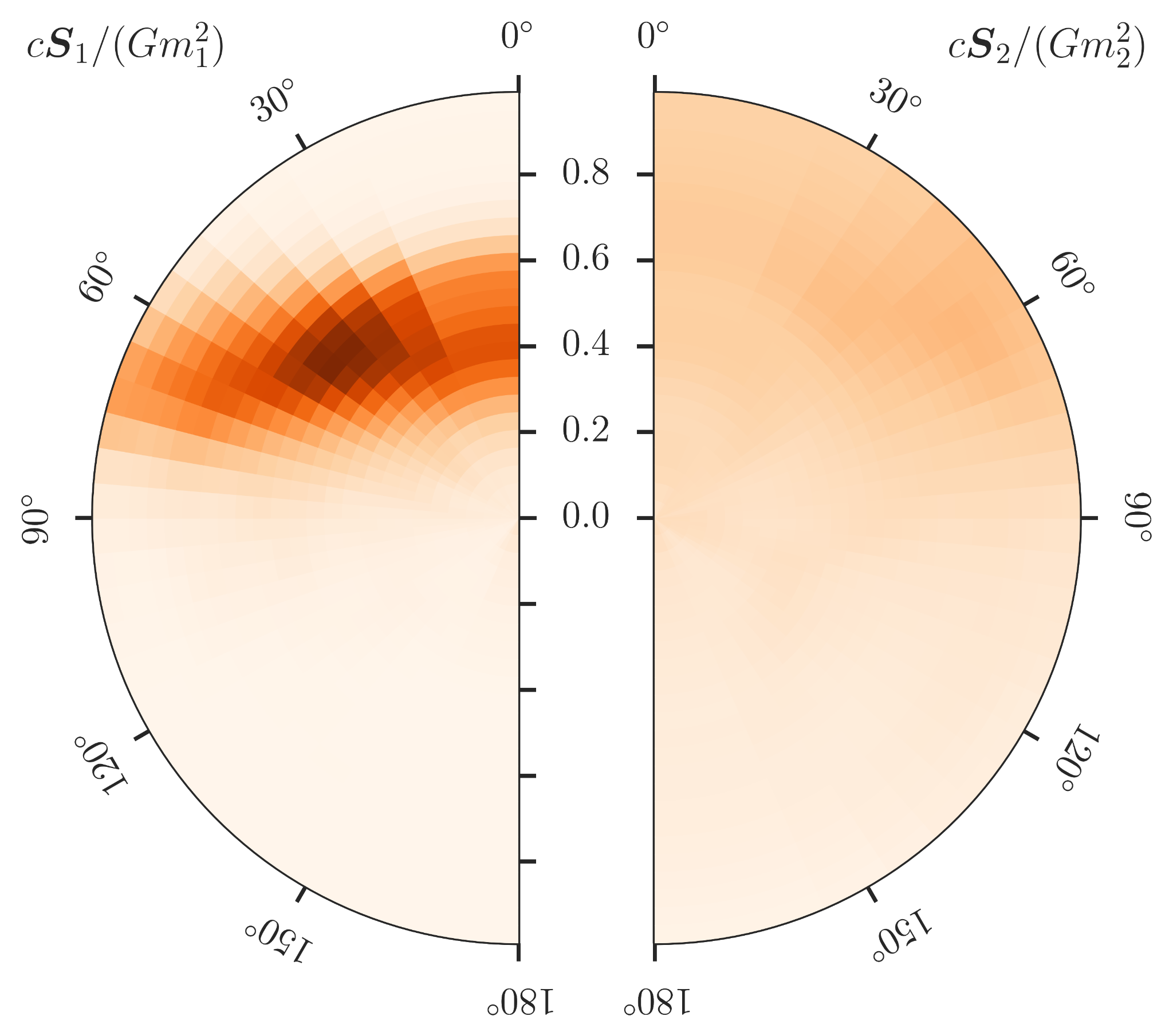 LVC arXiv:1606.04855 LVC arXiv:2006.12611
‹#›
Spins: neutron star–black holes
Primary spin better measured as more important for dynamics
Spin components in the orbital plane better measured for more extreme mass ratios
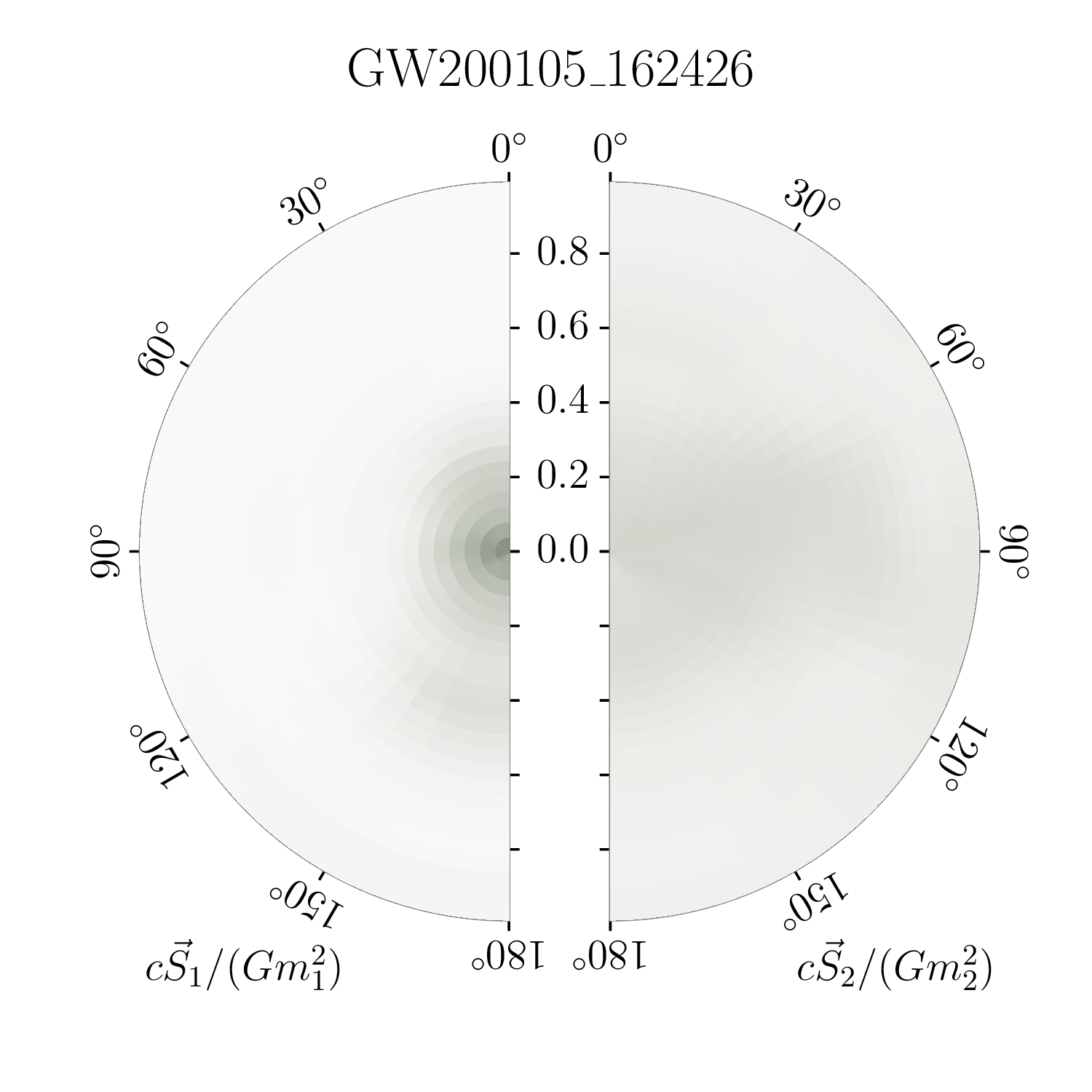 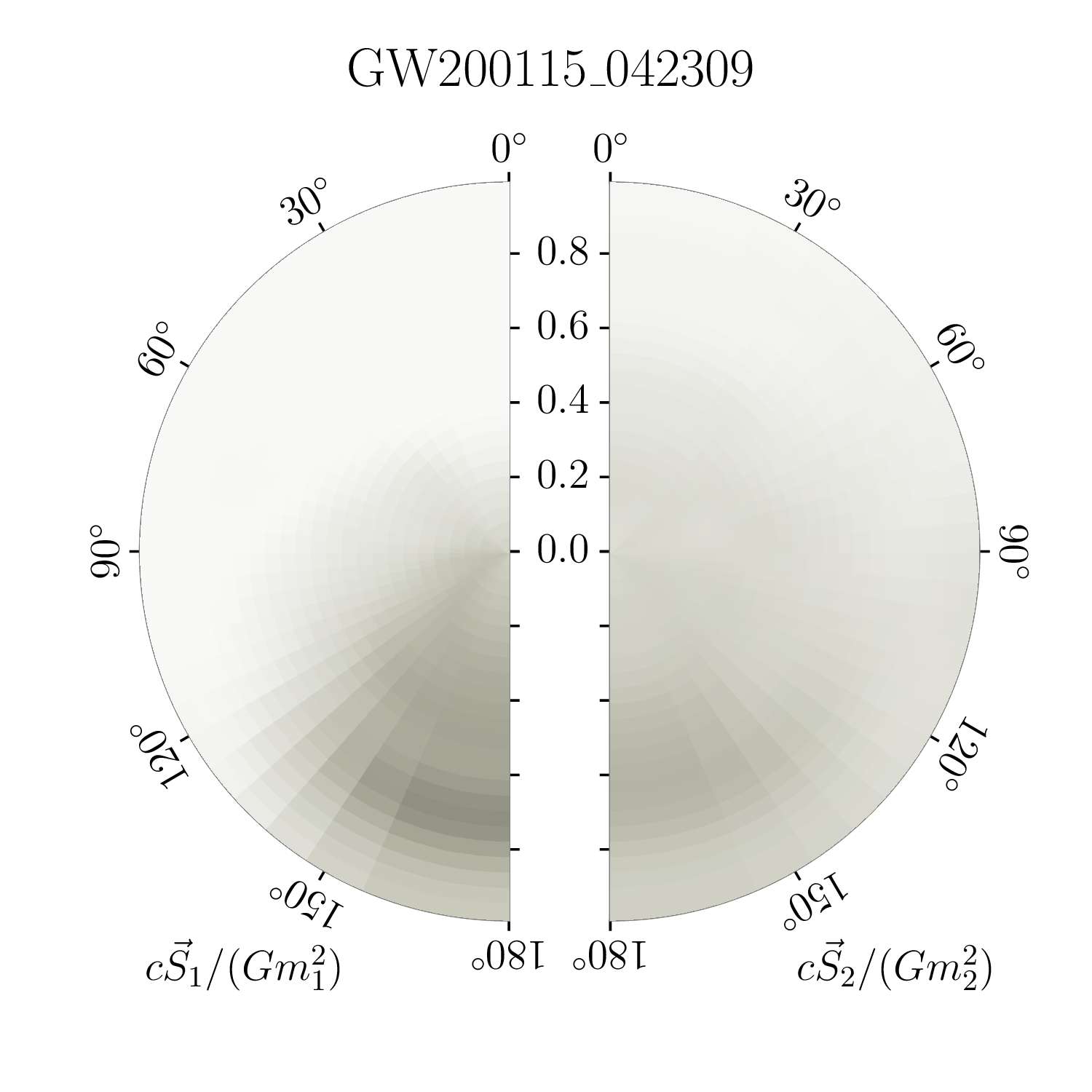 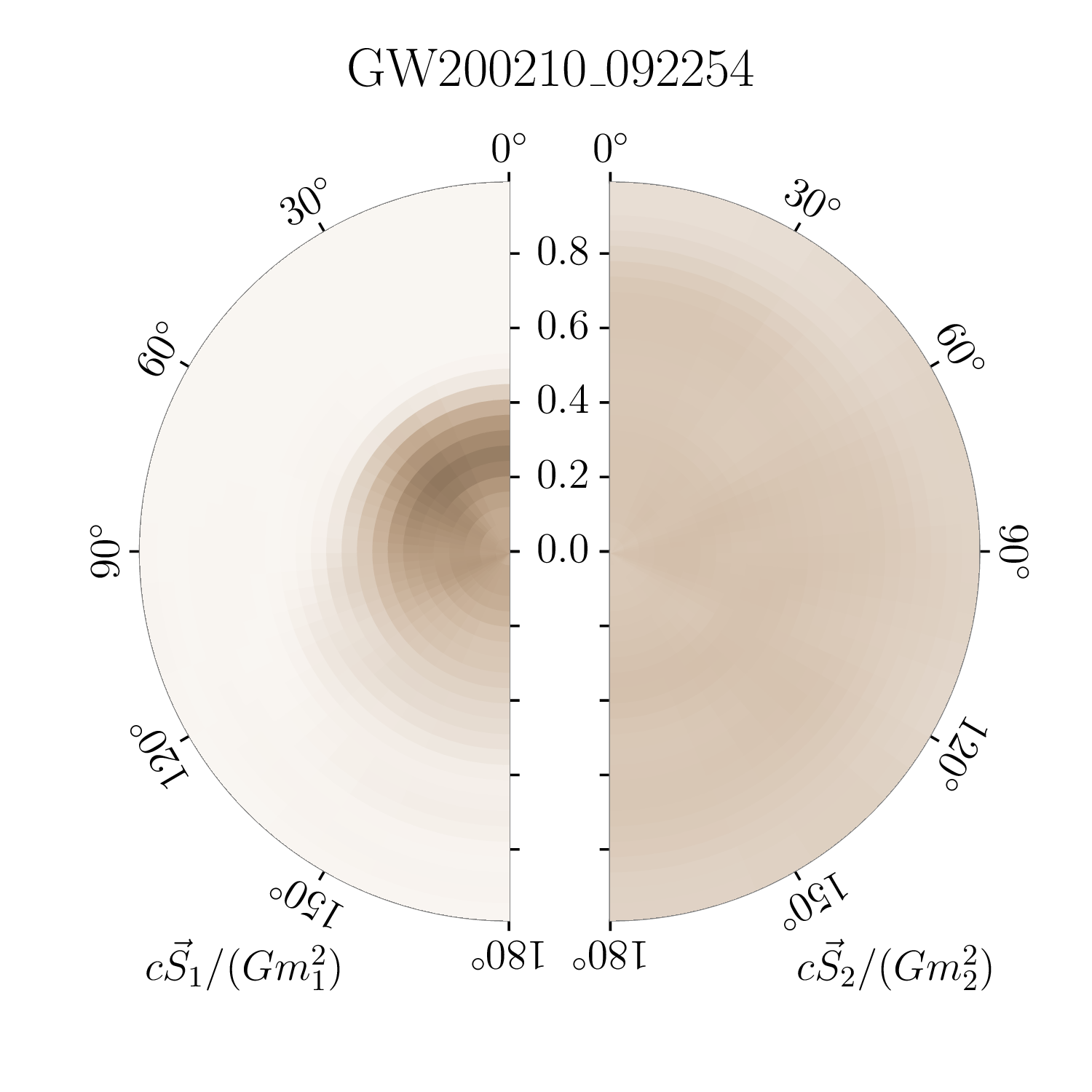 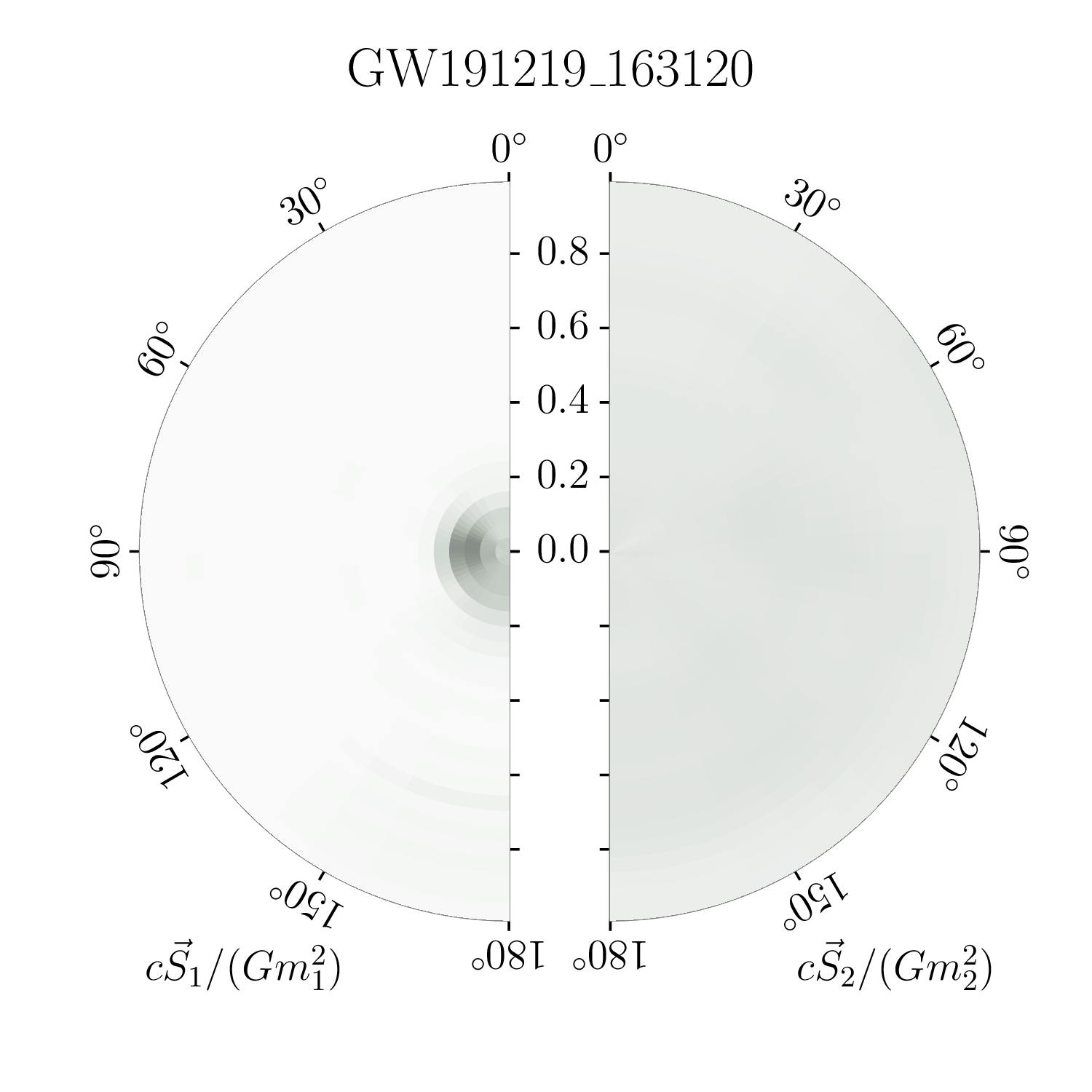 LVK arXiv:2111.03606
‹#›
Spins: non-zero spins
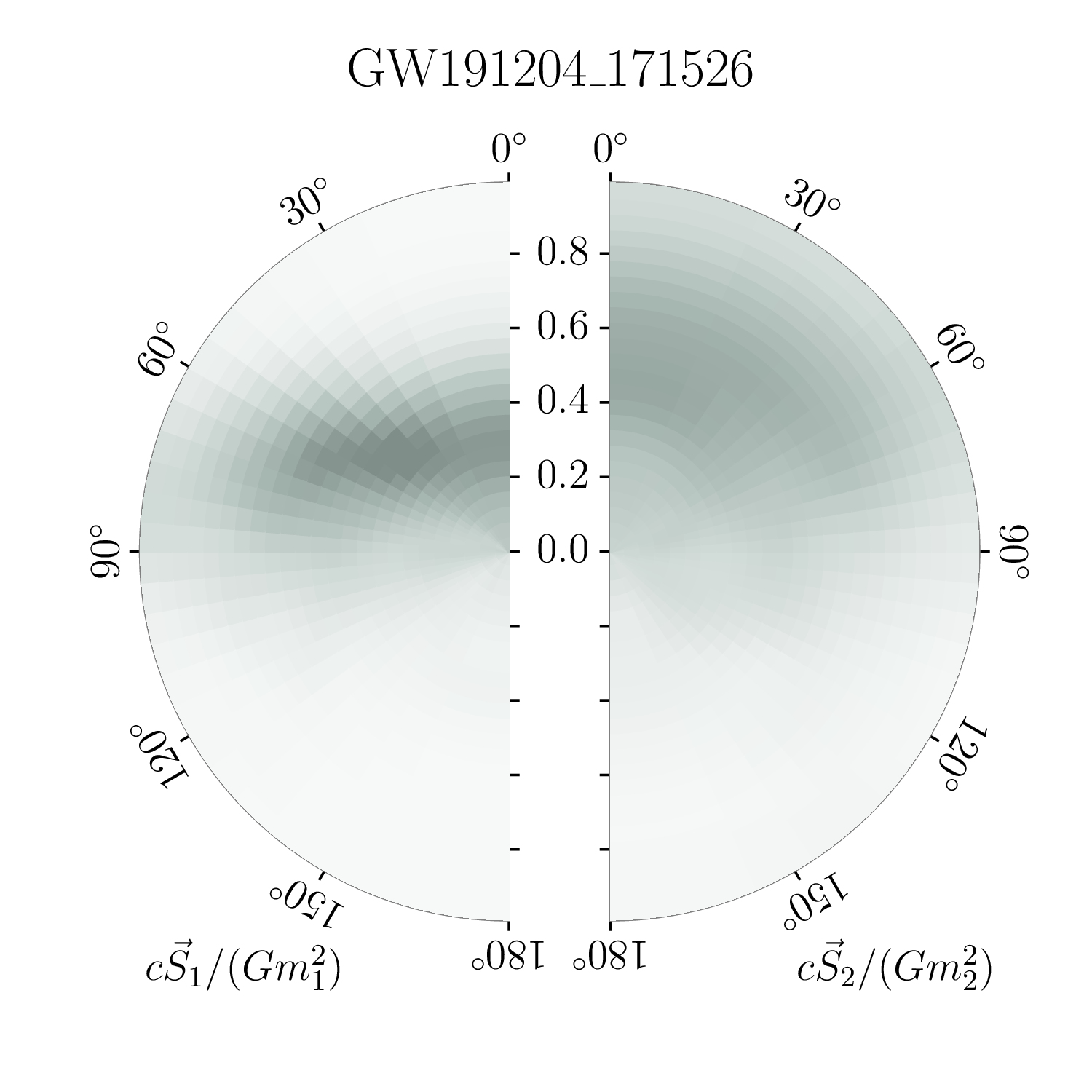 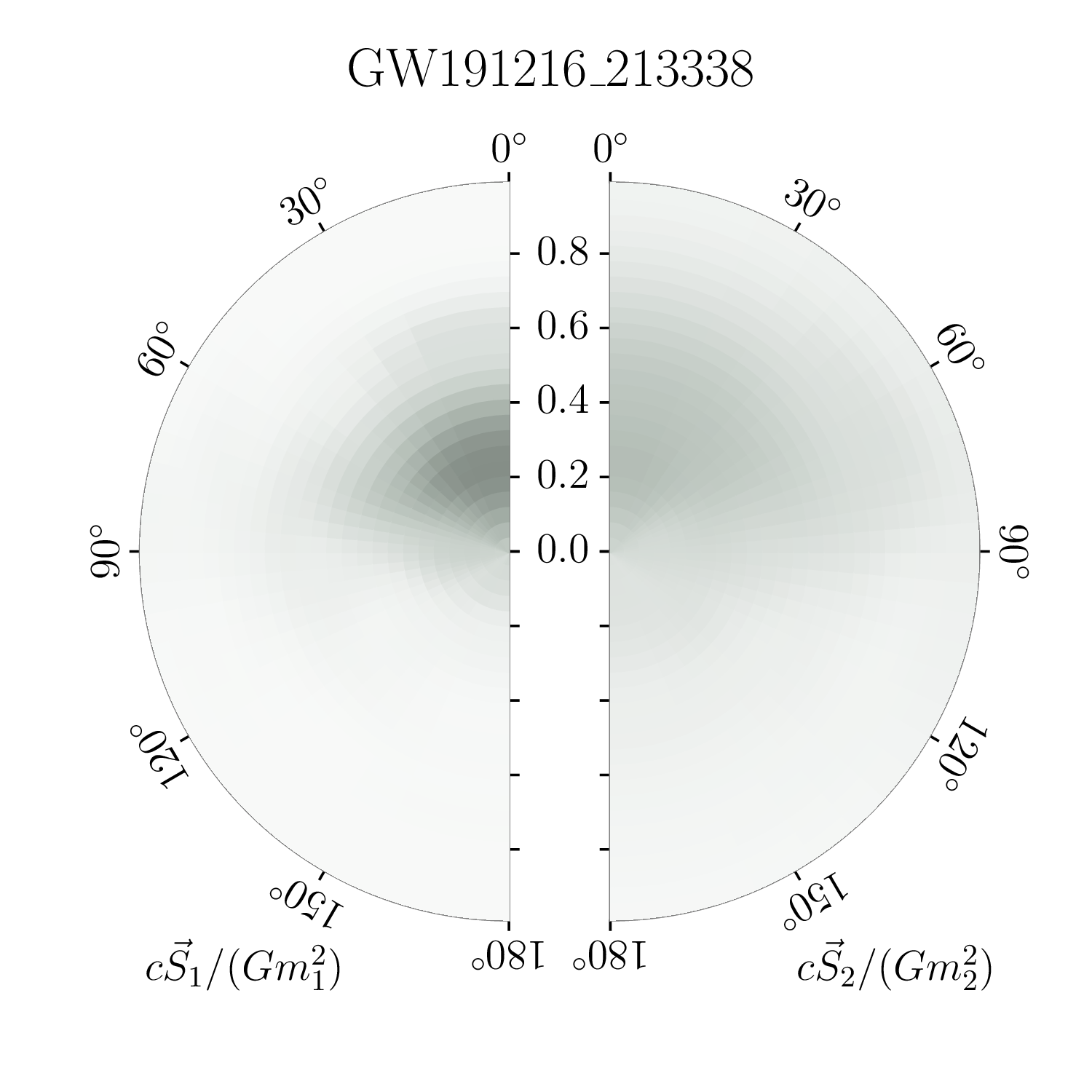 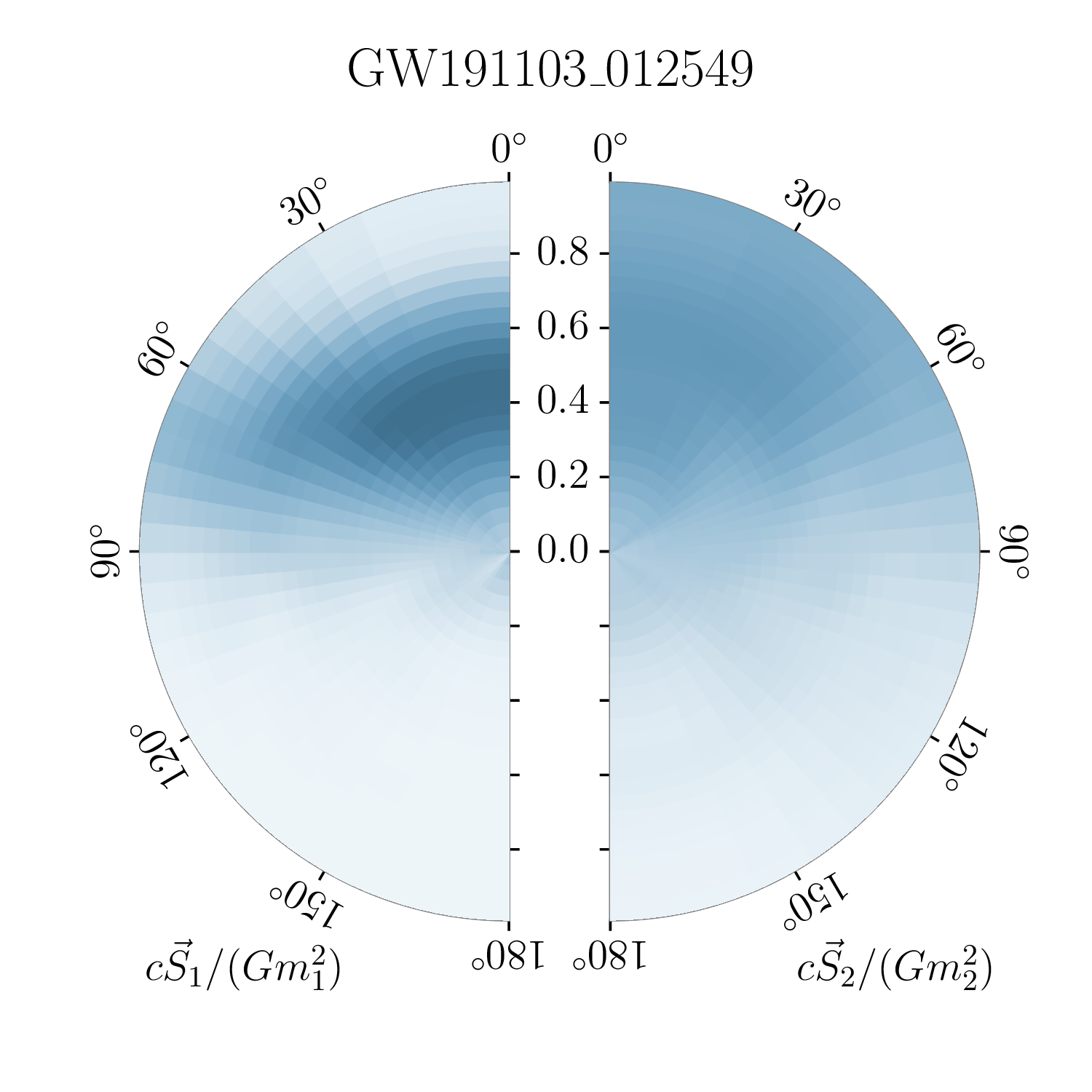 GW190403 has support for near maximal spins
Spins in X-ray binaries extend close to the Kerr limit of 1
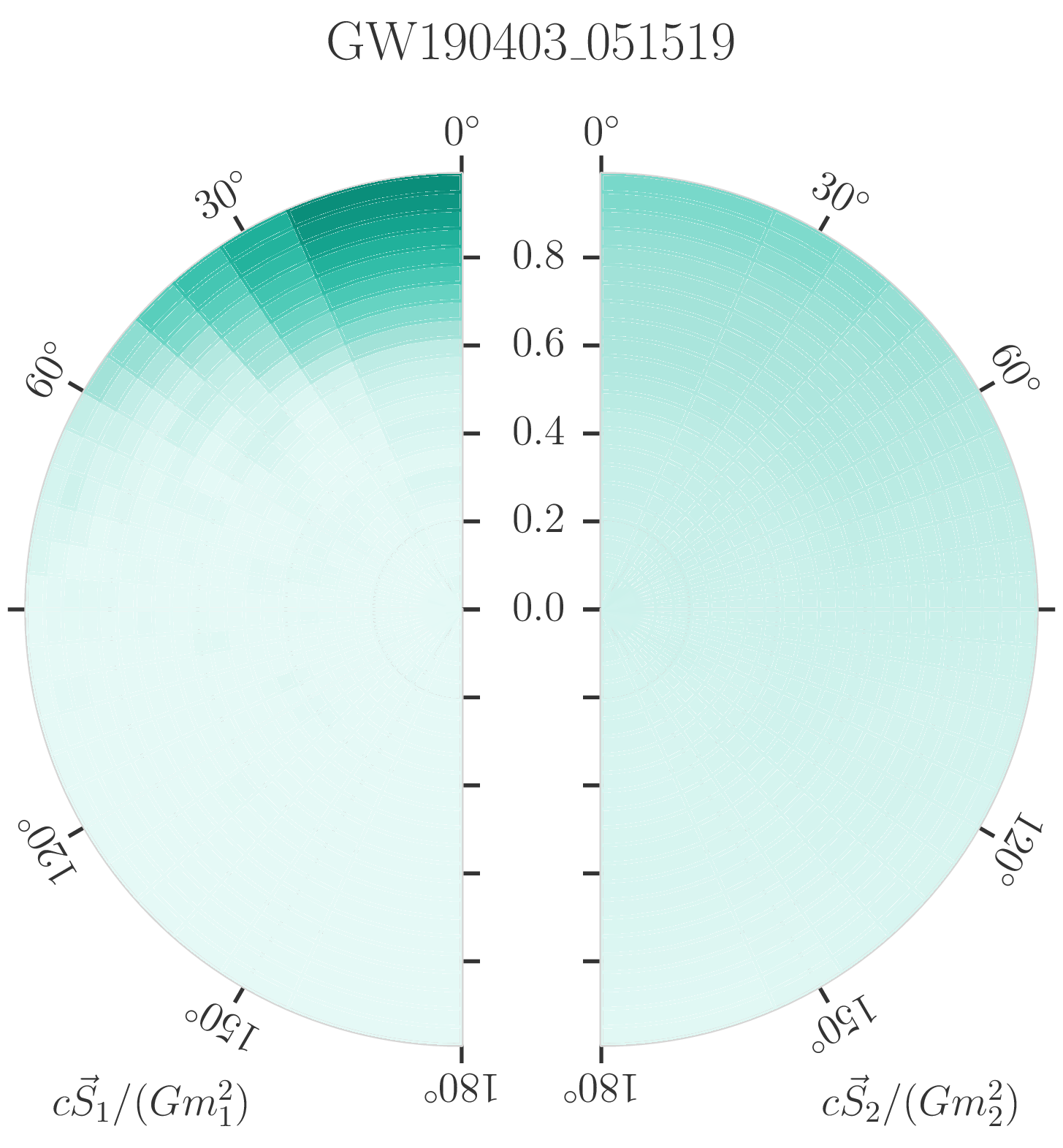 LVC arXiv:2108.01045 LVK arXiv:2111.03606
‹#›
Spins: misaligned spins
GW200129 shows best evidence for precession, but differences between waveform models
GW200129 is the second highest signal-to-noise ratio ever observed, but is also impacted by data-quality issues
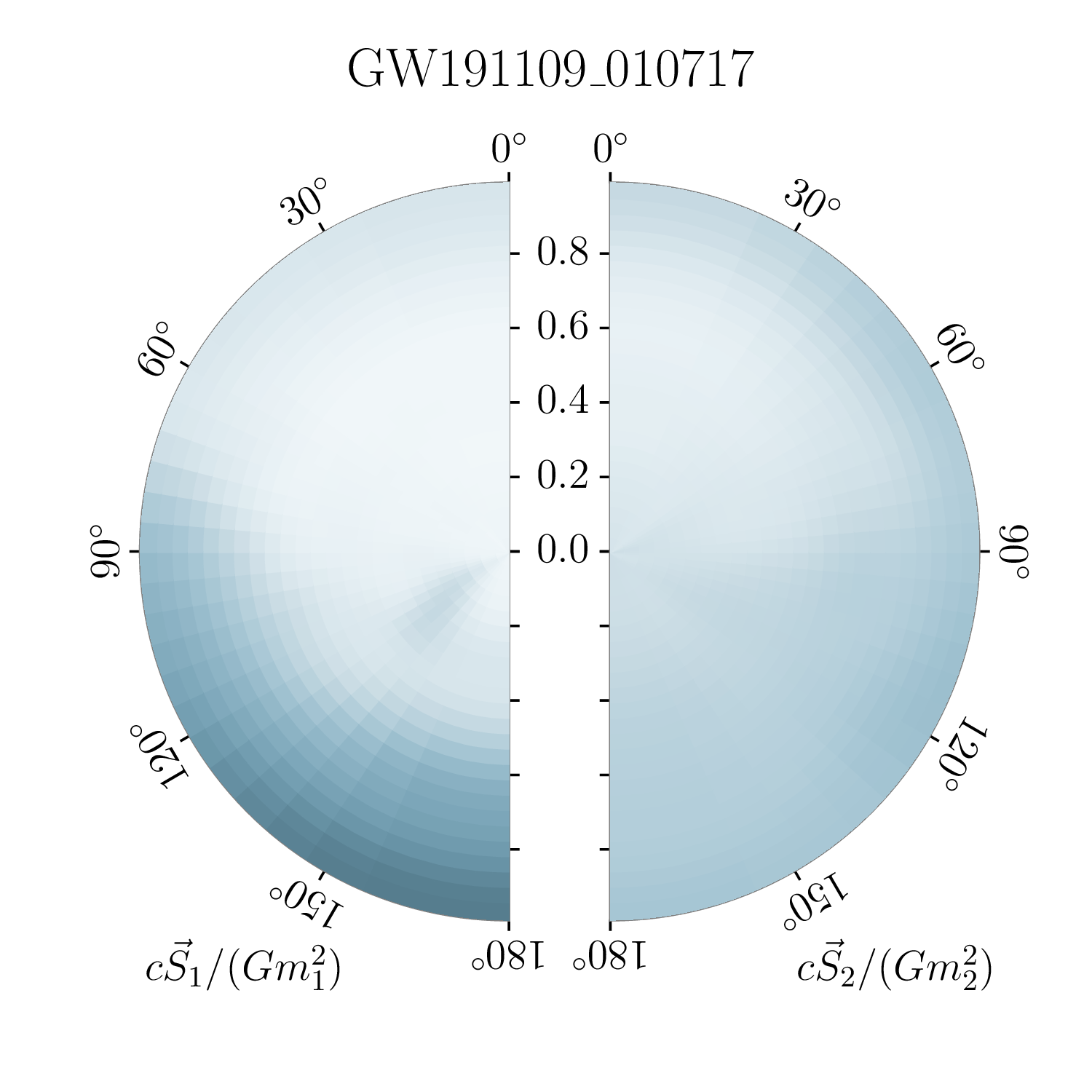 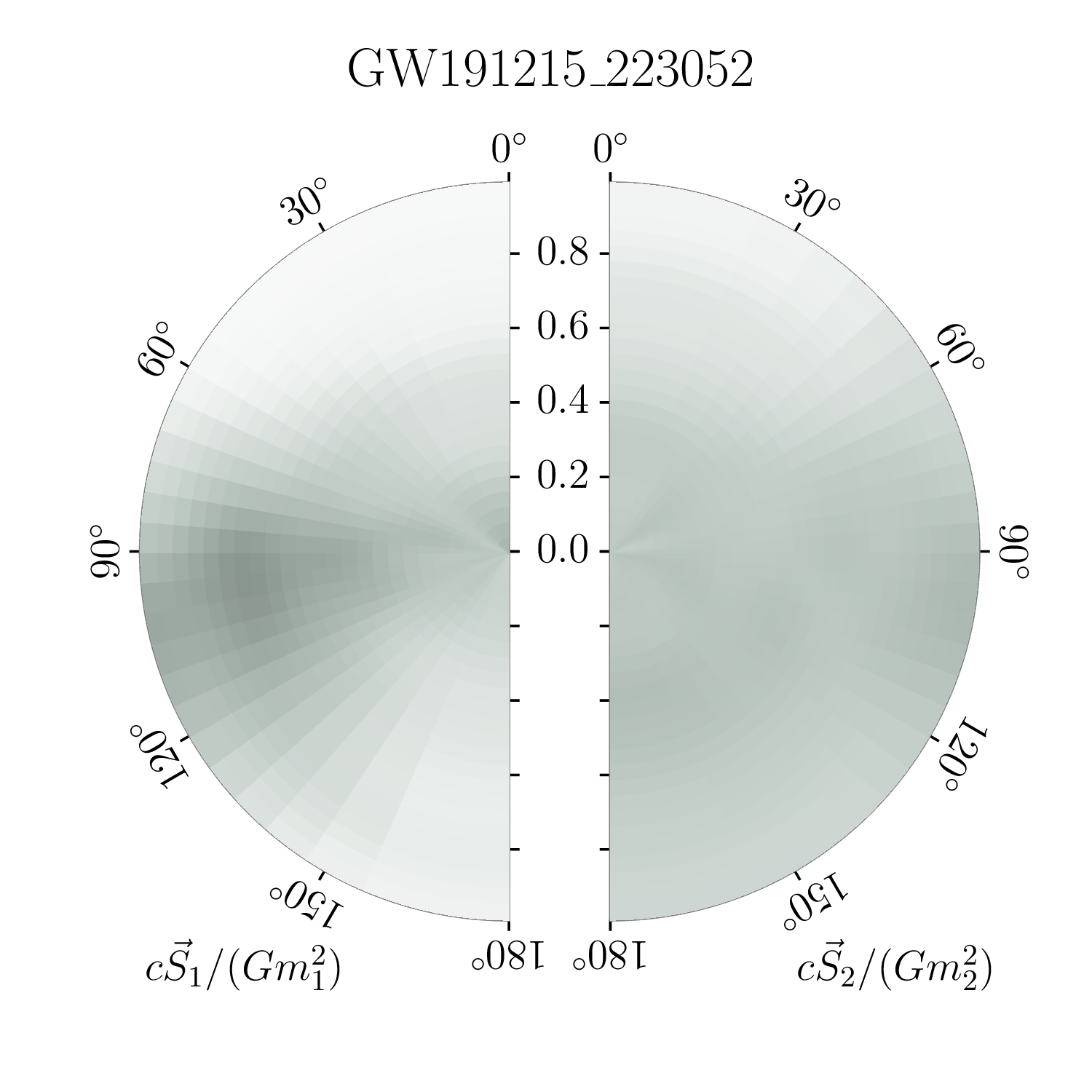 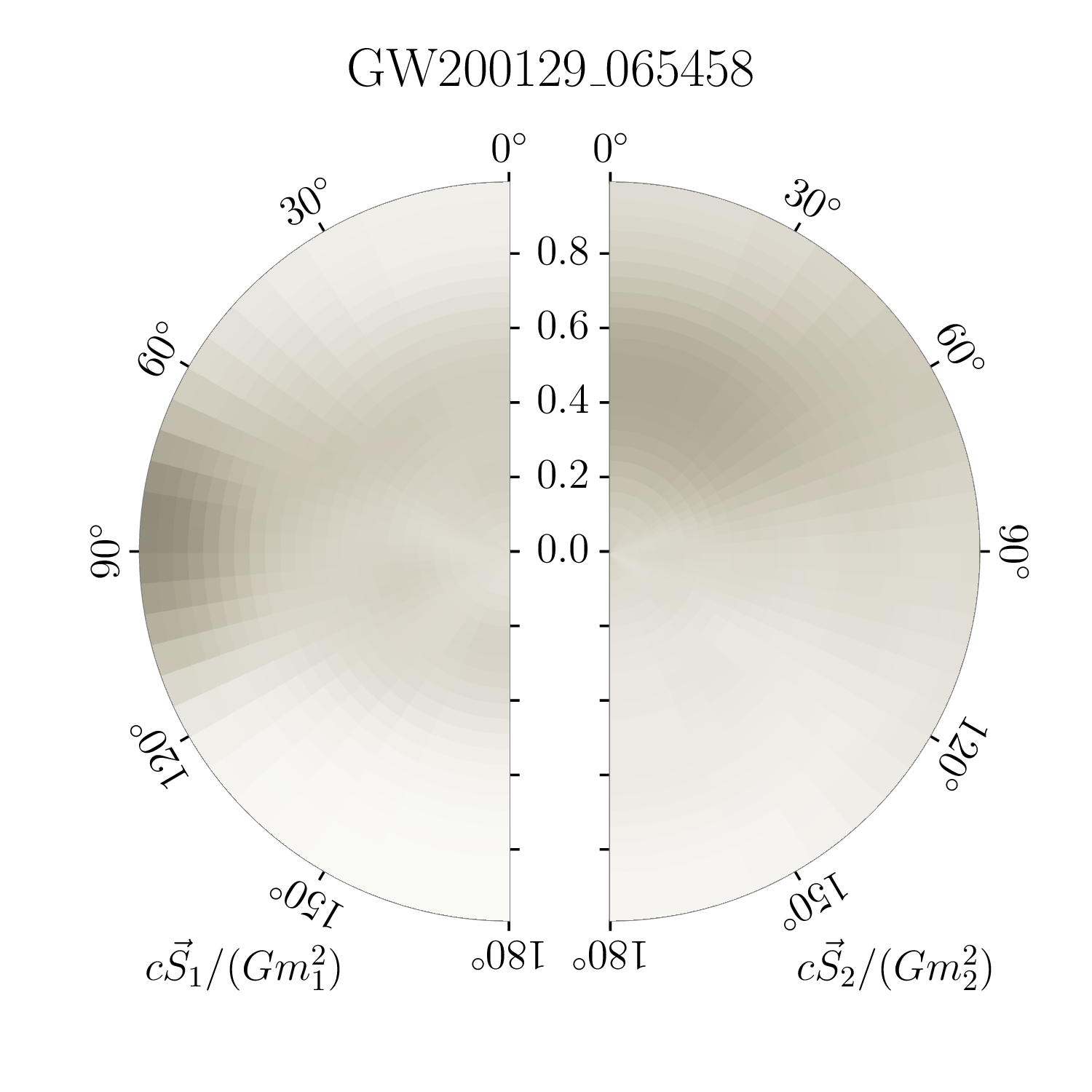 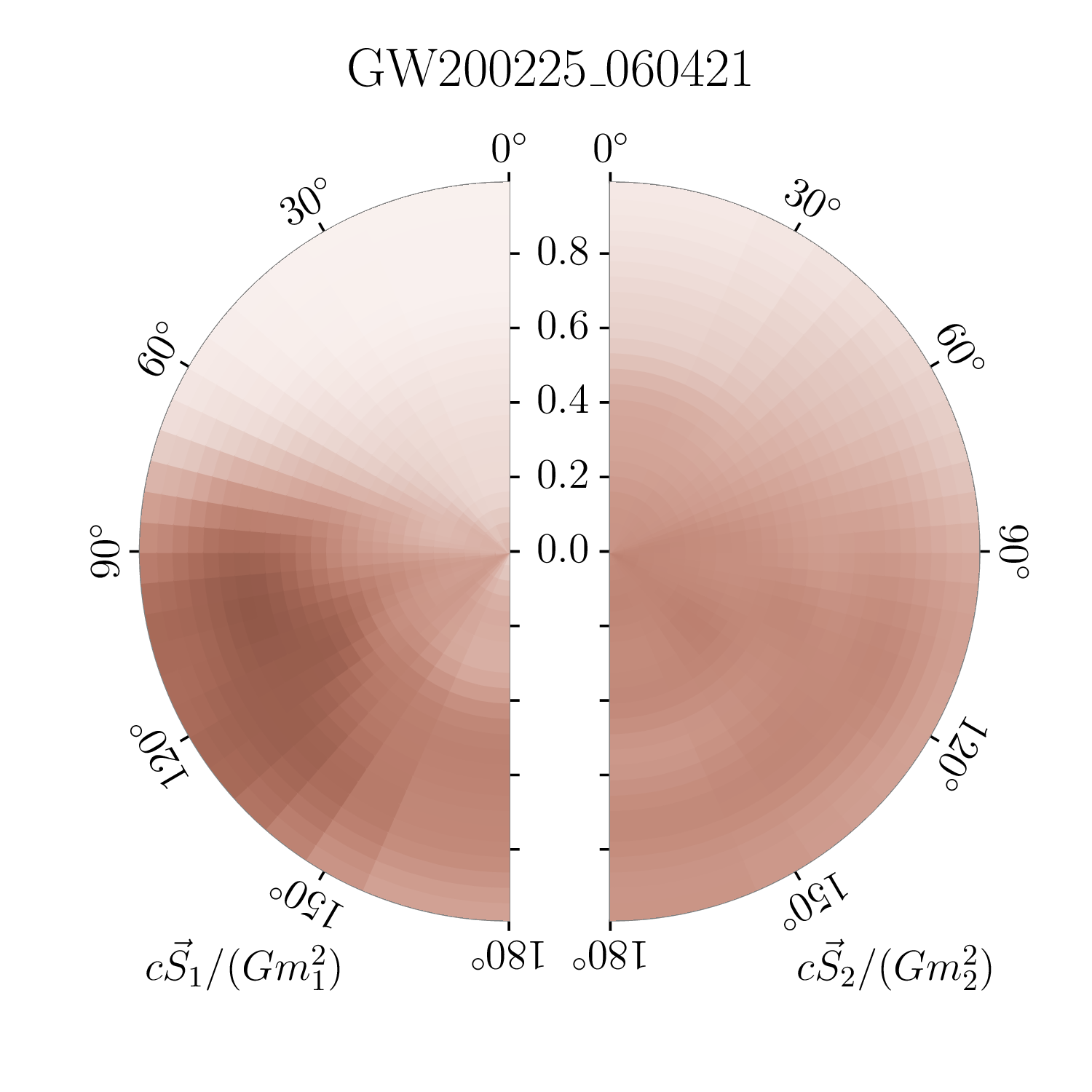 LVK arXiv:2111.03606
‹#›
Spin distribution
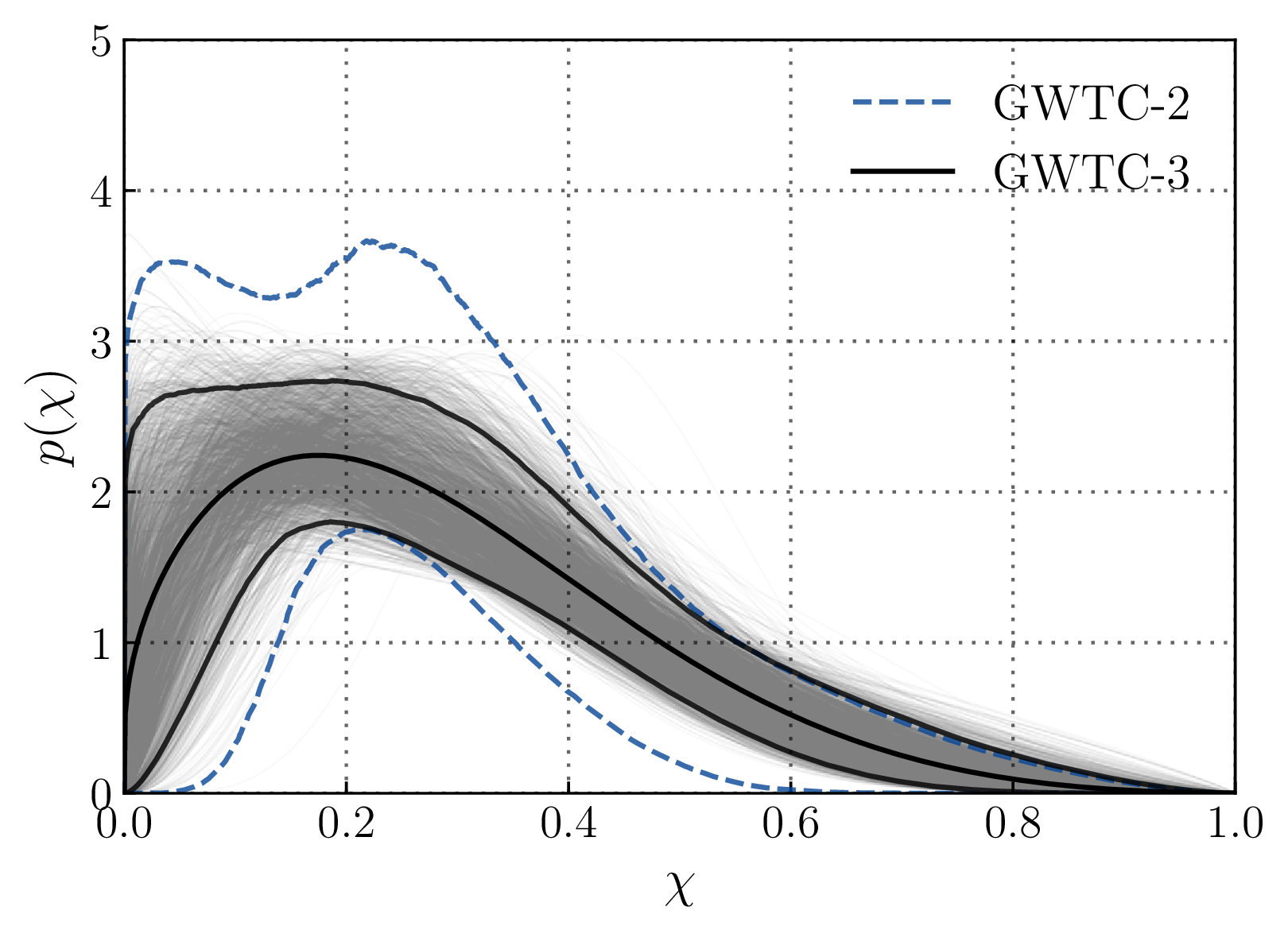 Most spin magnitudes are small
The same spin distribution is assumed for primary and secondary spins
LVK arXiv:2111.03634
‹#›
Spin distribution
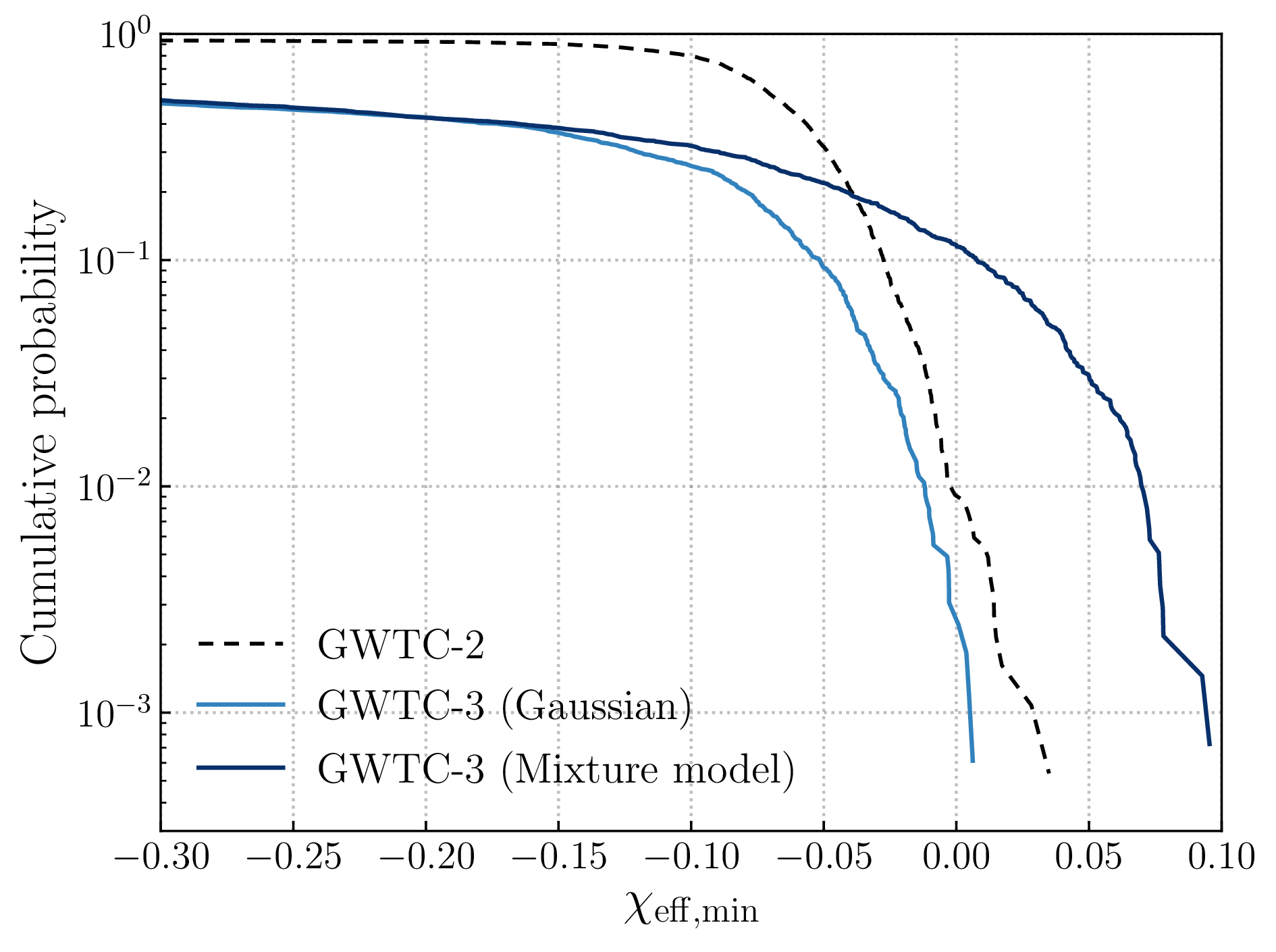 Evidence for negative effective inspiral spin implies at least some misalignment of spins
Effective precession spin distribution also favours some spin misalignment
LVK arXiv:2111.03634
‹#›
Spin distribution
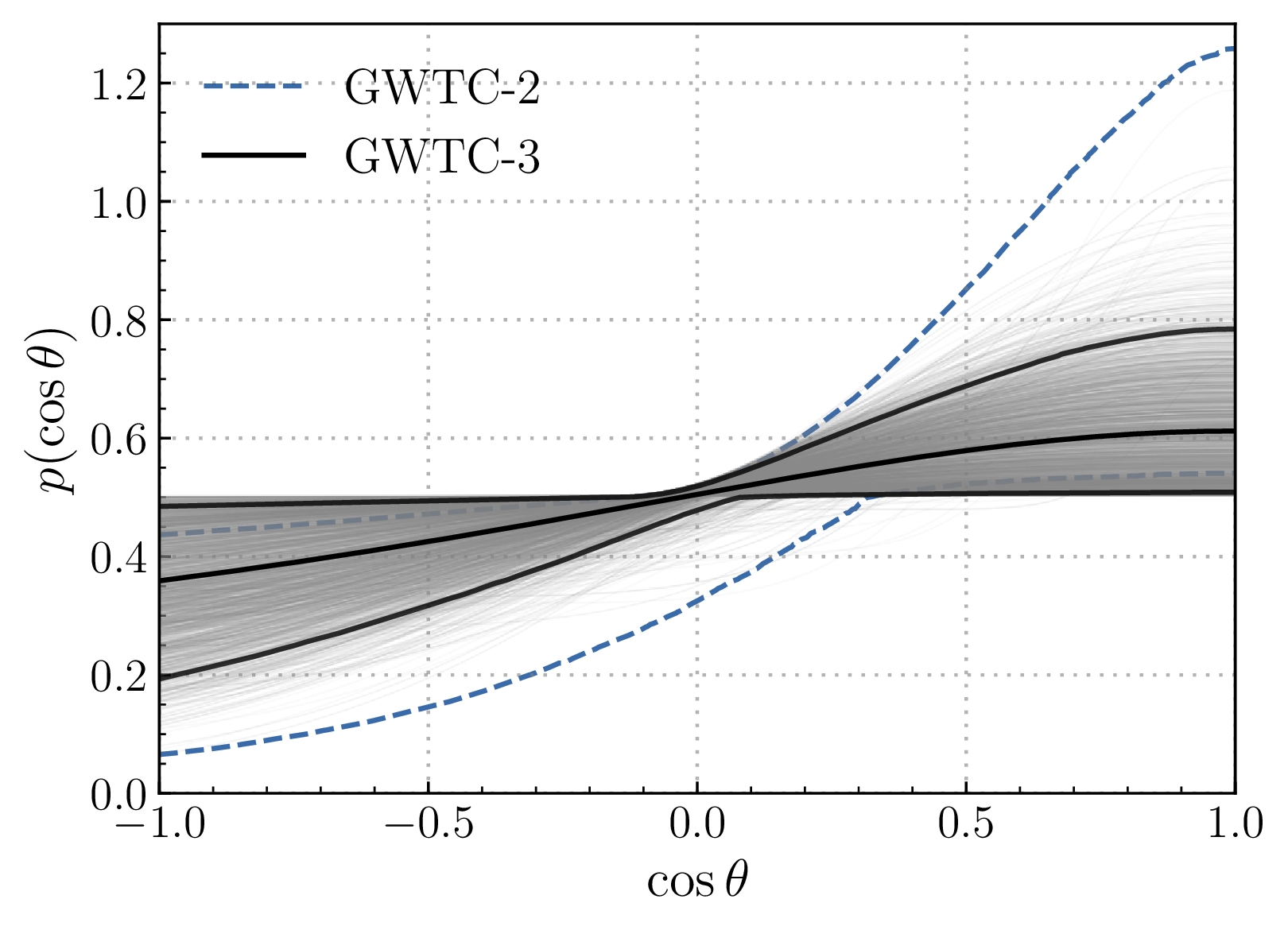 More support for aligned spins
Still consistent with an isotropic distribution of spins
Measurements of spins can be a tracer of formation mechanism, for more, see Stevenson, CPLB & Mandel arXiv:1703.06873
LVK arXiv:2111.03634
‹#›
Redshift distribution
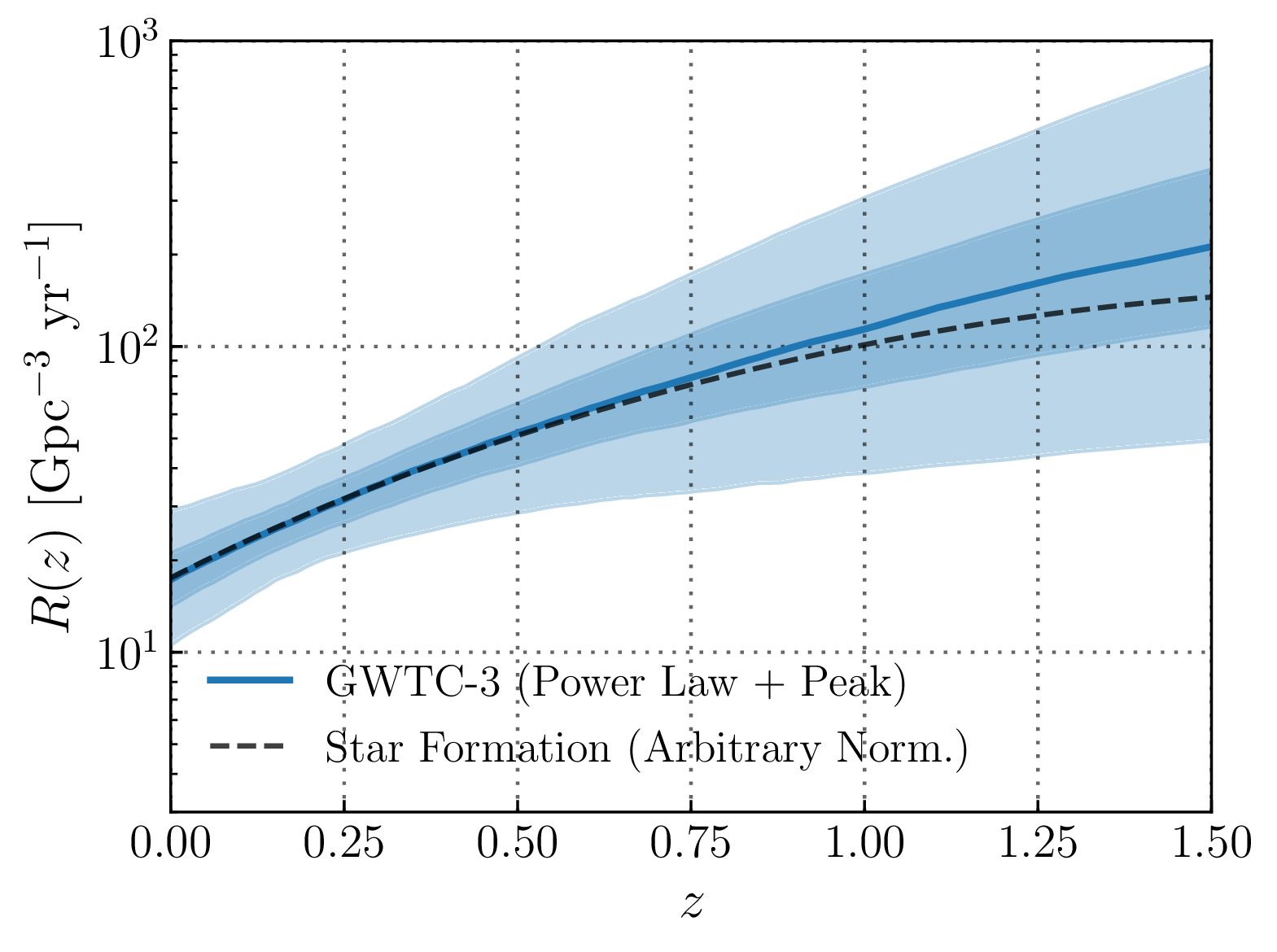 Range of current detectors is limited, so uncertainty increases at higher redshifts
Information from (lack of) observations of lensing and the stochastic background can constrain higher redshifts
For more on lensing, see LVC arXiv:2105.06384
LVK arXiv:2111.03634
‹#›
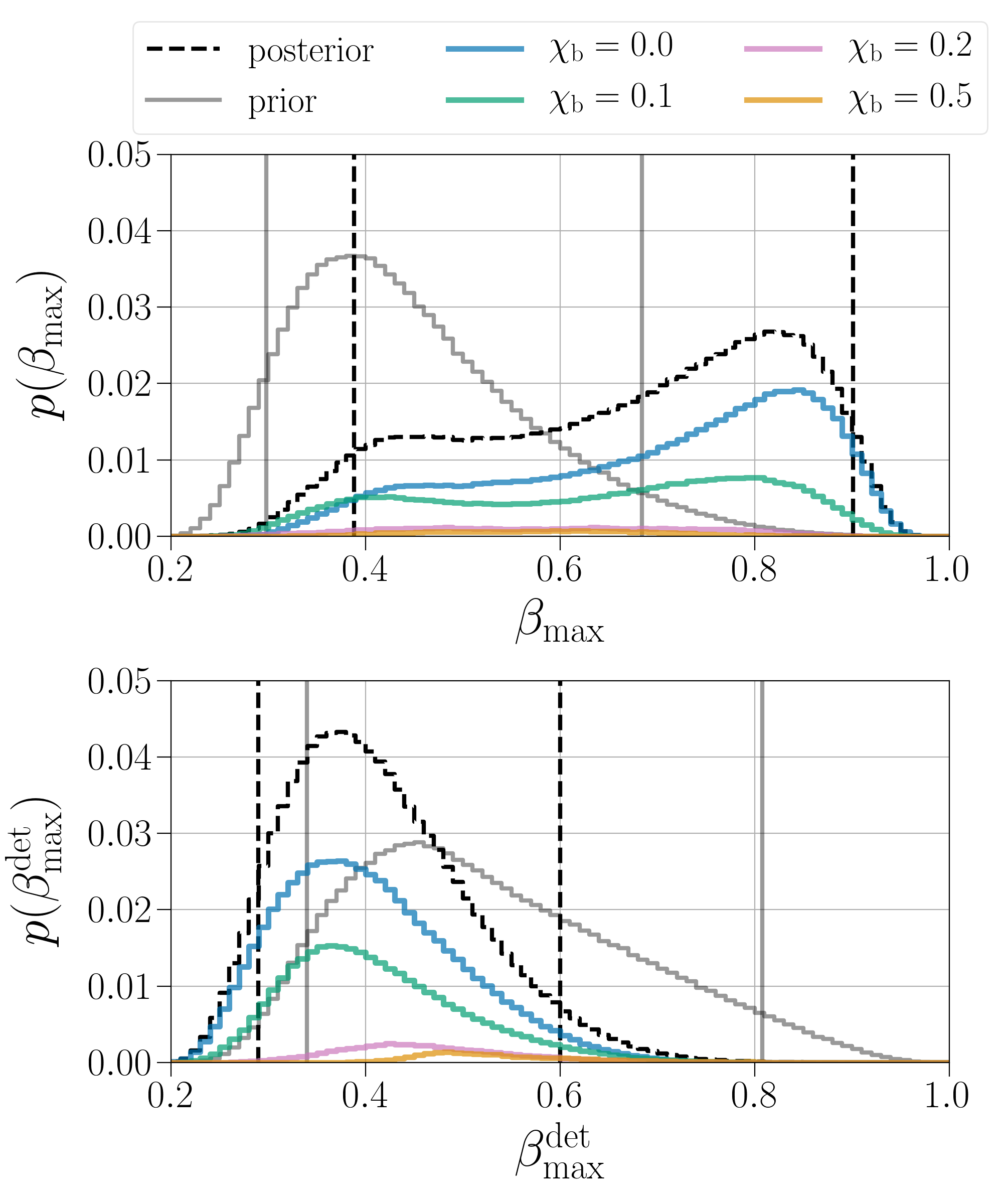 Mixing
Probably a mix of different channels
For a discussing of primordial black holes, see Franciolini et al. arXiv:2105.03349
Zevin, Bavera, CPLB et al. arXiv:2011.10057
‹#›
Branching ratios
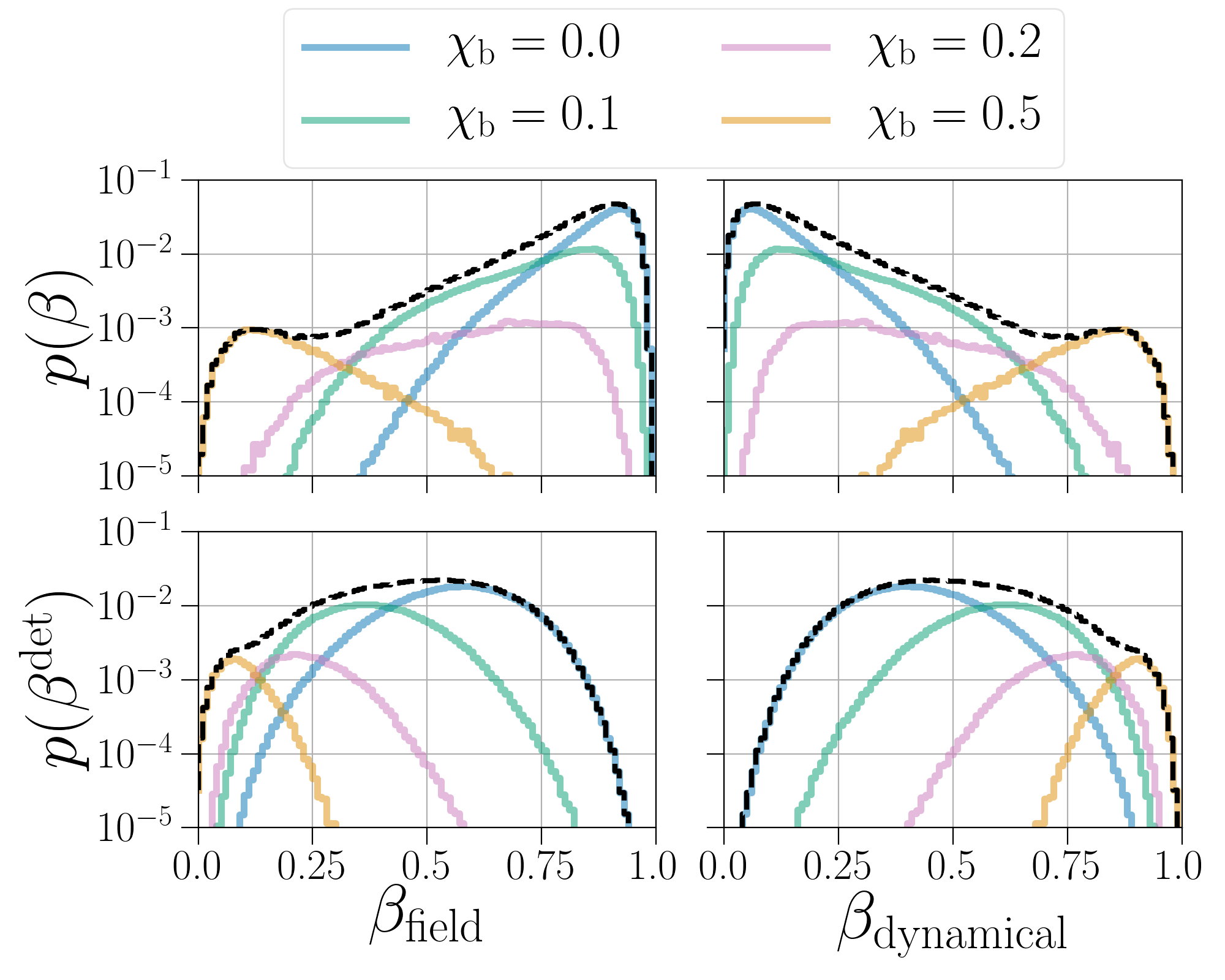 Varying the birth spin of black holes
Zevin, Bavera, CPLB et al. arXiv:2011.10057
‹#›
The astrophysical mix
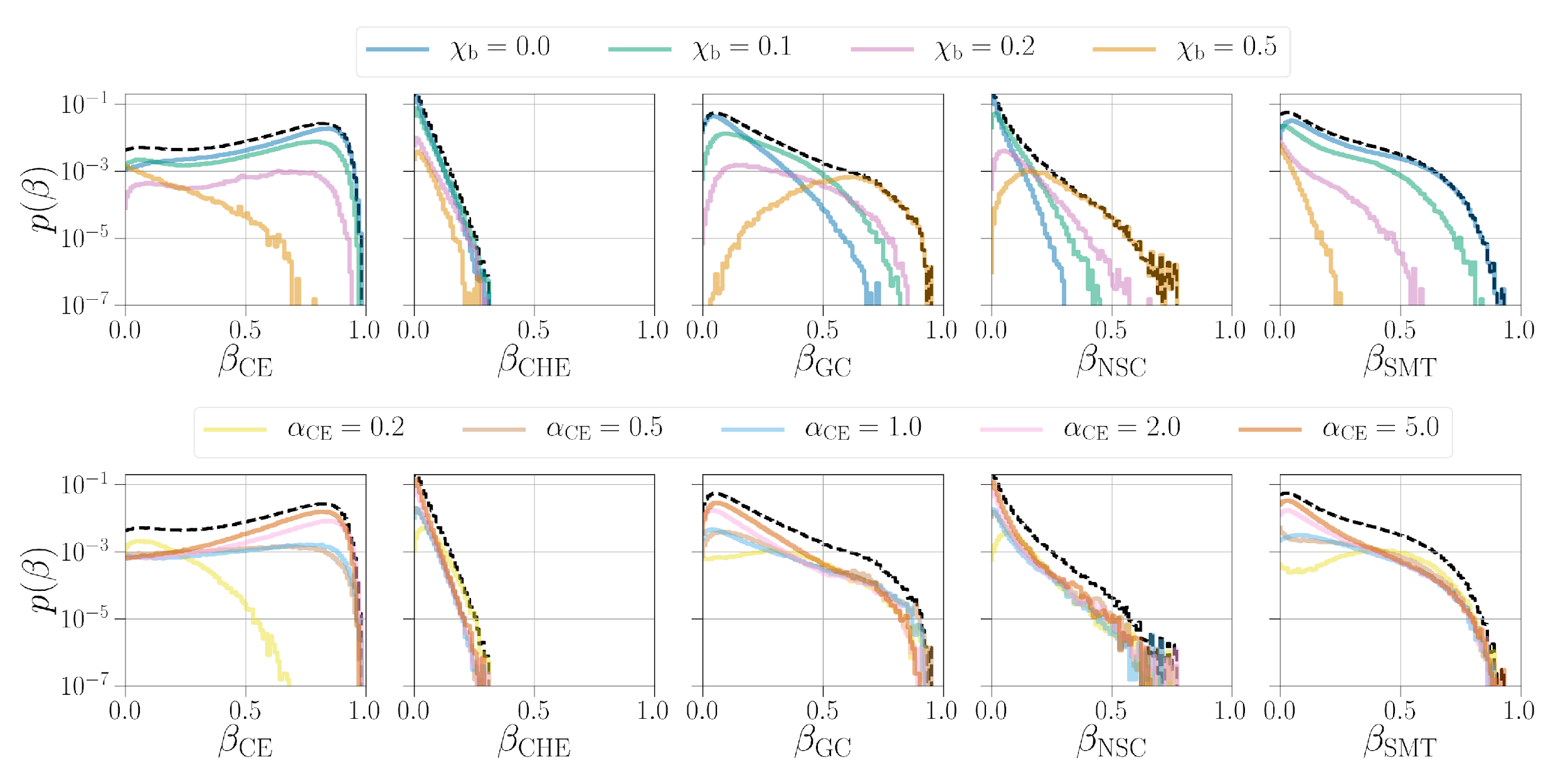 Common envelope efficiency only influences the CE channel, but there are correlations between channels
Probably a mix of different channels
Model data release DOI:10.5281/zenodo.4277619
Zevin, Bavera, CPLB et al. arXiv:2011.10057
‹#›
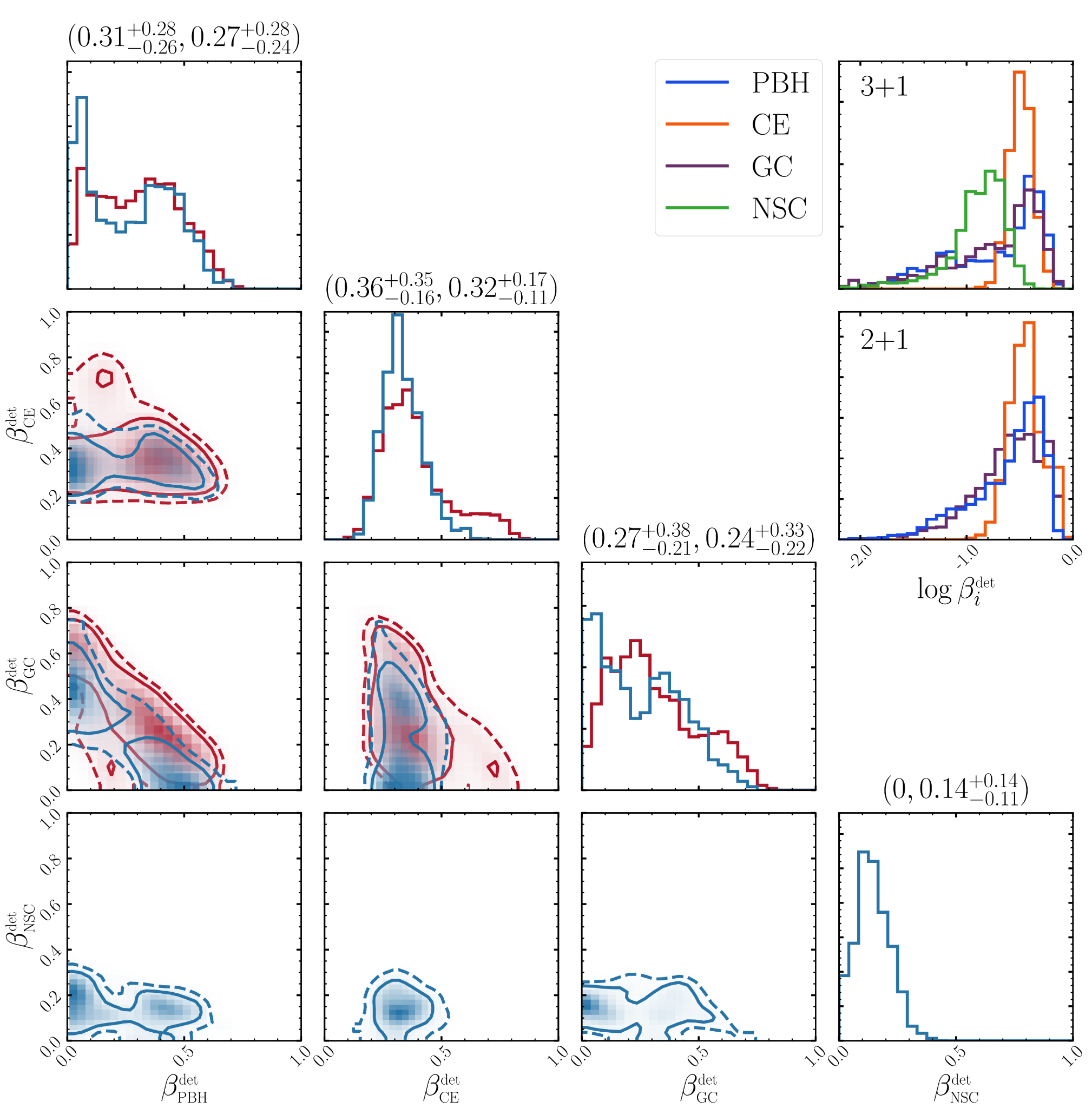 Primordial
Including others channels
PBH = primordial black holes
Franciolini et al. arXiv:2105.03349
‹#›
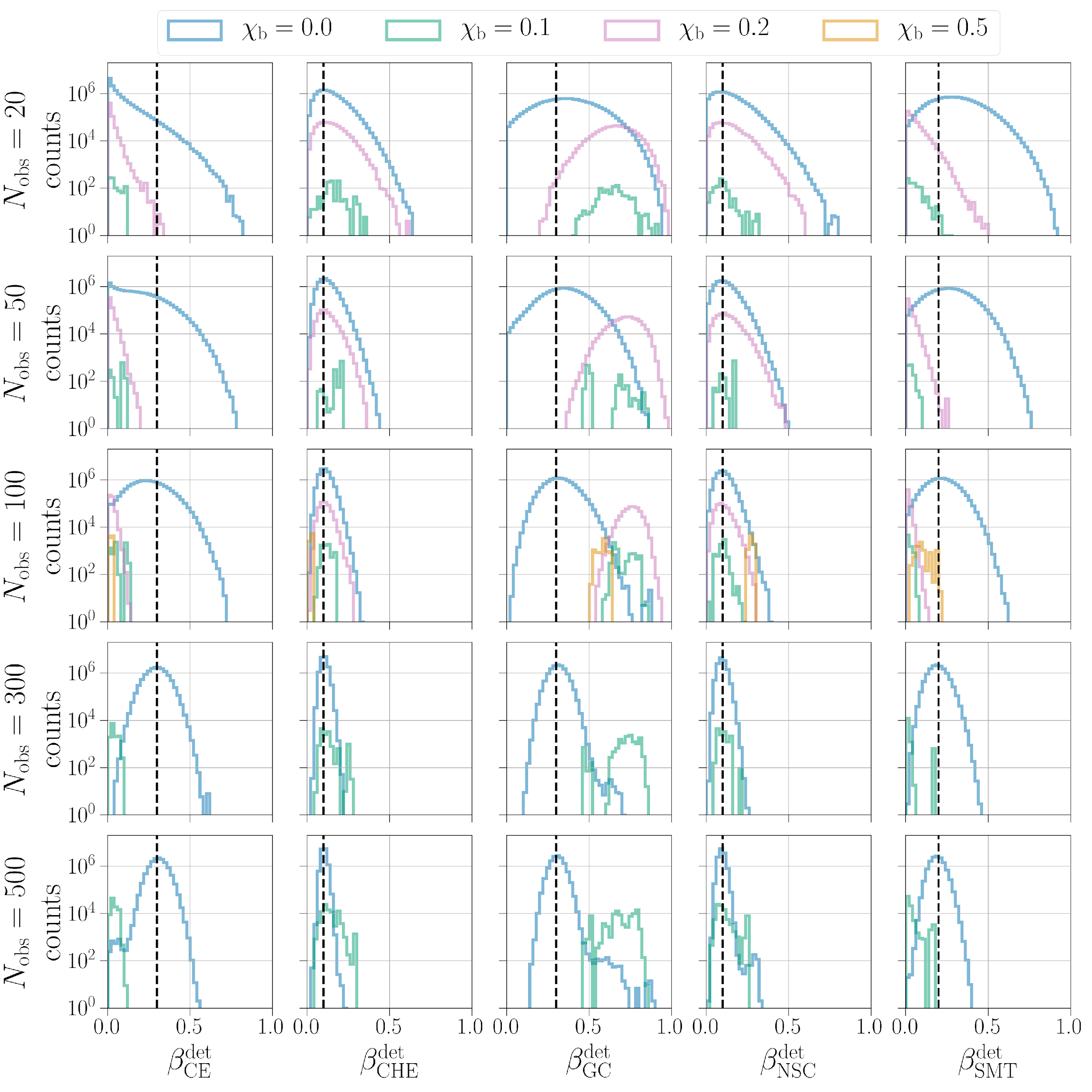 Future
Including incorrect physics in models or excluding channels will lead to biased results
O4 should yield hundreds of candidates
For a review of merger rates: Mandel & Broekgaarden arXiv:2107.14239
Zevin, Bavera, CPLB et al. arXiv:2011.10057
‹#›
Precision astrophysics
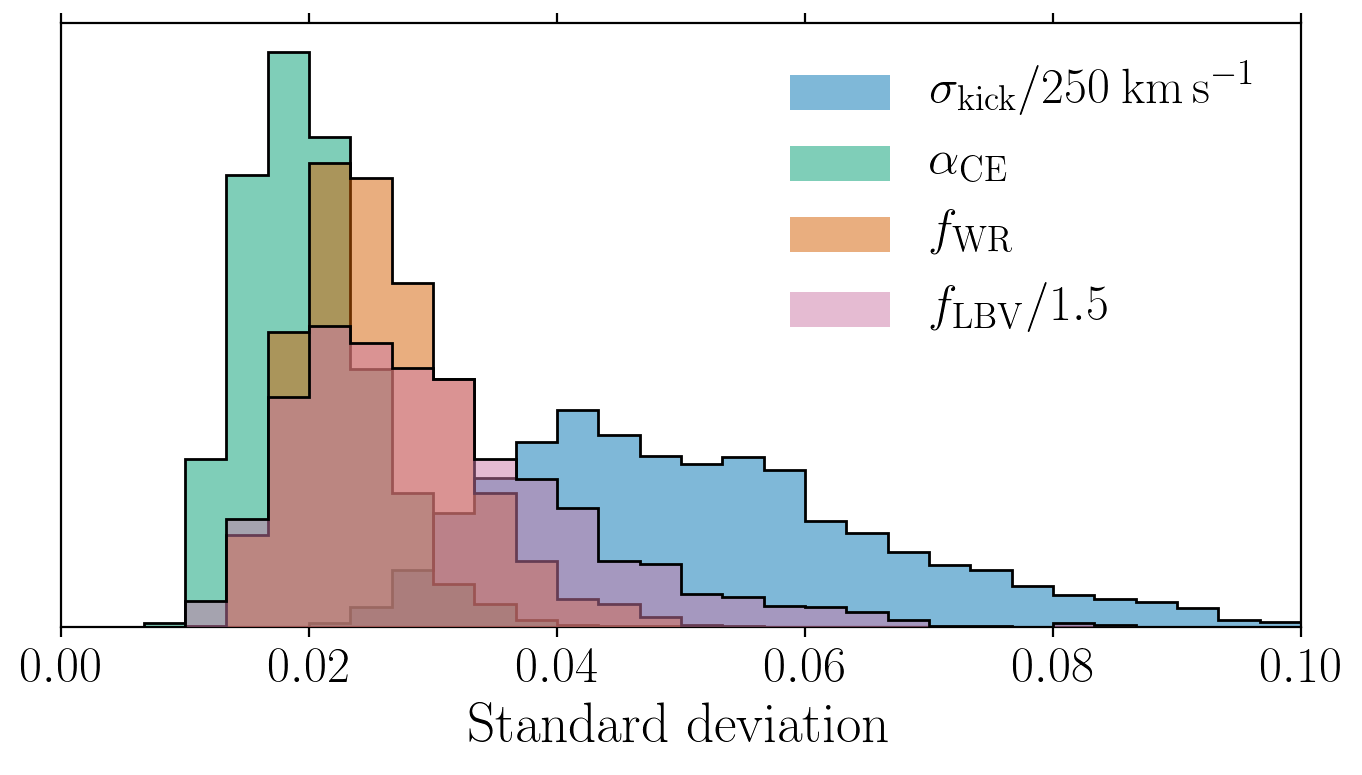 After 1000 detections of binaries from isolated evolution channels
Systematic modelling uncertainty will become dominant over statistical uncertainty
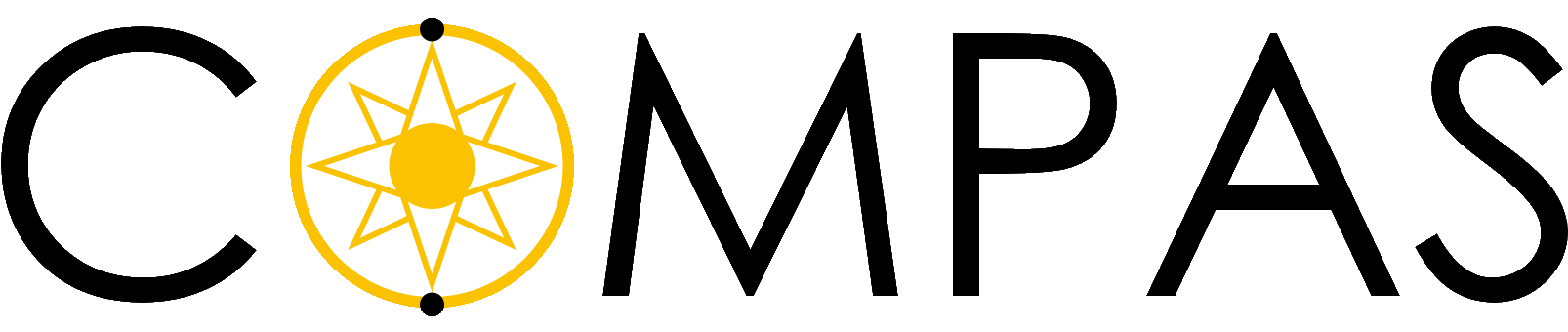 Barrett, …, CPLB et al. arXiv:1711.06287
‹#›
Hierarchical mergers
Merger products (2G) have higher masses and characteristic spins
Hierarchical merger rates depend upon recoil kicks and hence spins 
Inference methods Kimball, Talbot, CPLB et al. arXiv:2005.00023
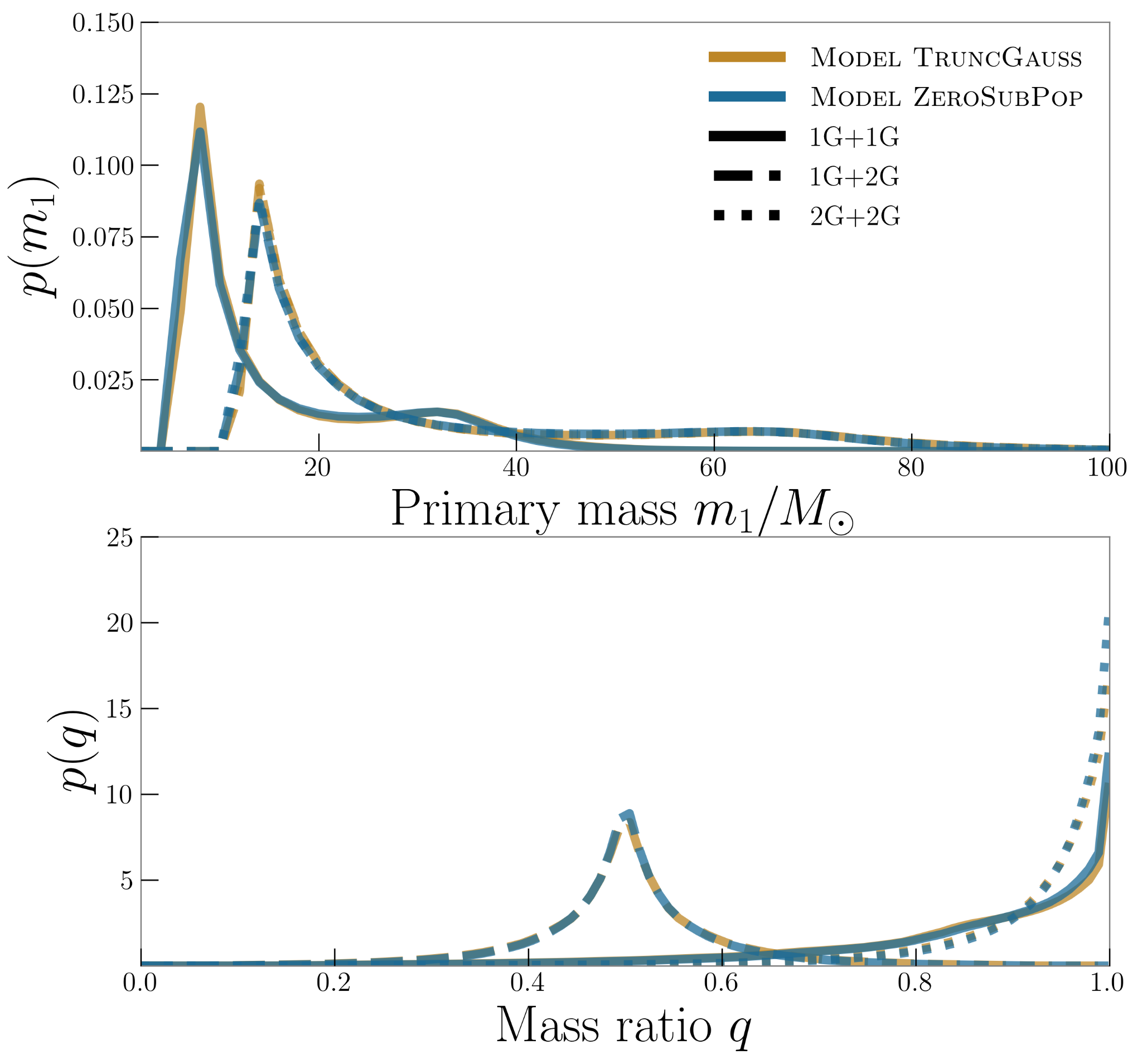 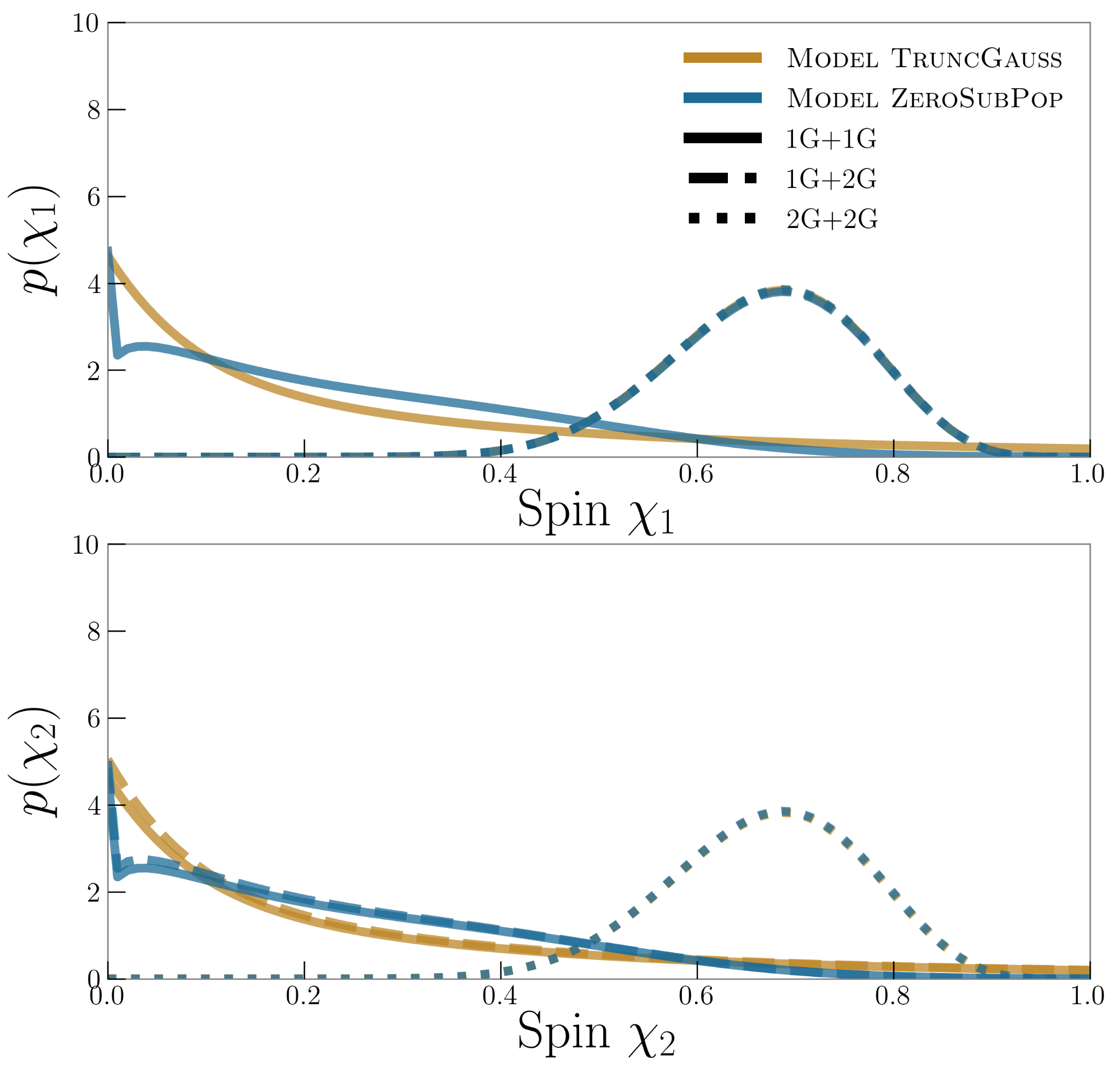 Kimball, Talbot, CPLB et al. arXiv:2011.05332
‹#›
Example cluster
For a cluster with an escape velocity of ~300 km s−1
Assumes that all coalescences come from dynamical mergers in a single type of cluster
From GWTC-2, GW190521 and GW190519 have the best odds of being hierarchical
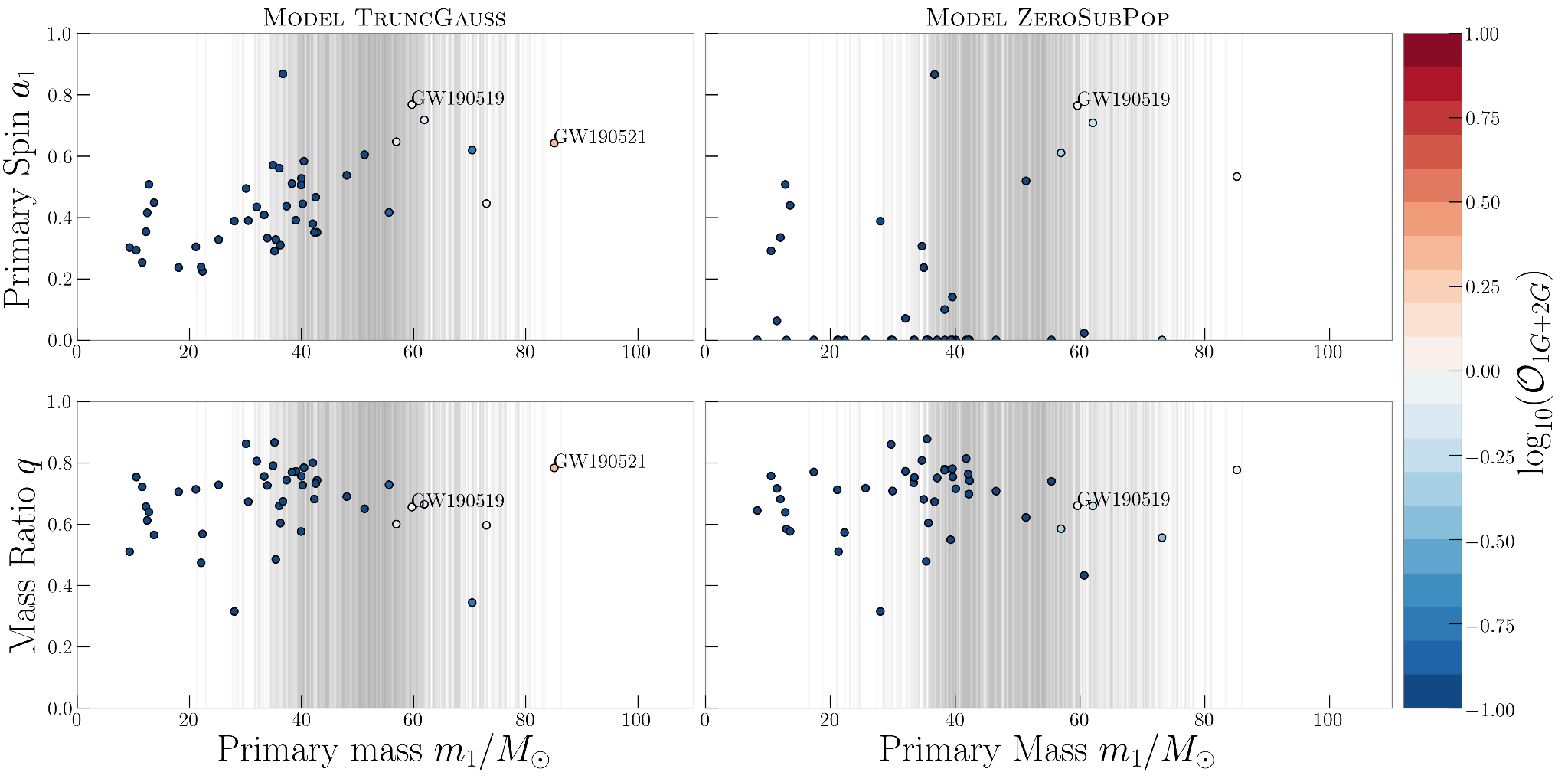 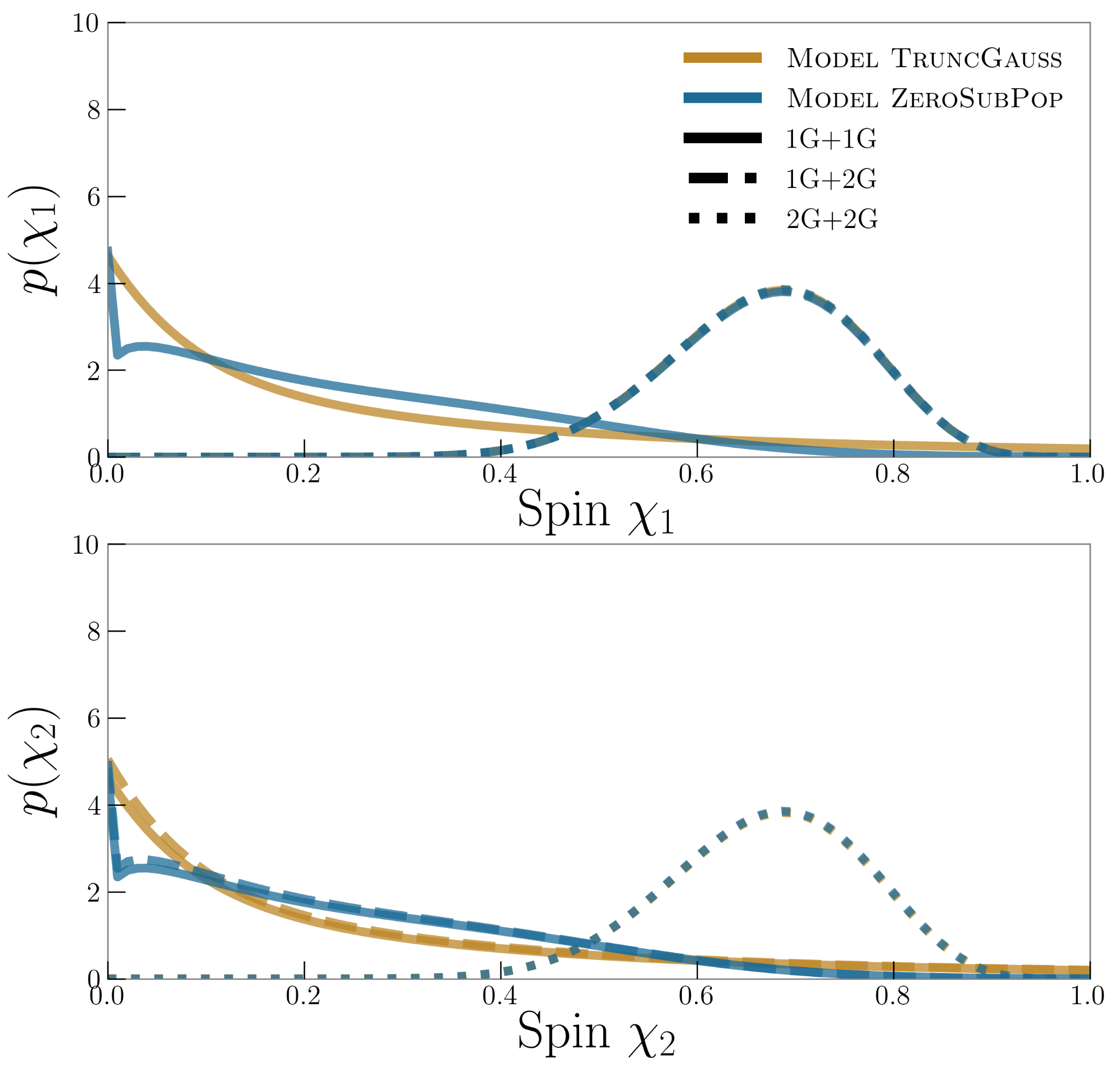 Kimball, Talbot, CPLB et al. arXiv:2011.05332
‹#›
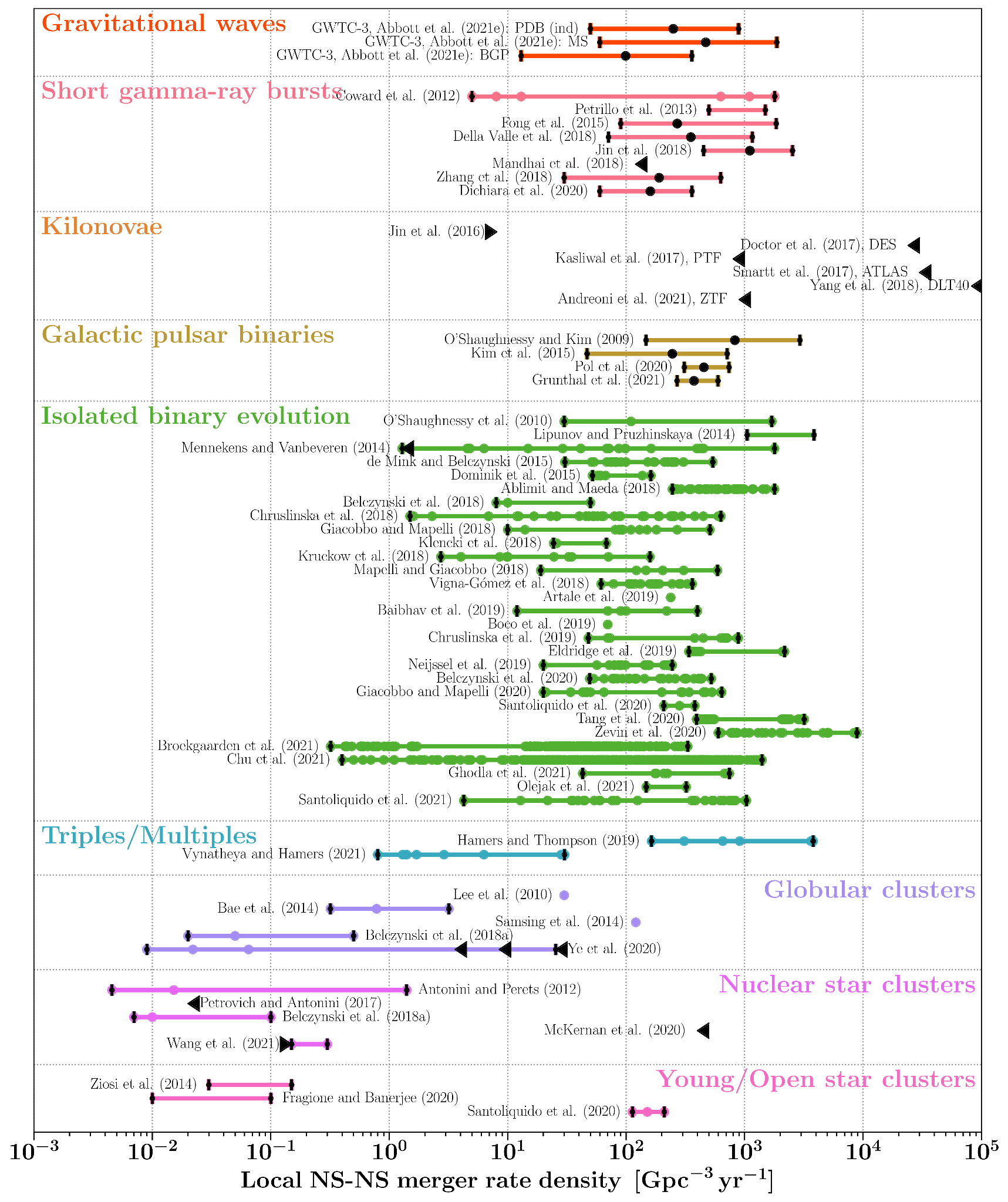 Rates
Rates encode information about formation
Rate density evolves with redshift
Multiple channels likely contribute: can only rule out models that over predict
For predictions of rates prior to the first detection, see LVC arXiv:1003.2480
Mandel & Broekgaarden arXiv:2107.14239
‹#›
Cosmology
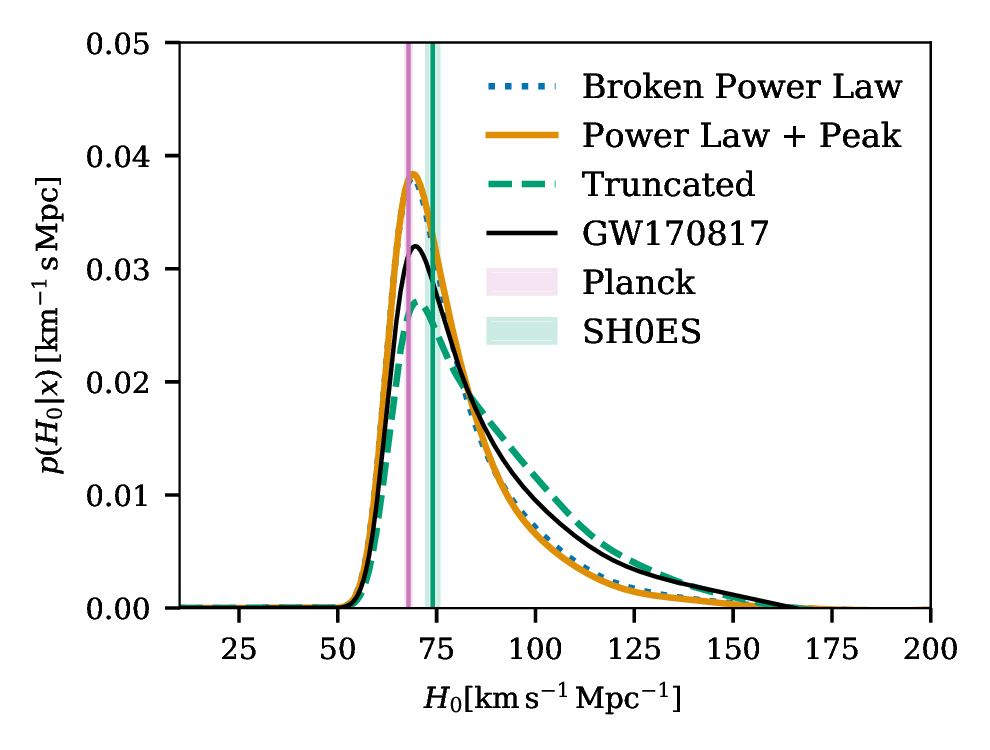 Hubble constant characterises the expansion of the Universe
Most information comes from GW170817
Different mass distributions yield different results
LVK arXiv:2111.03604
‹#›
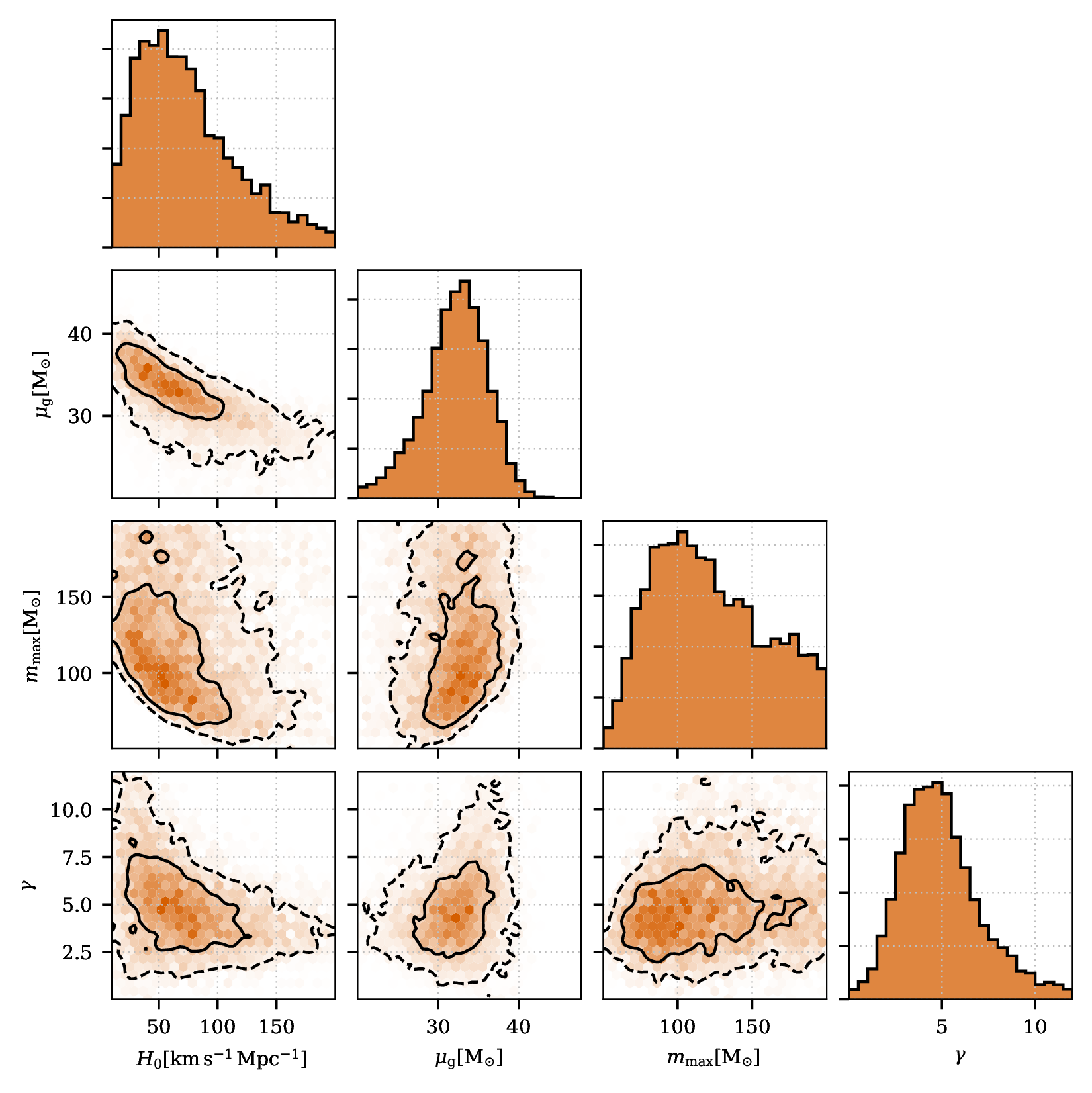 Correlation
Power law plus peak model
LVK arXiv:2111.03604
‹#›
Selection effects
Mass and spin distributions differ from X-ray observations
There are differences in evolutionary channel and observational selection effects between X-rays and gravitational waves
Gravitational wave sources are mostly formed at lower metallicity
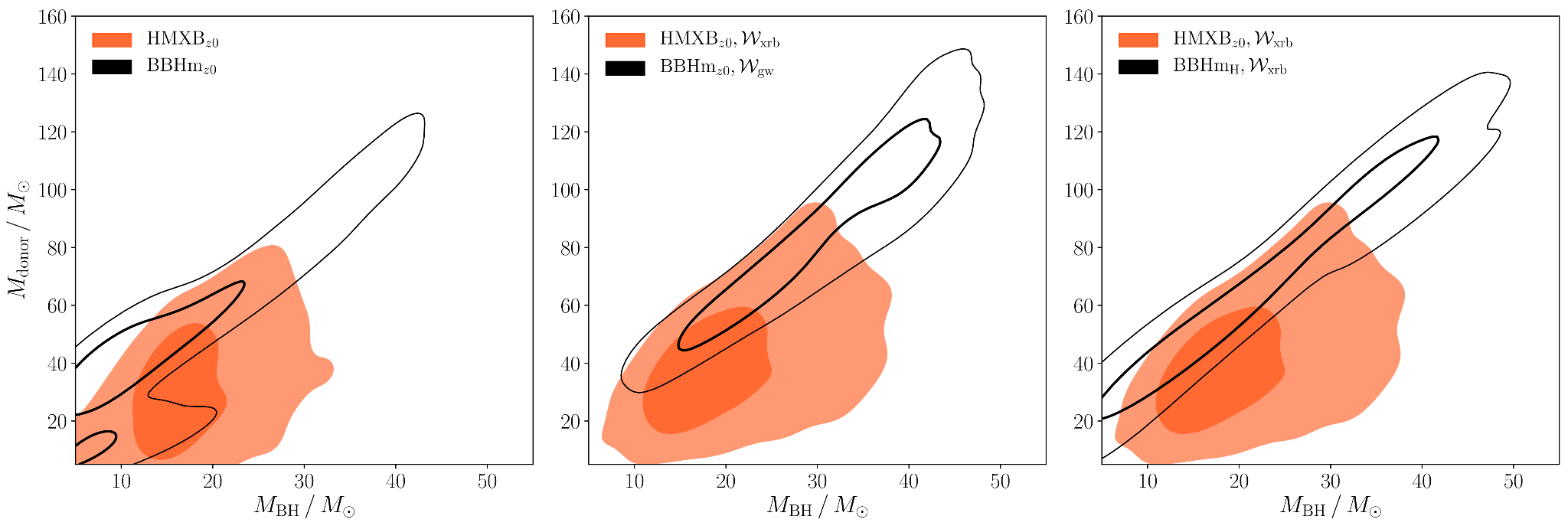 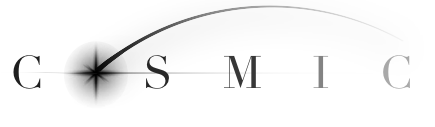 Liotine, Zevin, CPLB, Doctor & Kalogera arXiv:2210.01825
‹#›
Improving simulations
Tracking stellar structure and mass transfer self-consistently, stars expand less
Avoiding significant dust driven and luminous blue variable winds reduces mass loss
Possible to form 30 solar mass black holes at solar metallicity
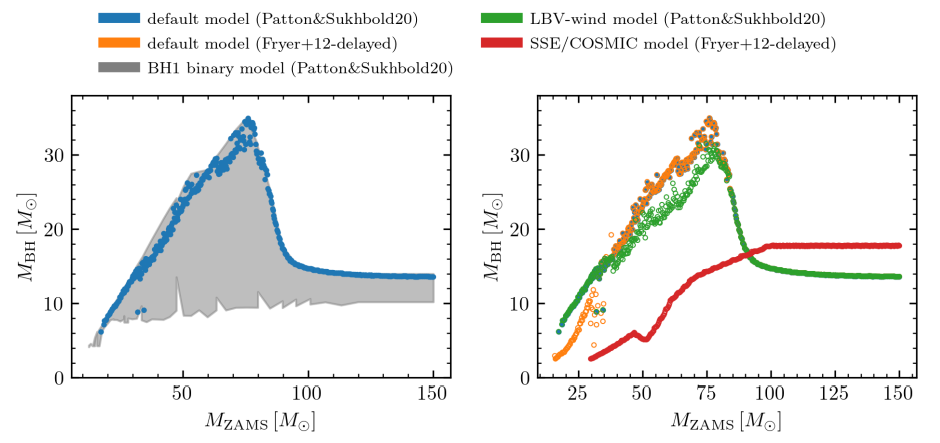 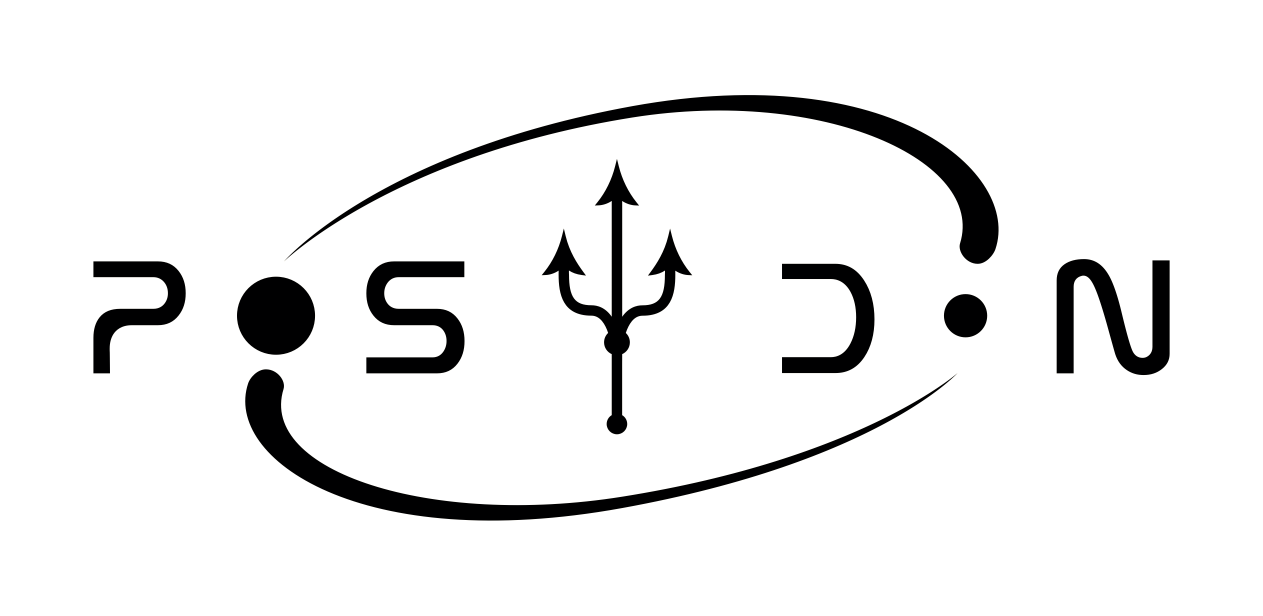 Bavera, …, CPLB et al. arXiv:2212.10924
‹#›
Next-generation detectors
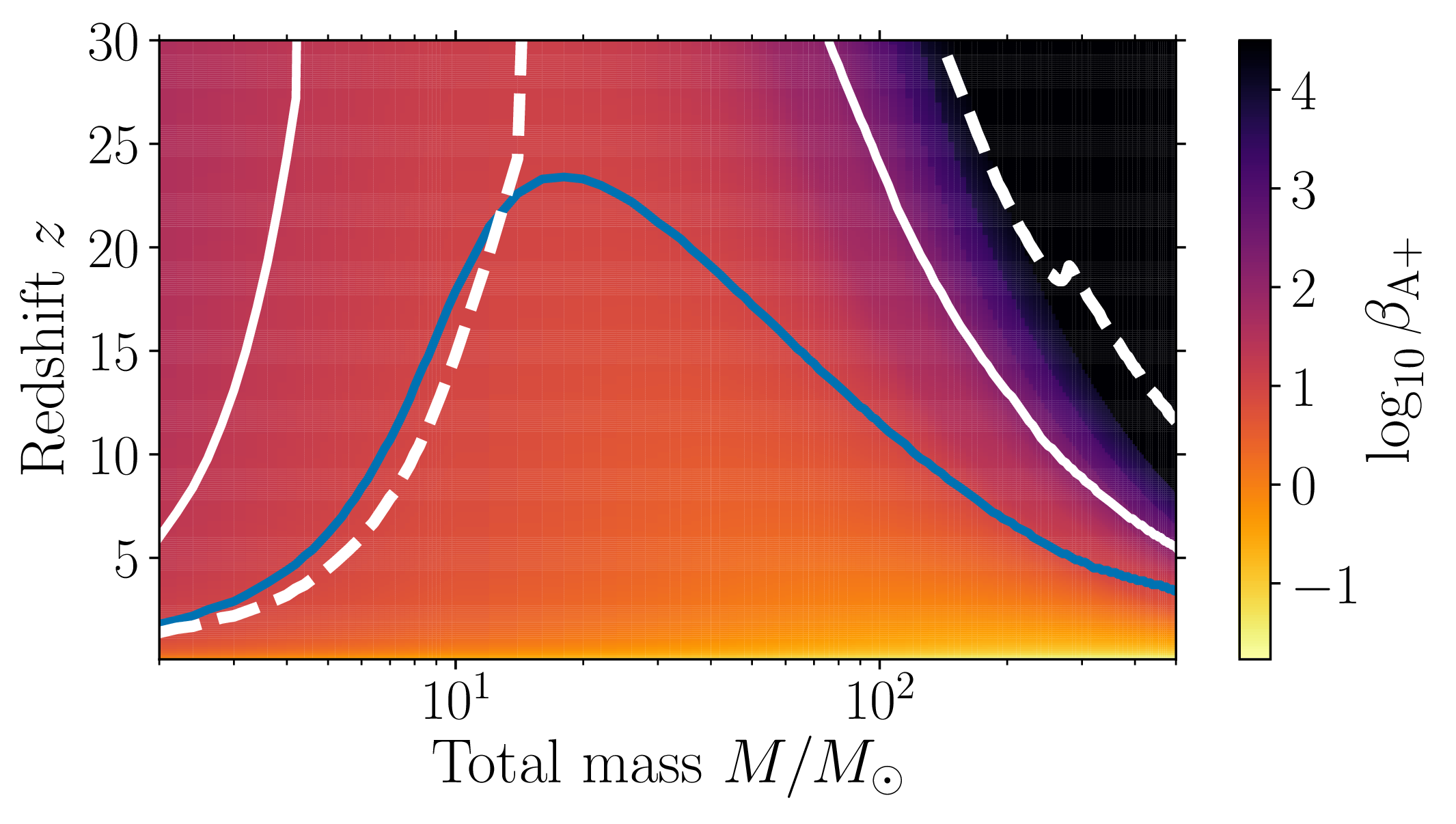 Boost relative to LIGO A+ sensitivity
Einstein Telescope and Cosmic Explorer designs are equivalent to a boost factor > 10
The 3G Science Book Kalogera, …, CPLB et al. arXiv:2111.06990
Kalogera, CPLB et al. arXiv:1903.09220
‹#›
Next-generation detectors
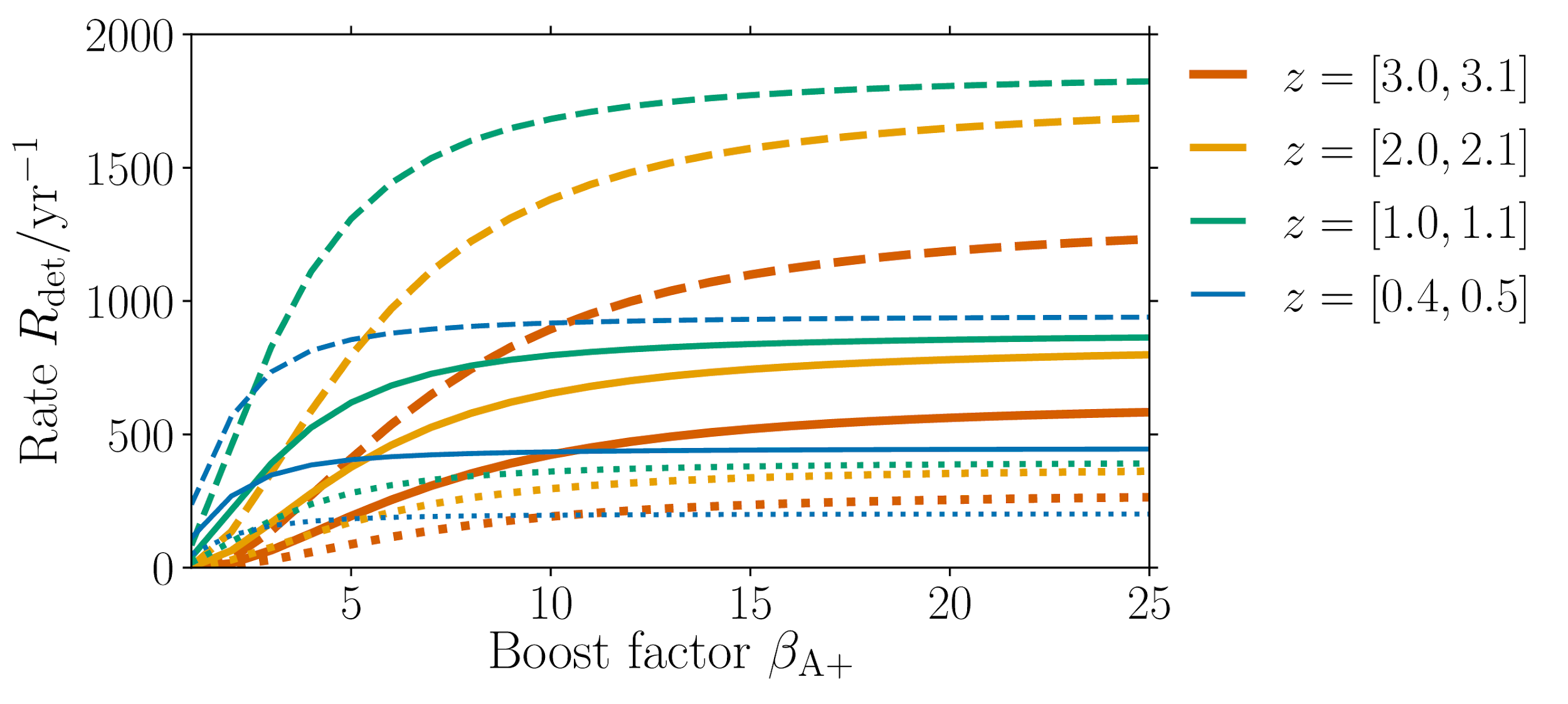 Boost relative to LIGO A+ sensitivity
Einstein Telescope and Cosmic Explorer designs are equivalent to a boost factor > 10
The 3G Science Book Kalogera, …, CPLB et al. arXiv:2111.06990
Kalogera, CPLB et al. arXiv:1903.09220
‹#›
White dwarfs
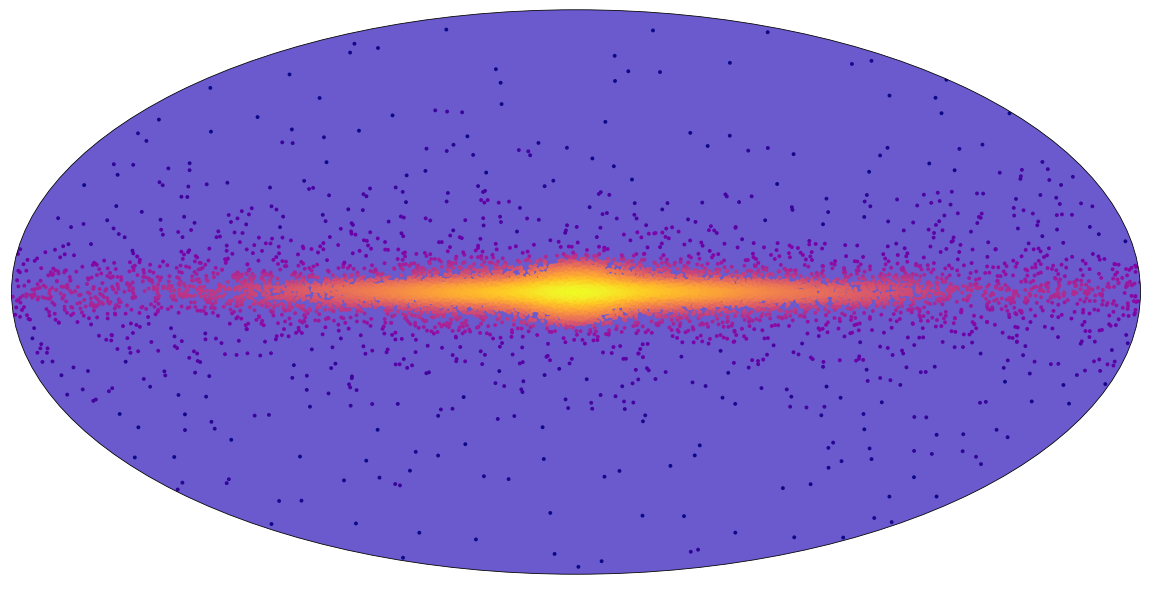 Galactic binaries are a prime target for LISA
For more on LISA astrophysics, see Amaro Seoane et al. arXiv:2203.06016
Korol, Rossi & Barausse arXiv:1810.03938
‹#›
White dwarfs
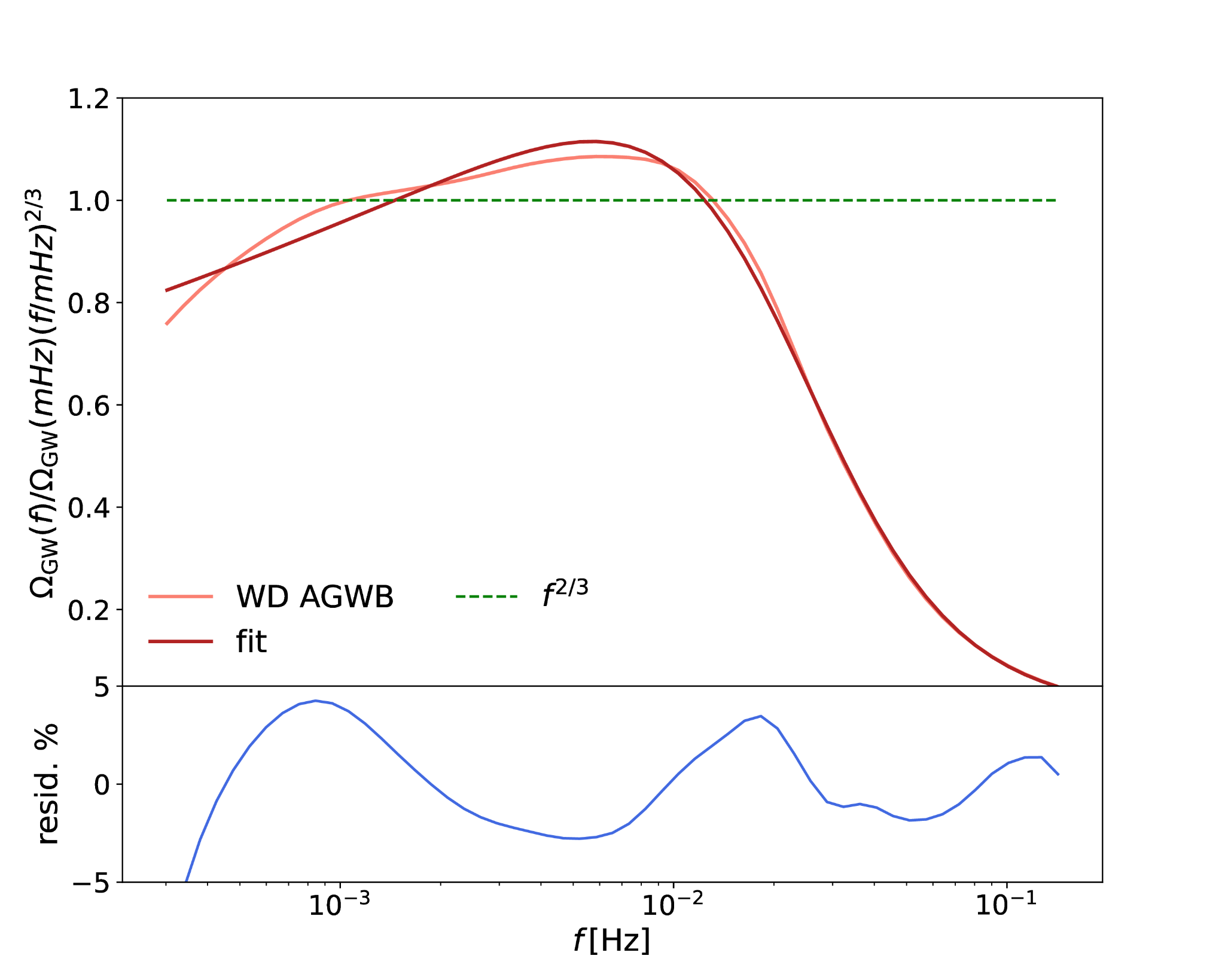 White dwarfs merge in the decihertz range
The astrophysical foreground contains useful information about sources
The foreground masks stochastic backgrounds unless they can be removed
Staelens & Nelemans arXiv:2310.19448
‹#›
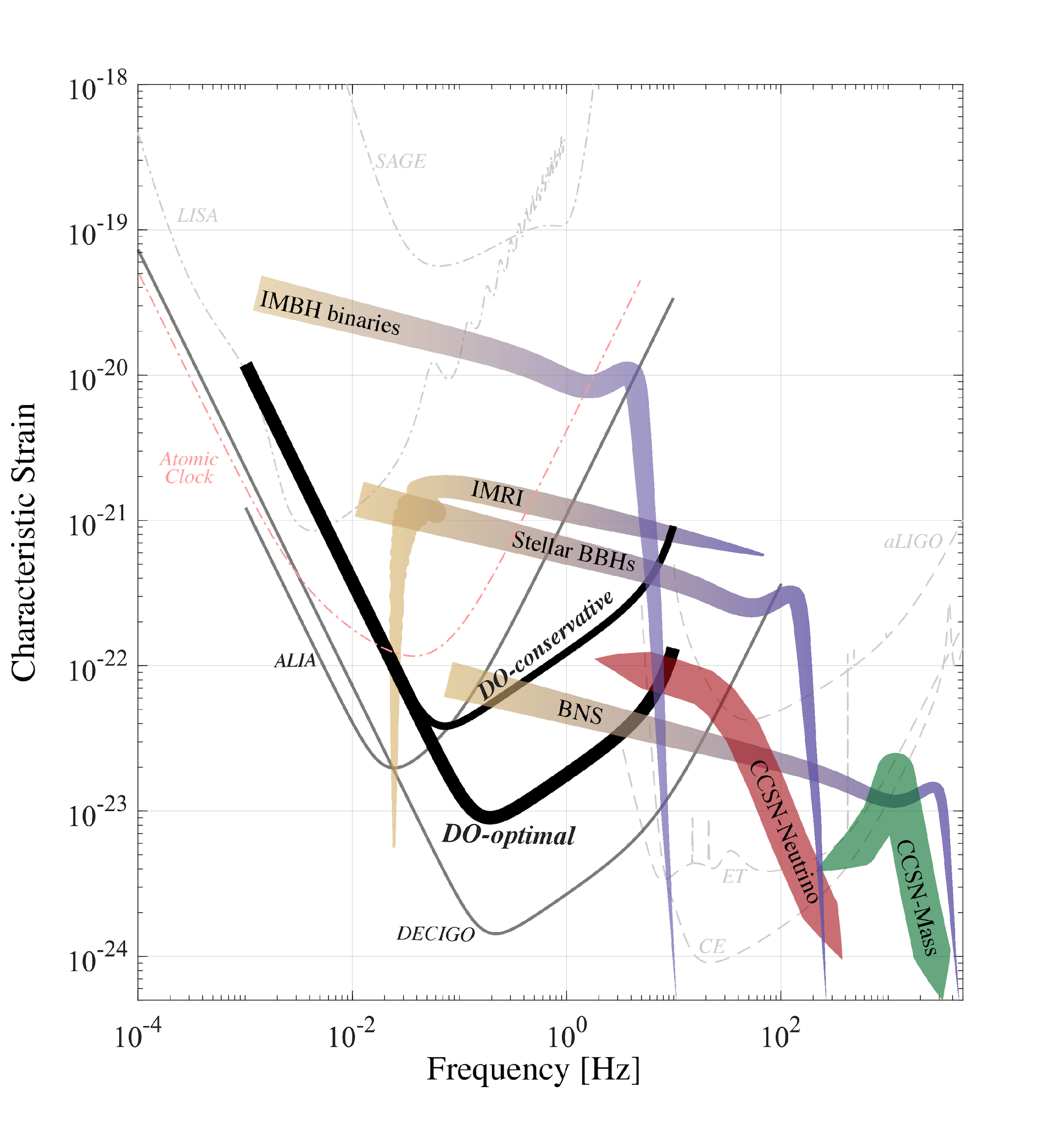 Eccentricity is a key tracer of compact binary formation
Intermediate-mass black holes may gold the key to massive black hole formation
Multiband observations give unique measurements and warning for multimessenger discoveries
A new regime for tests of fundamental physics
‹#›
Arca Sedda, CPLB et al. arXiv:1908.11375